Anatomie  oka
Buňka
Buněčné  organely
kanál cytoplazmatické membrány 
mitochondrie 
cytoskelet 
cytoplazmatické váčky 
Jádro s jadérkem 
jaderná membrána 
endoplazmatické retikulum 
endoplazmatické retikulum  s dělícím tělískem 
dělící tělísko 
Golgiho komplex 
lyzosomy 
fagocytóza
Tkáně
Tkáň je soubor buněk přibližně stejného tvaru a jedné hlavní funkce. 
Tkáně jsou výsledkem specializace buněk. 
Rozlišujeme pět typů tkání : epitelovou, pojivovou, svalovou, nervovou tkáň a tekutou tkáň - krev. 
Orgán je soubor tkání oddělený (ohraničený) zřetelně od okolí, který vykonává určité funkce. Na stavbě orgánu se podílejí různé tkáně 
Stavební hierarchie organismu: buňka >> tkáň >> orgán >> orgánový systém >> organismus
Epitel
Epitel je tkáň složená z těsně na sebe naléhajících buněk. 
Podle tvaru buněk rozlišujeme: epitel plochý, cylindrický (válcový) a kubický (krychlový) epitel. 
Podle počtu vrstev rozlišujeme: jednovrstevný a vícevrstevný epitel. 
Podle funkcí, které epitel plní rozeznáváme: krycí, výstelkový, žlázový, resorpční a smyslový epitel.
Epitel
jednovrstevný dlaždicový epitel 
jednovrstevný kubický epitel
jednovrstevný válcový (cylindrický) epitel 
cylindrický řasinkový epitel 
vícevrstevný kubický epitel 
vícevrstevný dlaždicový (nerohovějící) epitel 
vícevrstevný dlaždicový (rohovějící) epitel 
tzv. přechodný epitel (mění tvar podle náplně) - stěna prázdného dutého orgánu 
tzv. přechodný epitel (mění tvar podle náplně)  - stěna plného dutého orgánu
Pojivová  a  podpůrná  tkáň
Pojivové tkáně (vazivo, chrupavka, kost) se skládají z buněk, beztvaré mezibuněčné hmoty a vláknité mezibuněčné hmoty. Mezibuněčnou hmotu produkují buňky. 
Vazivo tvoří buňky vaziva, kolagenní, elastická a retikulární vlákna a beztvará mezibuněčná hmota. Tuhé vazivo: vazy, šlachy; řídké vazivo: vmezeřené vazivo; elastické vazivo: některé vazy na páteři; tukové vazivo: podkoží, tukové polštáře kolem orgánů; lymfoidní vazivo: mízní uzliny. 
Chrupavka je složená z buněk (chondrocytů), beztvaré mezibuněčné hmoty, kolagenních a elastických vláken. Hyalinní (kloubní) chrupavka je tvrdá a hladká; elastická chrupavka je pružná a vazivová chrupavka je především mechanicky odolná (meziobratlové destičky). 
Kostní tkáň je pojivová tkáň s mineralizovanou základní hmotou. Kolagenní vlákna tvoří buď nepravidelné pletivo (trámce) nebo vrstvy - lamely. Na povrchu lamel jsou uloženy kostní buňky (osteocyty). Kostní minerály (sloučeniny vápníku, fosforu, hořčíku a sodíku) jsou vázány na povrch kolagenních vláken.
Svalová  tkáň
Svalová tkáň se může zkrátit (smrštit) - kontrahovat. 
Základní stavební a funkční jednotkou hladké (orgánové) a srdeční svaloviny je svalová buňka.
Základní stavební jednotkou příčně pruhované (kosterní) svaloviny je svalové vlákno. 
Základními kontraktilními jednotkami orgánové i kosterní svaloviny jsou myofibrily.
Sval
průřez paží 
vnitřní hlava trojhlavého pažního svalu 
pažní kost 
pažní nervověcévní svazek 
pažní fascie 

svalové bříško
úponová šlacha 
svazek svalových vláken 

svazek svalových vláken
myofibrila (svalové vlákénko)
aktinová vlákna (kontraktilní bílkovina svalu) 
molekula myozinu (kontraktilní bílkovina svalu)
Nervová  tkáň
Nervová tkáň má schopnost vytvářet, přijímat a vést vzruchy. 
Neuron je základní stavební a funkční jednotkou nervové tkáně. 
Neuron se skládá: z těla nervové buňky, axonu a dendritů. 
Axon vede odstředivě (od těla buňky); dendrity vedou dostředivě. 
Gliové buňky zajišťují vhodné prostředí pro činnost neuronů.
Neuron
dendrity 
malé neurony spojené s tělem velkého neuronu 
drsné endoplazmatické retikulum 
synapse 
myelinová pochva axonu 
svalové vlákno a motorická ploténka
Anatomická orientace
Sagitální rovina (1)
Frontální (koronární) rovina (3)
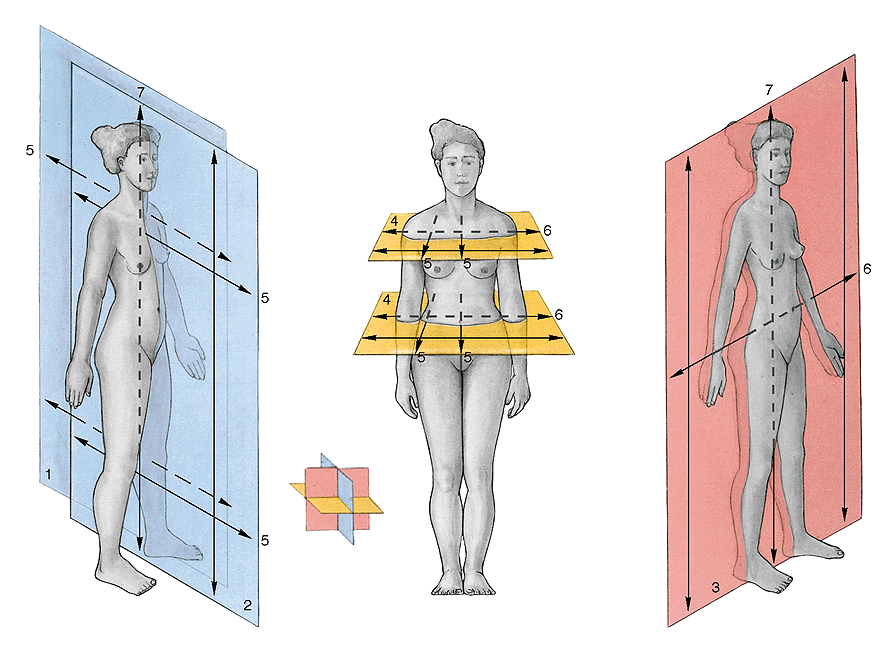 Transverzální (horizontální)
rovina (4)
5- Sagitální osa;  6- transversální osa;  7- vertikální (longitudinální) osa
Orbita a její obsah
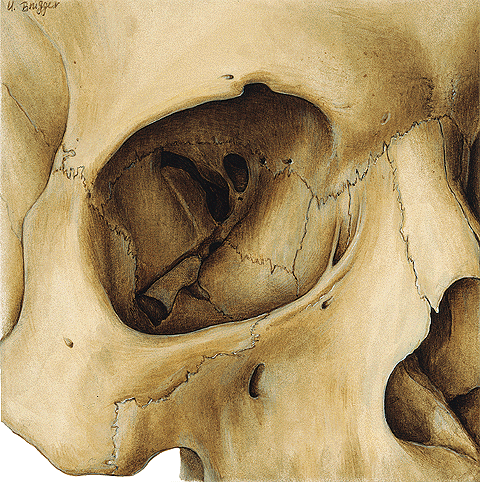 Kosti  očnice
Os ethmoidale (čichová kost)
Os frontale (čelní kost)
Os lacrimale (slzná kůstka)
Maxilla (horní čelist)
Os palatinum (patrová kost)
Os sphenoidale (klínová kost)
Os zygomaticum (jařmová, lícní kost)
1. Čelní kost (os frontale) 
2. Nosní kůstka (os nasale) 
3. Slzná kost (os lacrimale) 
4. Maxilární kost (maxilla, horní čelist) 
5. Jařmová kost (os zygomaticum) 
6. Spánková kost (os temporale) 
7. Temenní kost (os parietale) 
8. Velké křídlo kosti klínové 
    (ala major ossis sphenoidalis)  
9. Jařmový výběžek kosti spánkové
10. Malé křídlo kosti klínové
      (ala minor ossis sphenoidalis)
11. Čichová kost (os ethmoidale) 
12. Patrová kost (os palatinum)
Předozadní pohled na kostru levé očnice
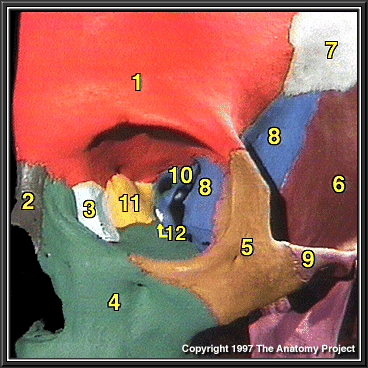 Stěny očnice
Strop: os frontale a malé křídlo kosti klínové.   (fossa glandullae lacrimalis; spina trochlearis)
Mediální stěna: frontální výběžek maxily,             os lacrimale, os ethmoidale, tělo a malé křídlo kosti klínové, processus orbitalis ossis palatini.         (fossa sacci lacrimalis)
Spodina: maxilla, os zygomaticum, processus orbitalis ossis palatini.                                      (sulcus infraorbitalis)
Laterální stěna: velké křídlo kosti klínové,            os zygomaticum.
Mediální stěna orbity
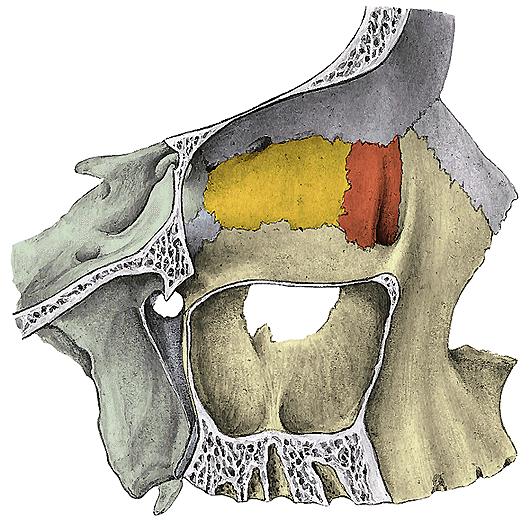 Processus orbitalis ossis palatini
Laterální stěna orbity
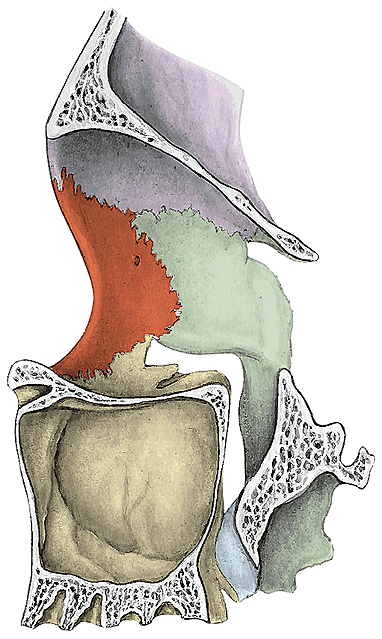 Fissura orbitalis
superior
Foramen 
zygomaticoorbitale
Os  zygomaticum
Velké křídlo 
kosti klínové
Fissura orbitalis
inferior
Canalis infra-
orbitalis
Sinus maxillaris
Otvory v očnici
Canalis opticus: n. opticus, a. ophthalmica
Fissura orbitalis superior: n. III, n. IV, n. VI,        n. V/1 (n. ophthalmicus), v. ophthalmica superior
Fissura orbitalis inferior: a. et n. infraorbitalis,       n. zygomaticus, v. ophthalmica inferior
Canalis infraorbilatis: a., v., n. infraorbitalis
Foramen ethmoidale anterius et posterius: vasa et n. ethmoidalis anterior et posterior
Canalis nasolacrimalis: ductus nasolacrimalis
Foramen zygomaticoorbitale: n. zygomaticus + a.
Otvory v očnici
Incisura frontalis
Foramen ethmoidale 
anterior et posterior
Incisura supraorbitalis
Canalis opticus
Crista 
lacrimalis
posterior
Fissura orbitalis superior
Fissura orbitalis inferior
Sulcus
lacrimalis
Foramen 
zygomaticoorbitale
Canalis
naso-
lacrimalis
Foramen 
zygomaticofaciale
Sulcus infraorbitalis
Foramen infraorbitale
Transverzální řez lebkou                           - vztah k ethmoidálním sinům
1. Nos 
2. Oční bulva 
3. Přední ethmoidální sklípky
4. Střední ethmoidální sklípky
5. Zadní ethmoidální sklípky
6. Sinus sphenoidalis 
7. Zrakový nerv 
8. Frontální lalok mozkový
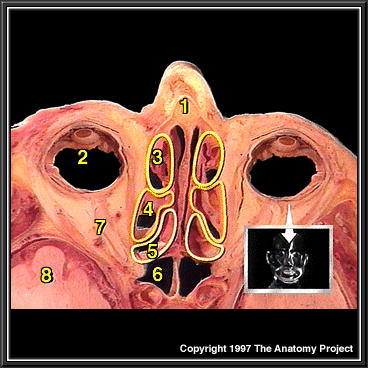 Klinika: - riziko přechodu infekce
	   - traumatologie orbity
M. levator palpebrae superioris
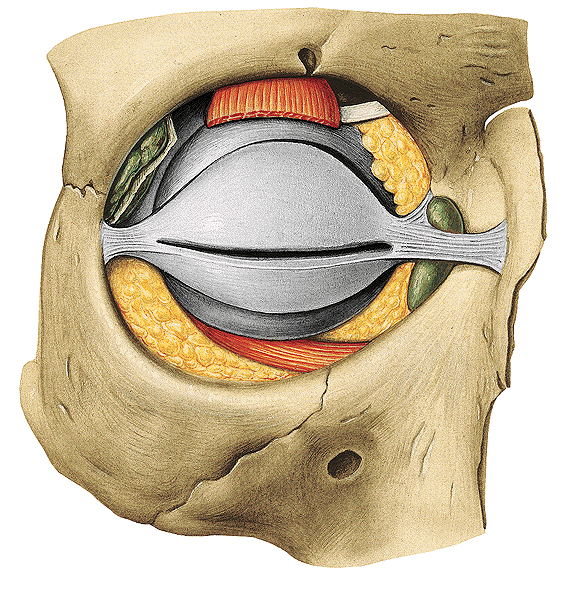 Incisura 
supra-
orbitalis
Glandula 
lacrimalis
Saccus
lacrimalis
Ligamentum 
palpebrale
laterale
Ligamentum 
palpebrale
mediale
Corpus 
adiposum 
orbitae
Tarsus
M. obliquus 
inferior
Foramen infraorbitale
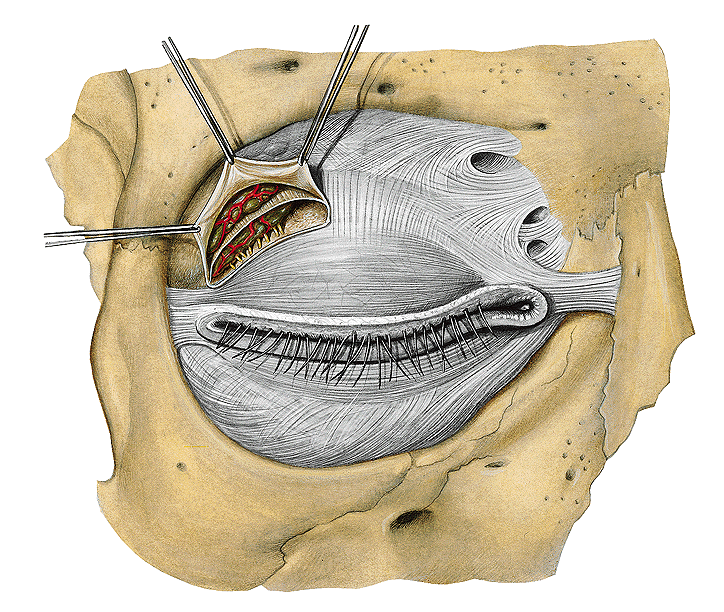 Septum
orbitale
Ligamentum 
Palpebrale
mediale
Vertikální  řez orbitou
Corpus adiposum 
orbitae
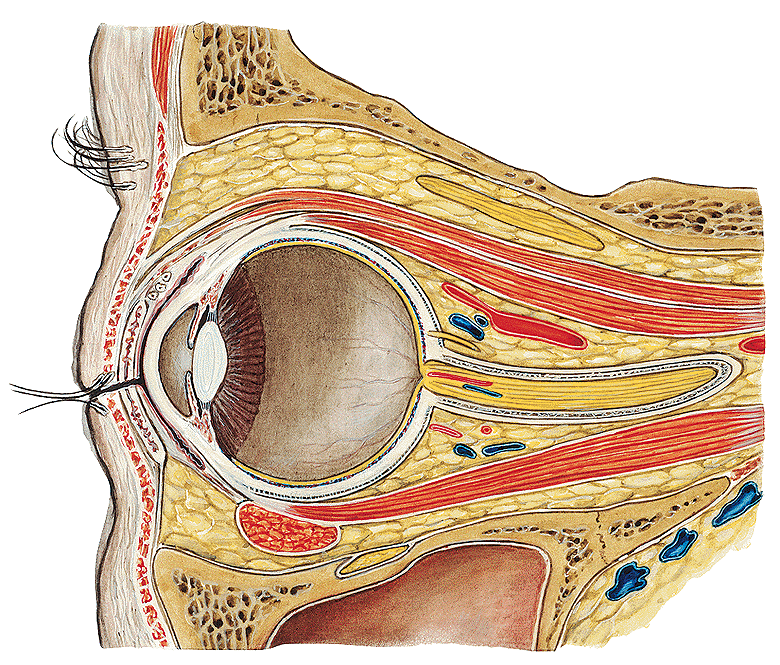 N. frontalis (V/1)
M. orbicularis 
oculi
M. obliquus
inferior
Septum orbitale
N. infraorbitalis
                  (V/2)
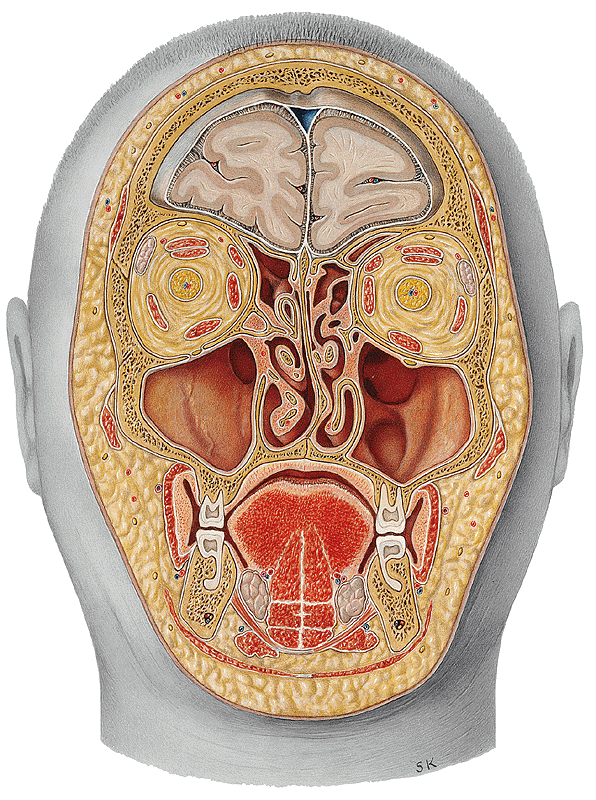 Frontální řez
Sinus frontalis
Glandula 
lacrimalis
Sinus ethmoidalis
Sinus maxillaris
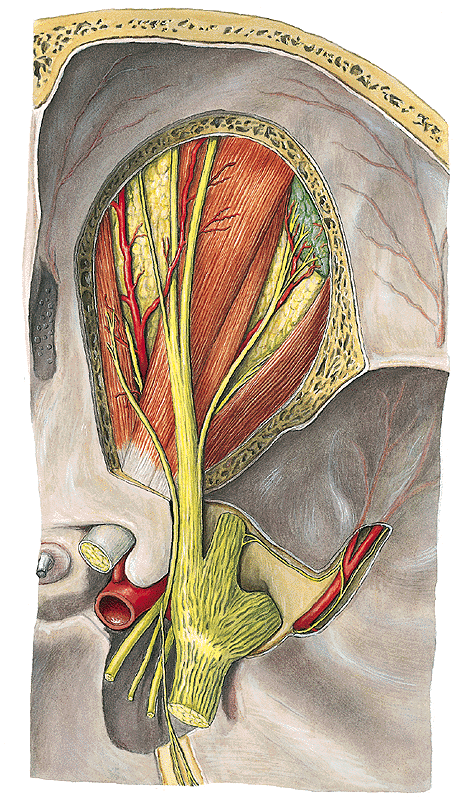 A. supraorbitalis
N. supratrochlearis
Glandula lacrimalis 
- pars orbitalis
N. supraorbitalis
N. nasociliaris
A a N. lacrimalis
N. frontalis
A. ophthalmica
N. trochlearis (IV)
N. ophthalmicus V/1
N. oculomotorius (III)
N. abducens (VI)
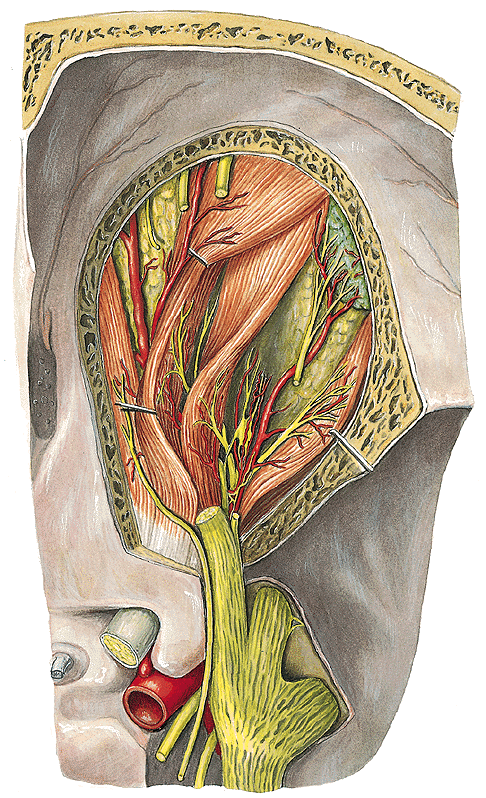 M. levator palpebrae 
superioris
M. rectus superior
Glandula lacrimalis 
- pars orbitalis
A. ophthalmica
A a N. lacrimalis
M. obliquus superior
M. rectus lateralis
N. abducens (VI)
N. trochlearis (IV)
Ganglion ciliare
A. supraorbitalis
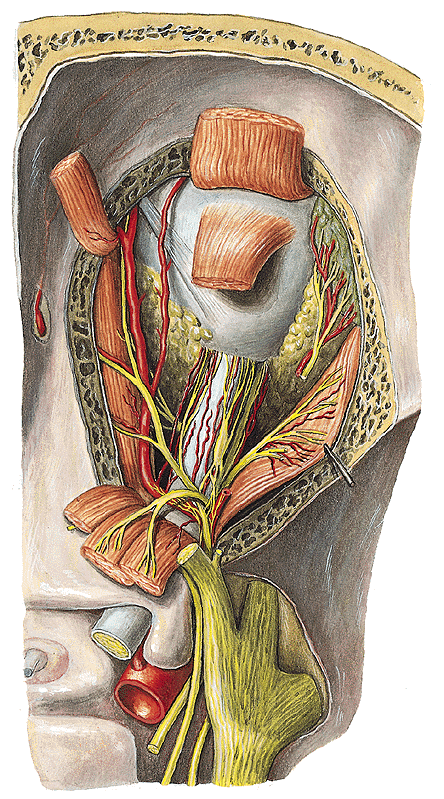 A. supratrochlearis
A. dorsalis nasi
A. ophthalmica
Glandula lacrimalis
N. infratrochlearis
N. ethmoidalis anterior
A a N. lacrimalis
N. Ciliares breves
N. nasociliaris
N. abducens (VI)
N. ethmoidalis posterior
Ganglion ciliare
N. ciliaris longus
N. Ophthalmicus V/1
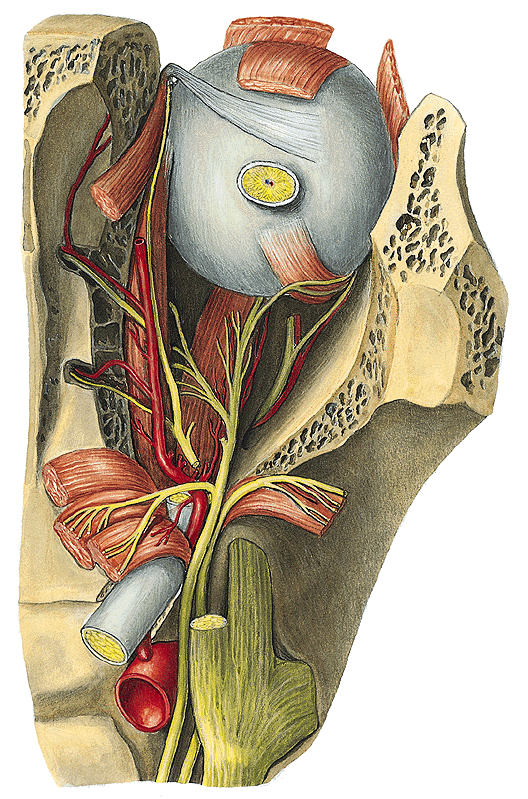 N. infratrochlearis
N. a A. ethmoidalis 
anterior
N. nasociliaris
N. zygomaticus (V/2)
N. a A. ethmoidalis 
posterior
N. a A. infraorbitalis 
                           (V/2)
N. III
A. ophthalmica
N. IV
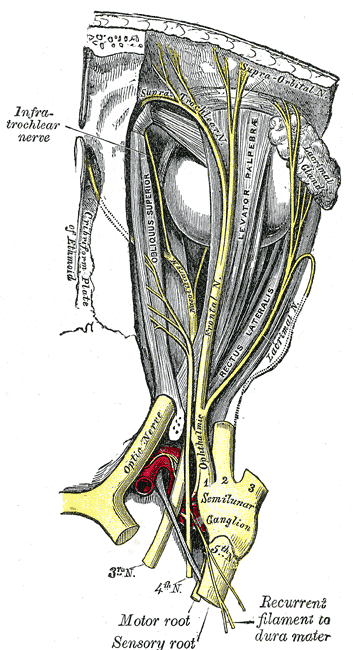 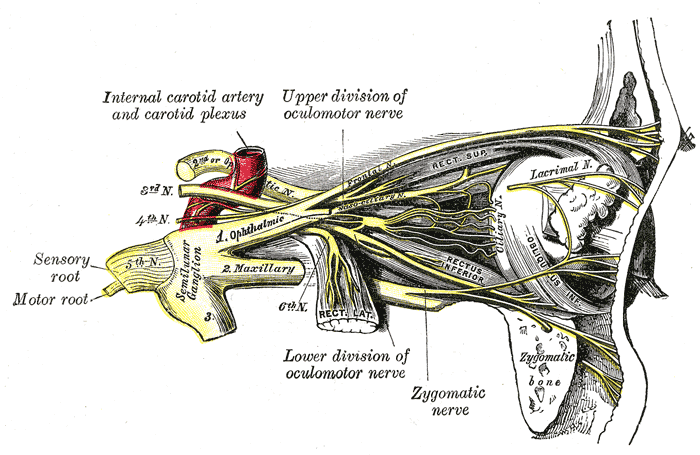 A. ophthalmica
M. levator palp. sup.
N. frontalis
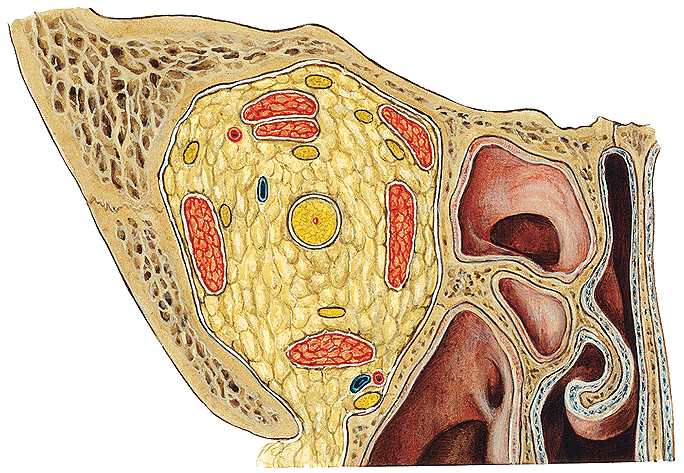 M. rectus sup.
N. nasociliaris
M. obliquus superior
N. trochlearis (IV)
N. oculomotorius - ramus superior (III)
M. rectus medialis
N. lacrimalis
V. ophthalmica sup.
N. abducens    (VI)
M. recus later.
N. opticus (II)
N. oculomotorius –
ramus inferior (III)
M. recus inferior
N. A. et V. infraorbitalis
Sinus maxillaris
Sinus ethmoidales
Meatus nasi sup.
Os frontale
M. levator palpebrae sup.
M. rectus sup.
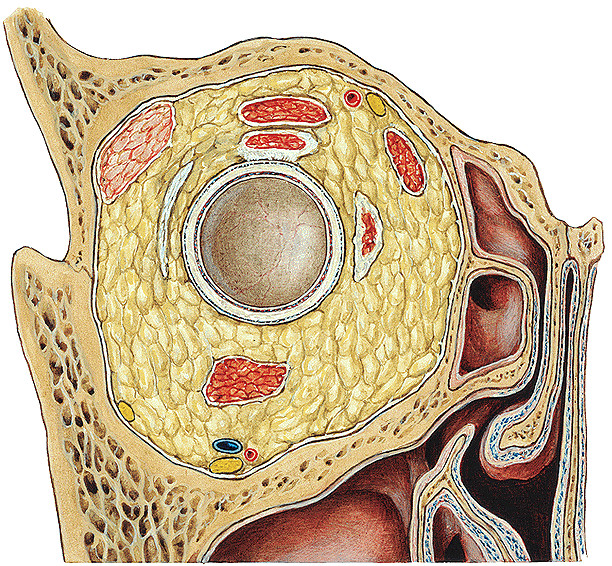 N. et A.  supraorbitalis
M. Obliquus superior
Os ethmoidale
Glandula lacrimalis
M. rectus medialis
M. recus lateral.
Os  zygomaticum
M. Rectus inferior
Sinus ethmoid.
Periorbita
Concha nasalis media
N. zygomaticus
Sinus maxillaris
N. A. et V. infraorbitalis
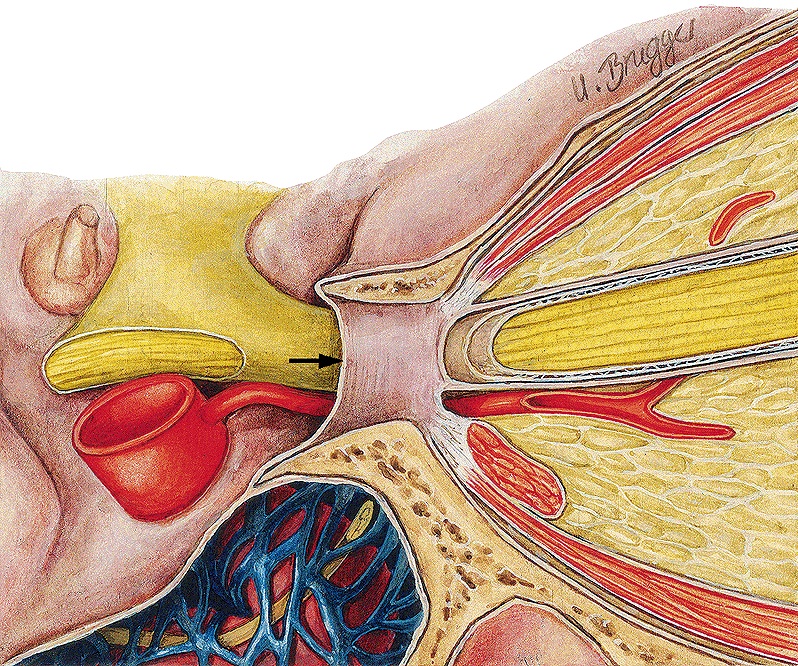 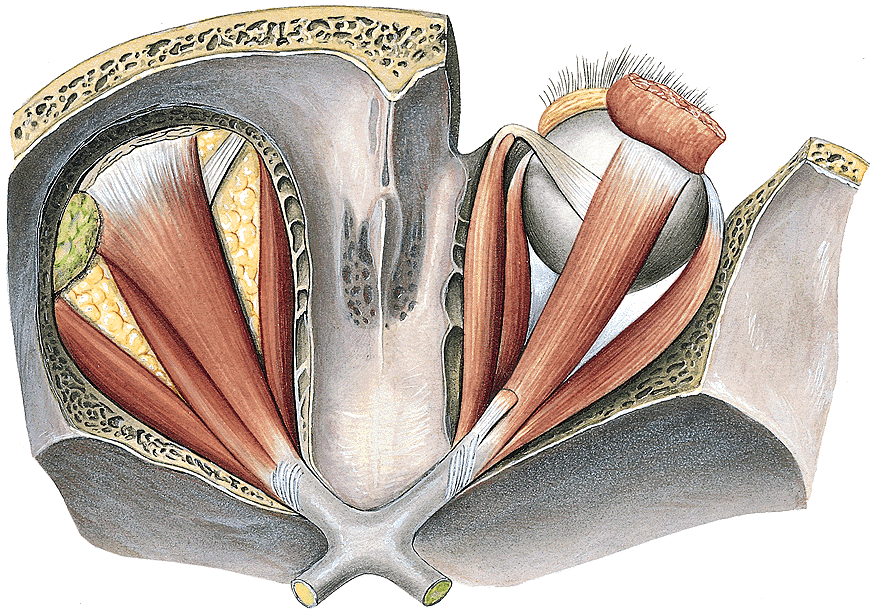 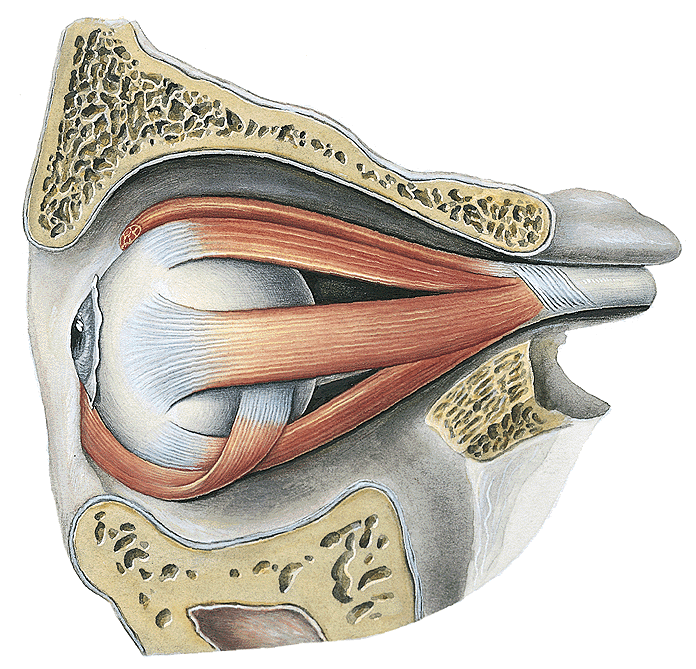 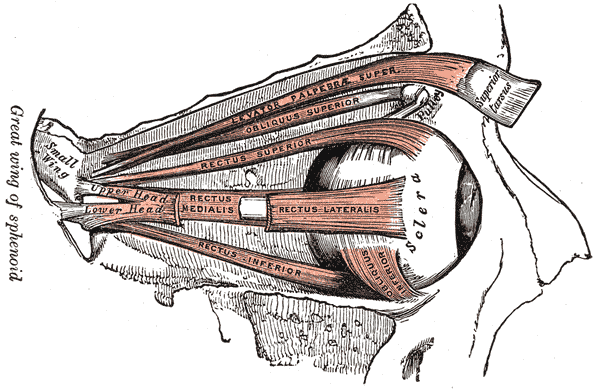 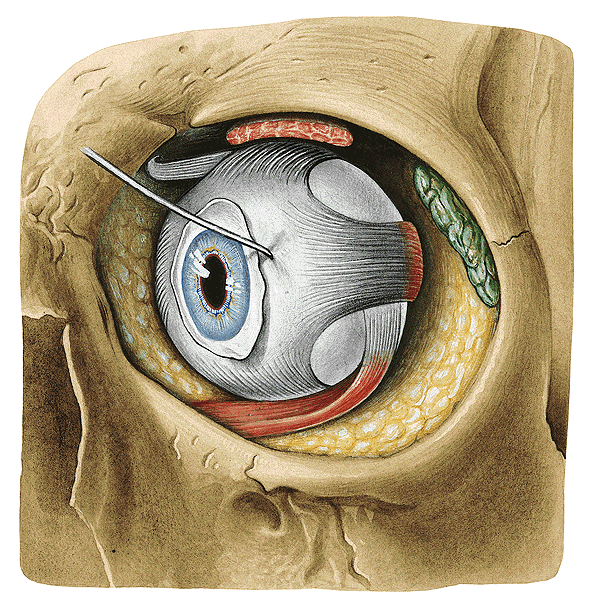 1. Tenonské pouzdro 
2. Rohovka 
3. M. levator palpebrae 
    superioris 
4. M. rectus lateralis 
5. M. obliquus inferior 
6. Glandula lacrimalis
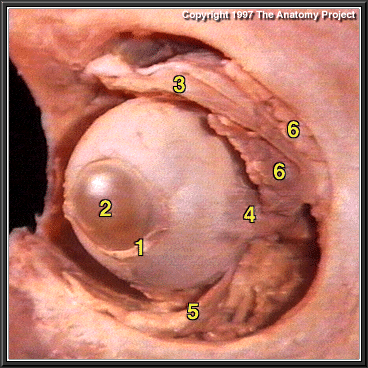 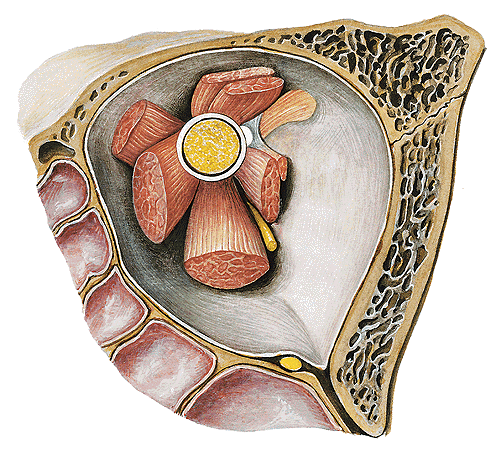 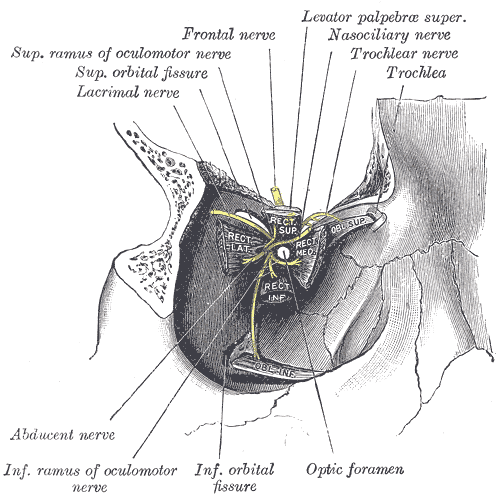 1. N. lacrimalis (V) 
2. N. frontalis (V) 
3. N. trochlearis (IV) 
4. N. abducens (VI) 
5. N. nasociliaris (V) 
6. N. oculomotorius 
	– horní a dolní větev (III) 
7. N. opticus (II) 
8. Anulus tendineus communis
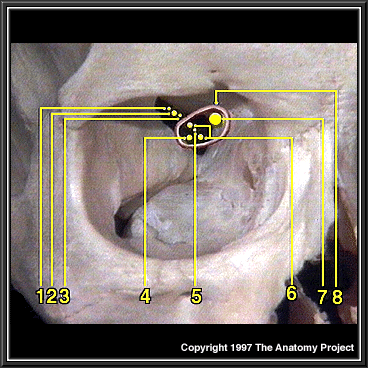 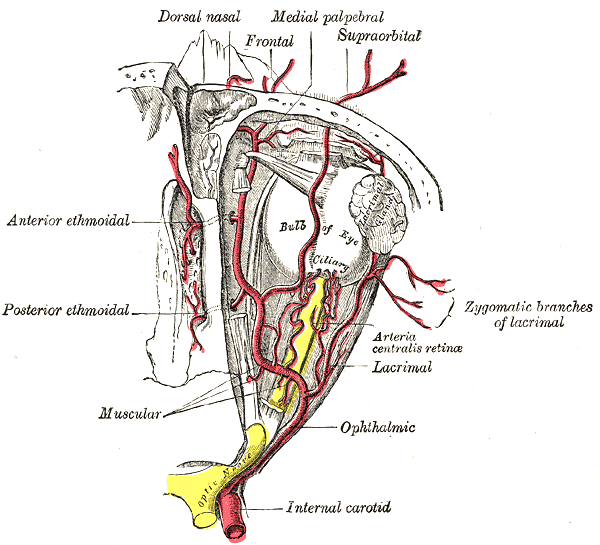 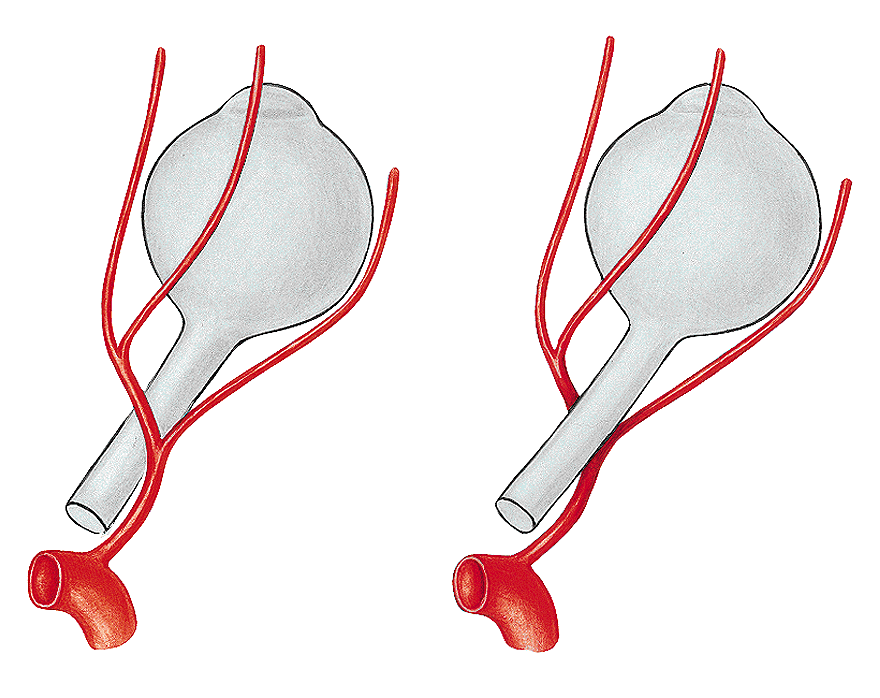 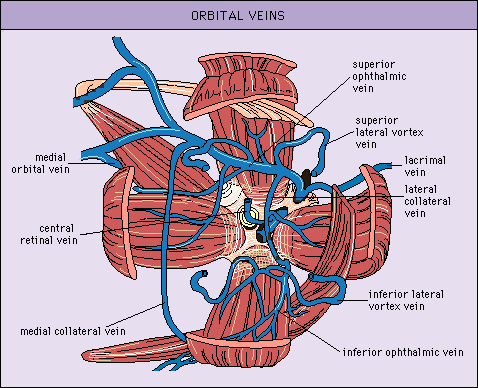 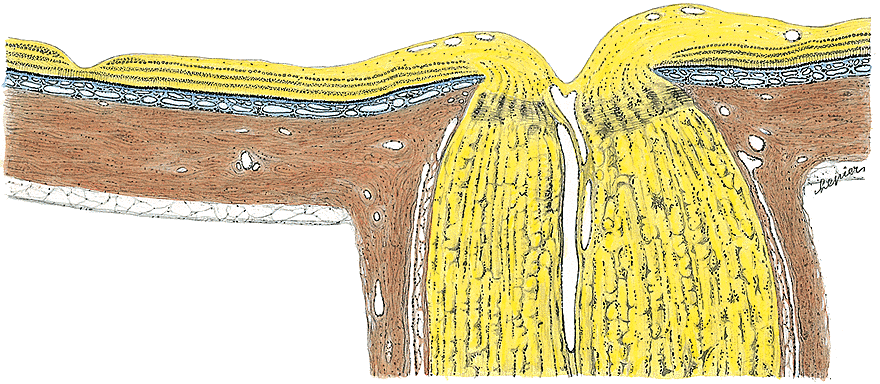 Příčný řez zrakovým nervem
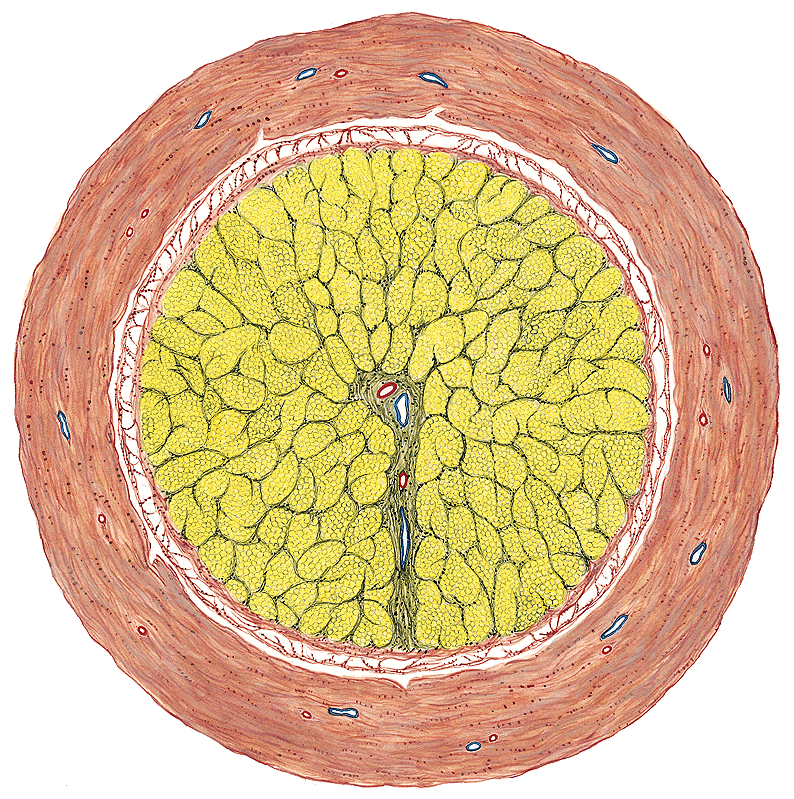 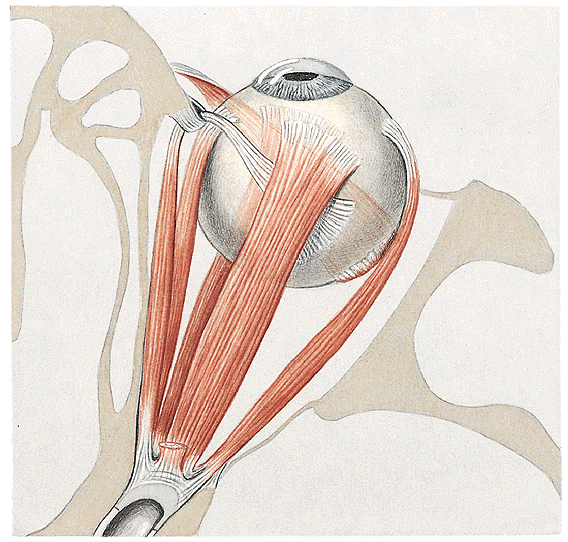 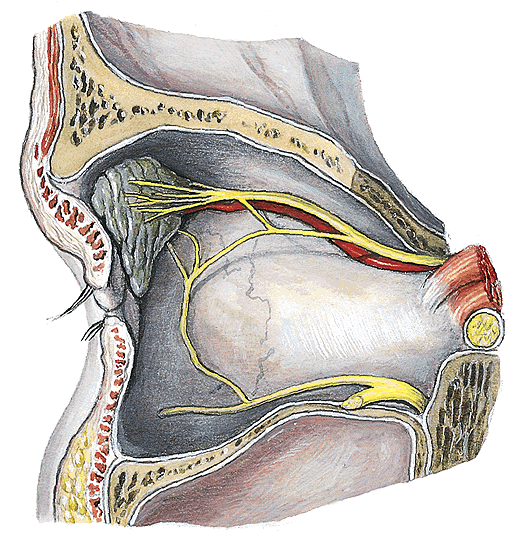 N. a A. lacrimalis
Ramus communicans cum nervo lacrimali
Fissura   orbitalis inferior
N. infraorbitalis
N. zygomaticus
Foramen zygomaticoorbitale
Víčka
Modifikované kožní řasy
Tarsus = „kostra“ víček,  „chrupavčité“ pojivo
Ochranná funkce
Roztírají slzný film - mrkání
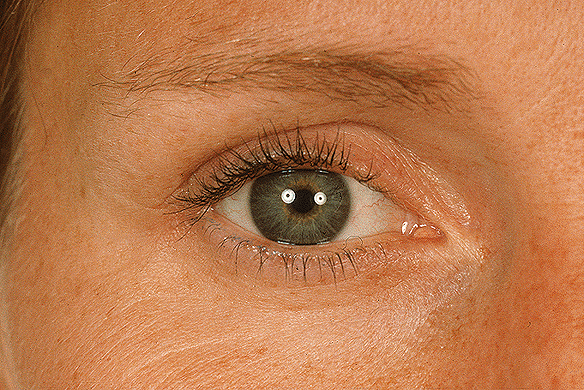 Sulcus palpebralis
Palpebra superior
Oční štěrbina
Angulus 
medialis
Caruncula lacrimalis
Palpebra inferior
Plica semilunalis 
(rudimentální 3. víčko)
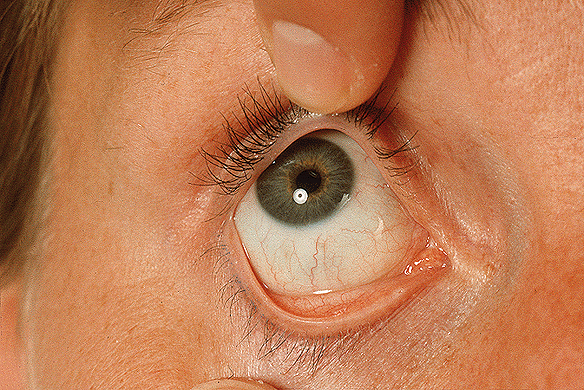 Plica semilunalis 
(rudimentální 3. víčko)
Caruncula lacrimalis
Angulus lateralis
Pars lacrimalis palp
Margo palpebralis
(Limbus palp. anterior= cutaneus
 Limbus palp. posterior= conjunct.)
Punctum lacrimale
Pars ciliaris palp.
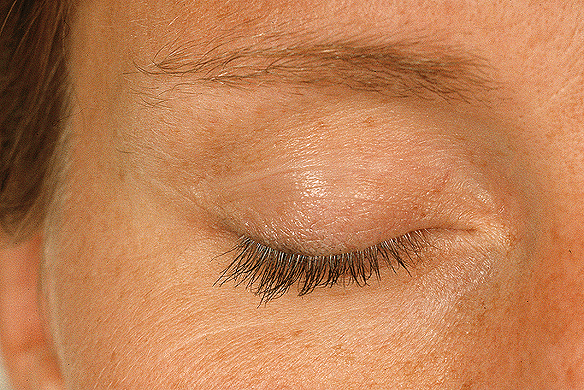 Pars orbitalis palp.
Sulcus palpebralis
Pars tarsalis palp.
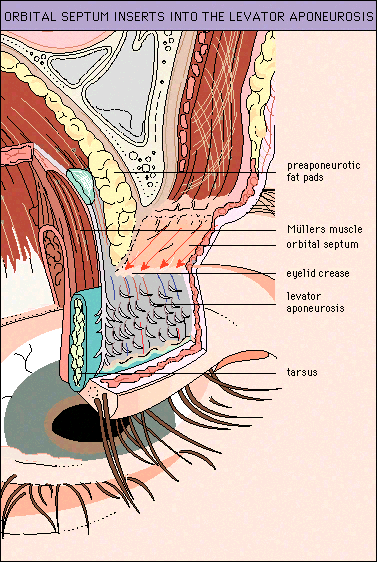 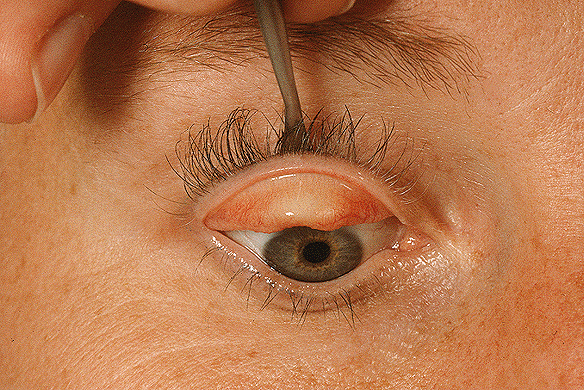 Conjunctiva palpebralis
(Tarsální část)
Tarzální – Meibomské mazové žlázky
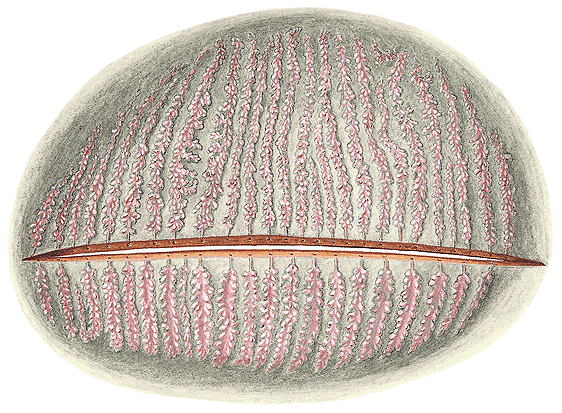 Řez dolním víčkem
Limbus palpebralis anterior = conjunctivalis
 Limbus palpebralis posterior = cutaneus
(potní žlázka, svlažuje řasy)
(mazová žlázka, 
  brání lomivosti řas)
Histologický řez  horním  víčkem
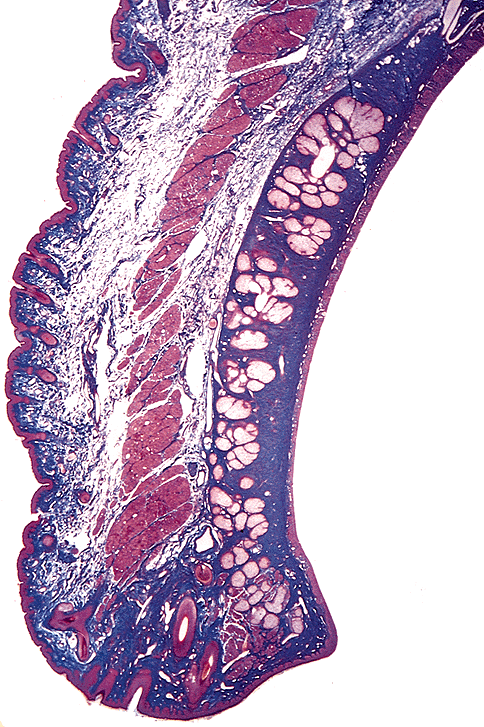 Řez  Meibomskou žlázou
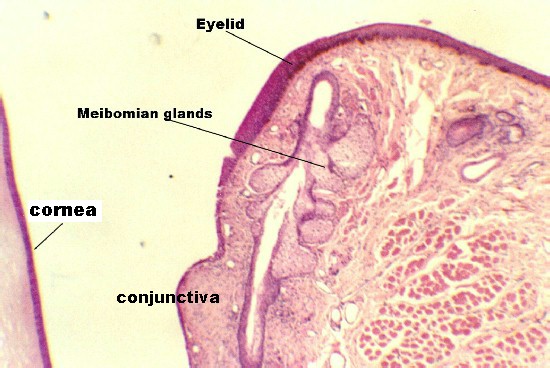 Detail Meibomské žlázy
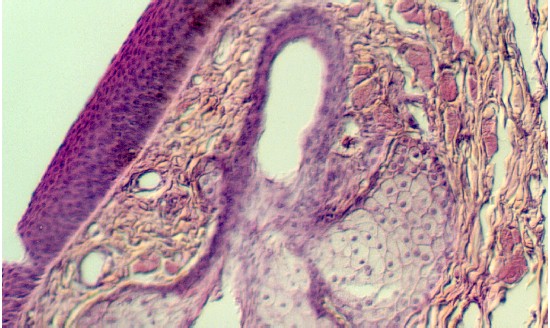 Zeissovy  mazové  žlázky
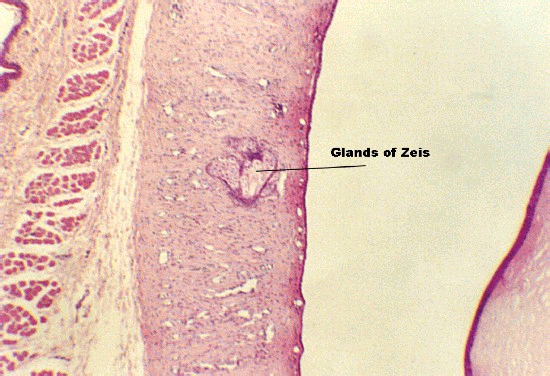 Mollovy  potní  žlázky
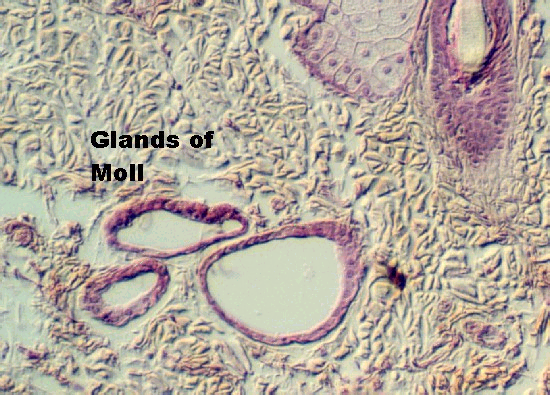 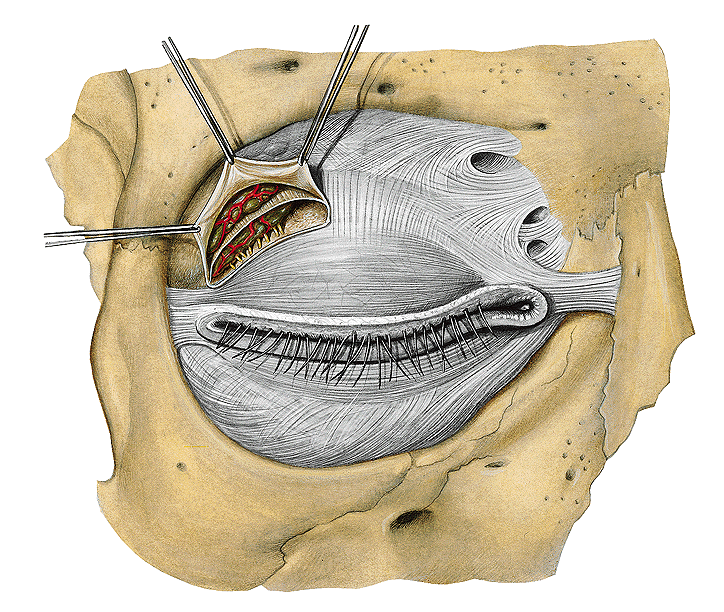 Septum
orbitale
Ligamentum 
Palpebrale
mediale
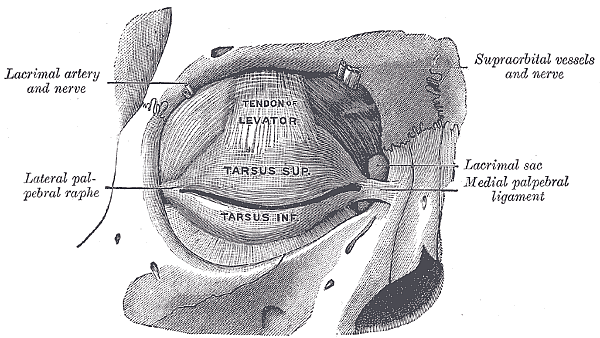 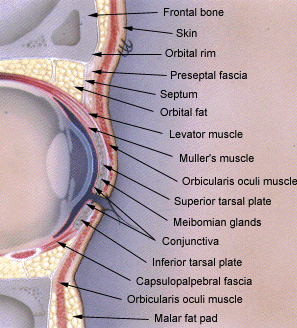 M. orbicularis oculi
M. corrugator
supercilii
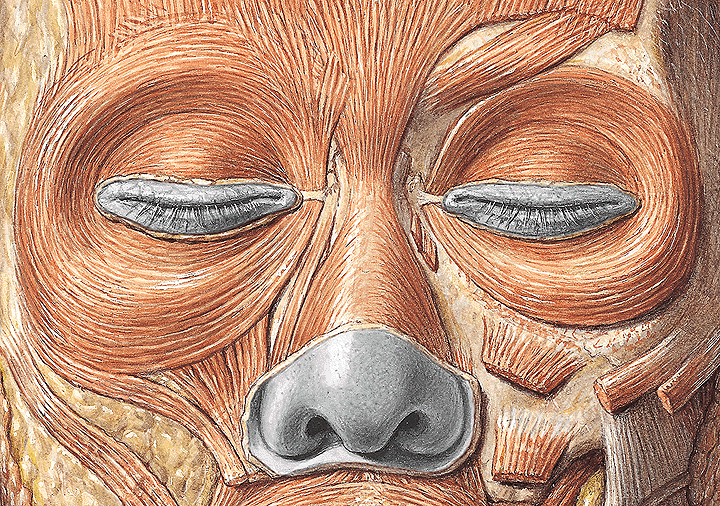 M. frontalis
Preseptální část
Ligamentum 
Palpebrale
mediale
Orbitální část
Pretarsální část
M. levator palpebrae superioris
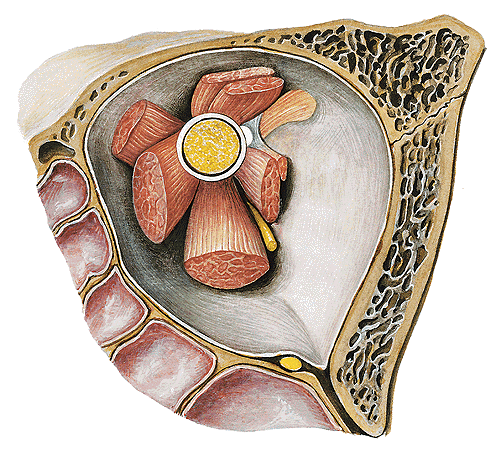 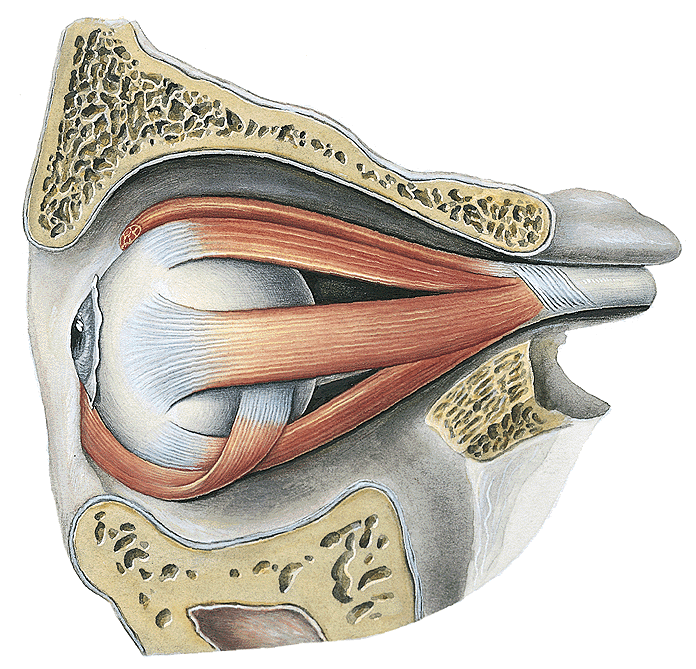 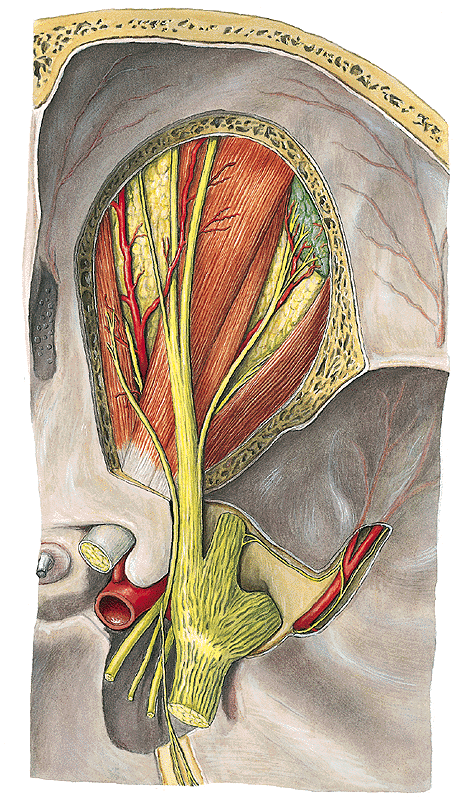 M. levator palpebrae
      superioris
A. supraorbitalis
N. supratrochlearis
Glandula lacrimalis 
- pars orbitalis
N. supraorbitalis
N. nasociliaris
A a N. lacrimalis
N. frontalis
A. ophthalmica
N. trochlearis (IV)
N. ophthalmicus V/1
N. oculomotorius (III)
N. abducens (VI)
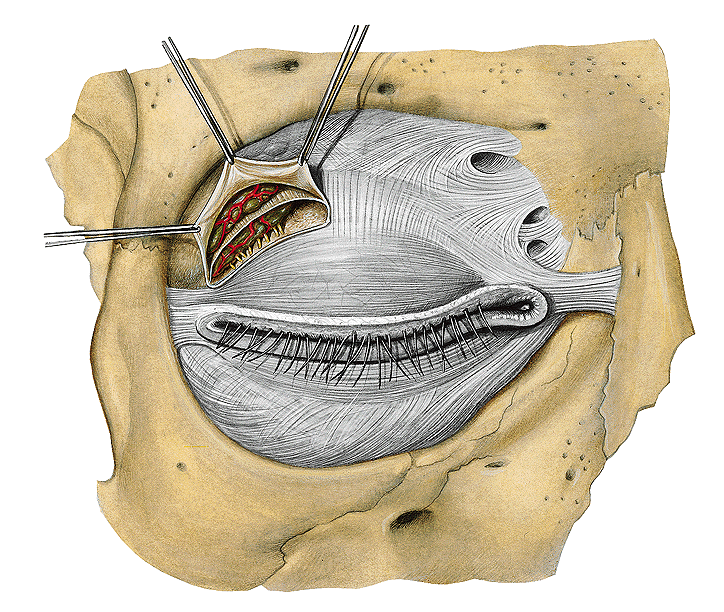 Aponeuroza levátoru
Glandula 
lacrimalis
(pars orbitalis
a palpebralis)
Septum
orbitale
Ligamentum 
Palpebrale
mediale
M. tarsalis Mülleriakomplex retraktorů dolního víčka
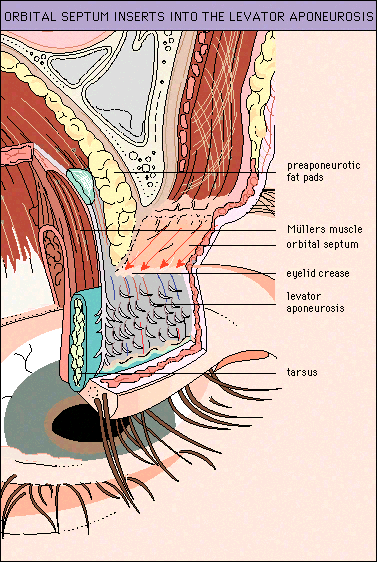 Cévní  a  lymfatickádrenáž  víček
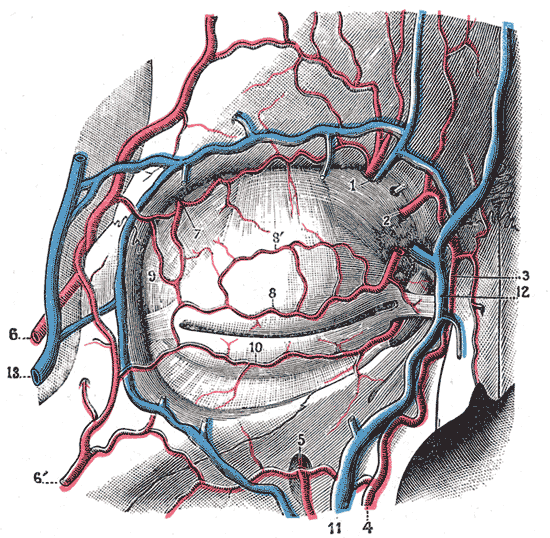 a. lacrimalis
a. a  v. supra-orbitalis
a. supra-trochlearis
a. v. angularis
a. palpebralis sup. et inf.
větve a. a v.
temporalis
superficialis
a. a v. facialis
a. infraorbitalis
Lymfatická  drenáž  víček
Slzné  ústrojí
Slzné  ústrojí
Glandula lacrimalis
Glandullae accesoriae 	
Wolfringovy žlázky (ve víčkách, 2-5)
Krauseho žlázky (v přechodních řasách spojivky, až 20)
Slzný film 
Důležitý pro metabolismus a výživu rohovky (O2)!
Vyrovnávají drobné nerovnosti rohovky
Odplavují nečistoty a odumřelé buňky
Odvodné cesty slzné
odvod slz do nosu
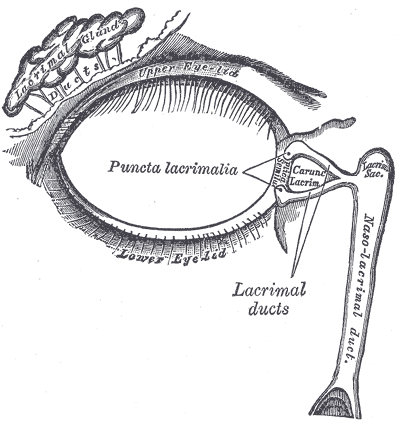 Inervace  slzné  žlázy
Senzitivní
V/1 (n. trigeminus, n. ophthalmicus, n. lacrimalis)
Sympatická 
sympaticus kolem a.lacrimalis či z n. zygomaticus
Parasympatická
Ncl. salivatorius sup. n. VII → N. petrosus maior → Ggl. Pterygopalatinum → Nn. pterygopalatini →     N. zygomaticus → R. communicans cum nervo lacrimali → N. lacrimalis
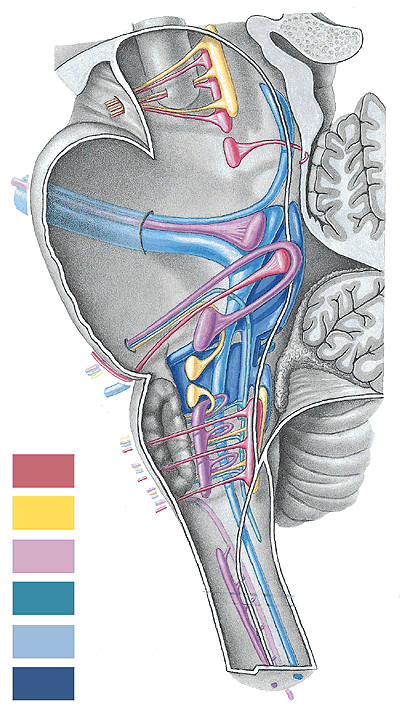 Parasympatické a 
motorické jádro n. III
Nucleus ruber
Jádro n. IV
N. oculomotorius
N. trochlearis 
- dorzální výstup !!!
N. trigeminus
Motorické jádro n. V
Pons
Jádro n. VI
Ventriculus quartus
(IV. komora)
Jádro n. VII
N.  facialis
Nucleus salivatorius 
superior n. VII
N. abducens VI
N. vestibulocochlearis VIII
Nucleus nervi 
hypoglossi XII
N. glossopharyngeus IX
N. vagus X
N. hypoglossus XII
Nucleus nervi 
accessorii XI
N. accessorius 
                   XI
Parasympatická sekretorická vlákna pro slznou žlázu z n. VII
n. maxillaris V/2
n. infraorbitalis
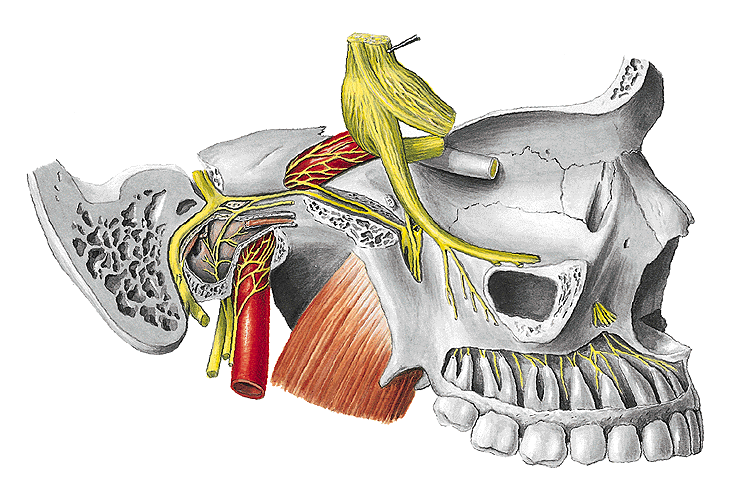 Plexus carotcus internus
n. petrosus major
n. facialis VII
(nucleus salivatorius superior – parasympatické jádro)
N. canalis pterygoidei
Ganglion pterygopalatinum
Parasympatická sekretorická vlákna pro slznou žlázu
Ramus communicans cum nervo lacrimali
N. lacrimalis
(z N. ophthalmicus)
N. maxillaris V/2
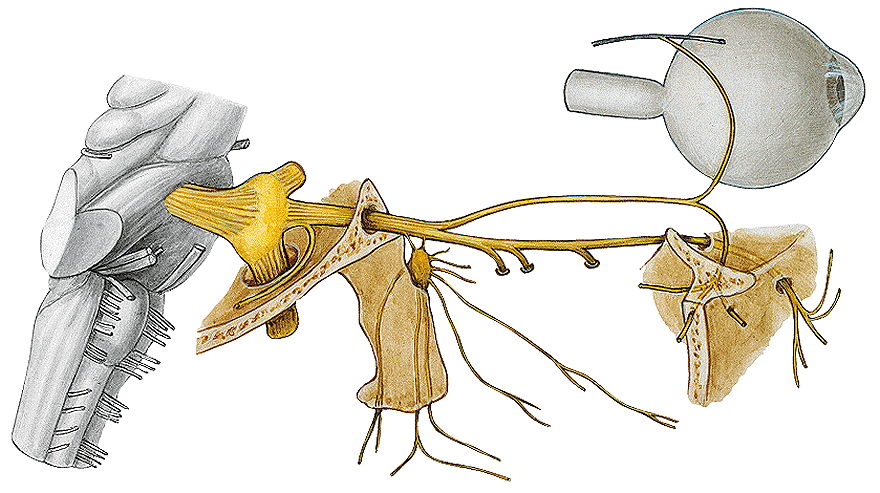 Foramen rotundum
N. zygomaticus
N. infraorbitalis
Ganglion pterygopalatinum přepo-
jení na postganglionární neuron
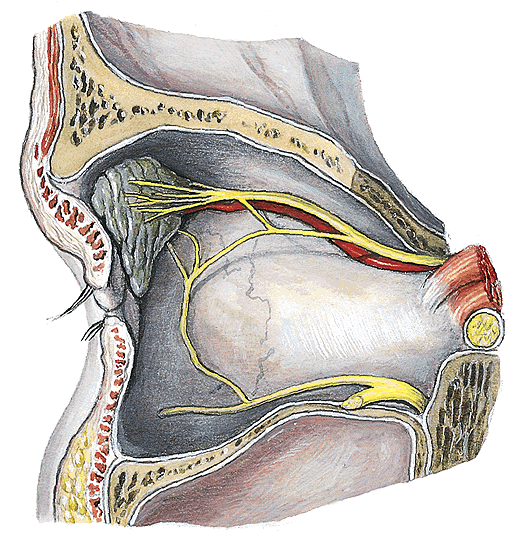 N. a A. lacrimalis
Ramus communicans cum nervo lacrimali
Fissura   orbitalis inferior
N. infraorbitalis
N. zygomaticus
Foramen zygomaticoorbitale
Inervace  slzné  žlázy
Bazální sekreci slz ovlivňuje sympaticus, reflektorická sekrece slz je zprostředkována parasympatikem, kdy senzitivní vlákna n.V/1 vytvářejí aferentní dráhu reflexního oblouku
Bazální sekrece slz: je klidová konstantní sekrece na níž se podílejí akcesorní slzné žlázy i hlavní slzná žláza jako jeden celek
M. levator palpebrae superioris
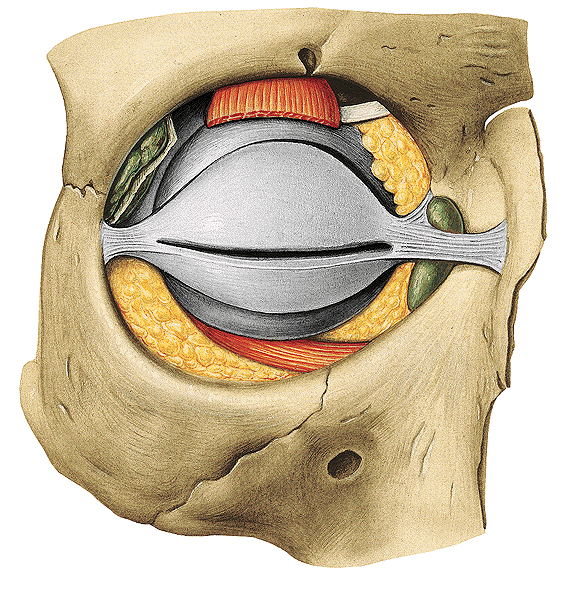 Incisura 
supra-
orbitalis
Glandula 
lacrimalis
Saccus
lacrimalis
Ligamentum 
palpebrale
laterale
Ligamentum 
palpebrale
mediale
Corpus 
adiposum 
orbitae
Tarsus
M. obliquus 
inferior
Foramen infraorbitale
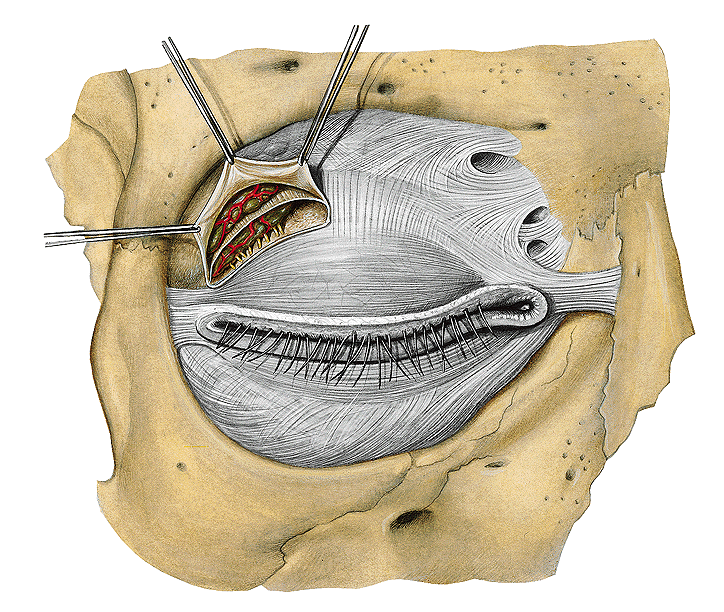 Aponeuroza levátoru
Glandula 
lacrimalis
(pars orbitalis
a palpebralis)
Septum
orbitale
Ligamentum 
Palpebrale
mediale
1. Tenonské pouzdro 
2. Rohovka 
3. M. levator palpebrae 
    superioris 
4. M. rectus lateralis 
5. M. obliquus inferior 
6. Glandula lacrimalis
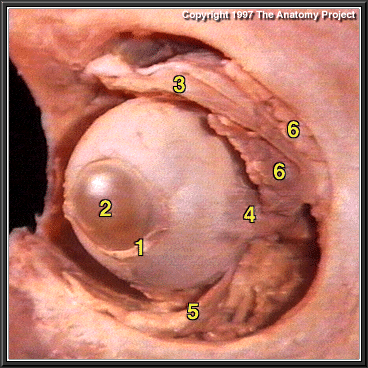 Tubulo-acinozní slzná  žláza
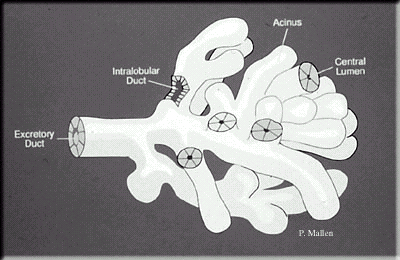 Histologický  řez  slznou  žlázou
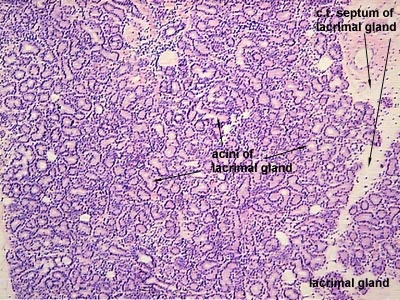 Histologický  řez  slznou  žlázoudetail
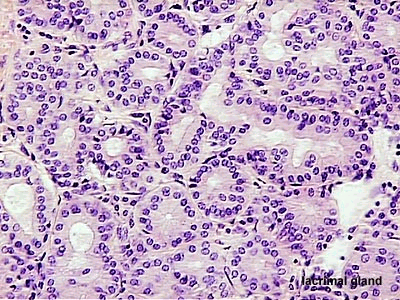 Slzný film
Mukózní vrstva
Pohárkové buňky, Henleovy krypty a Manzovy žlázky spojivky + dlaždicové bb. epitelu spojivky a rohovky; v kontaktu s mikroklky epitelových bb. rohovky
Vodní vrstva 
Slzné žlázy (hlavní žlázy, Krauseho, Wolfringovy)
Olejová vrstva
Meibomské žlázky; brání rychlému vypařování slz
Slzný  film
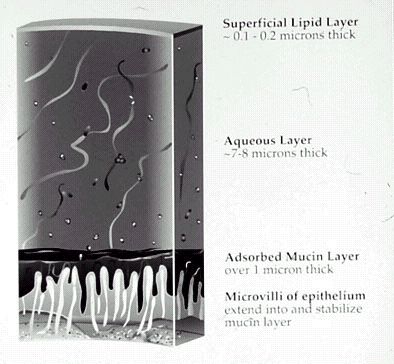 Funkce mukózní vrstvy slzného filmu
Deficit hlenové vrstvy
Fyziologický stav
„Současný“ model slzného filmu
Nejde o 3 přesně oddělené vrstvy
Muciny jsou zastoupeny v celé tloušťce slzného filmu 
Mucinové molekuly vytvářejí v slzném filmu gradient 
Model lipidové vrstvy a vrstvy vodné fáze s difundovaným mucinem v různé koncentraci
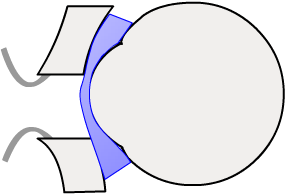 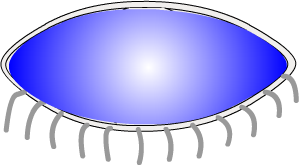 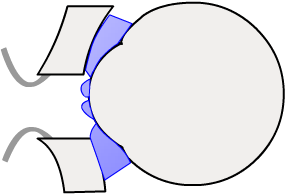 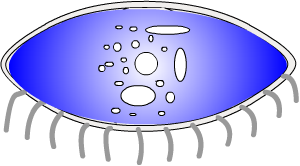 Slzy
99% voda, 1% soli (NaCl, KCl), 0,2-0,6% bílkovin (albumin, prealbumin …) + Glc, aminokyseliny, enzymy
Lysozym + Ig (sekreční IgA, IgE) - baktericidní efekt
Odvodný  slzný  systém
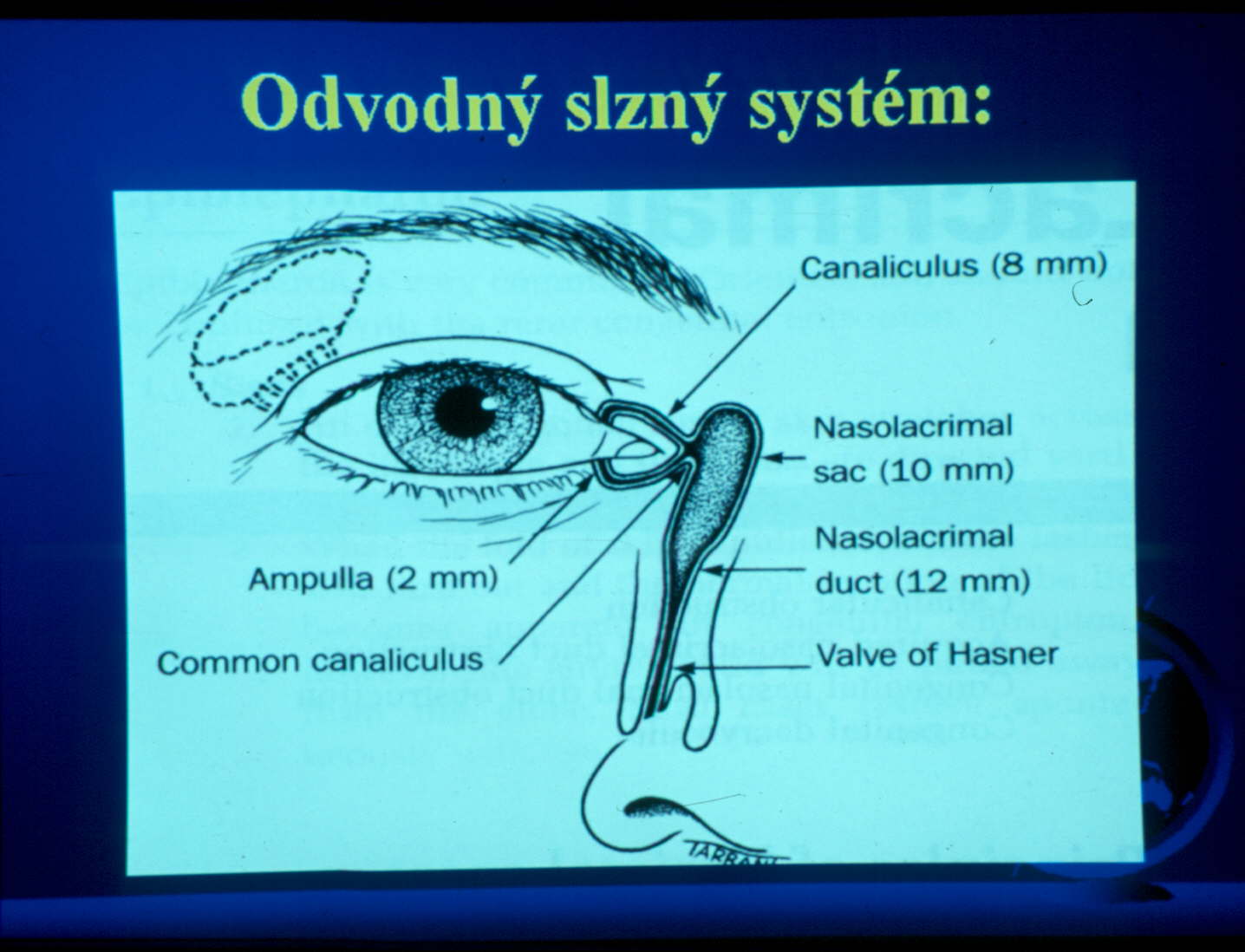 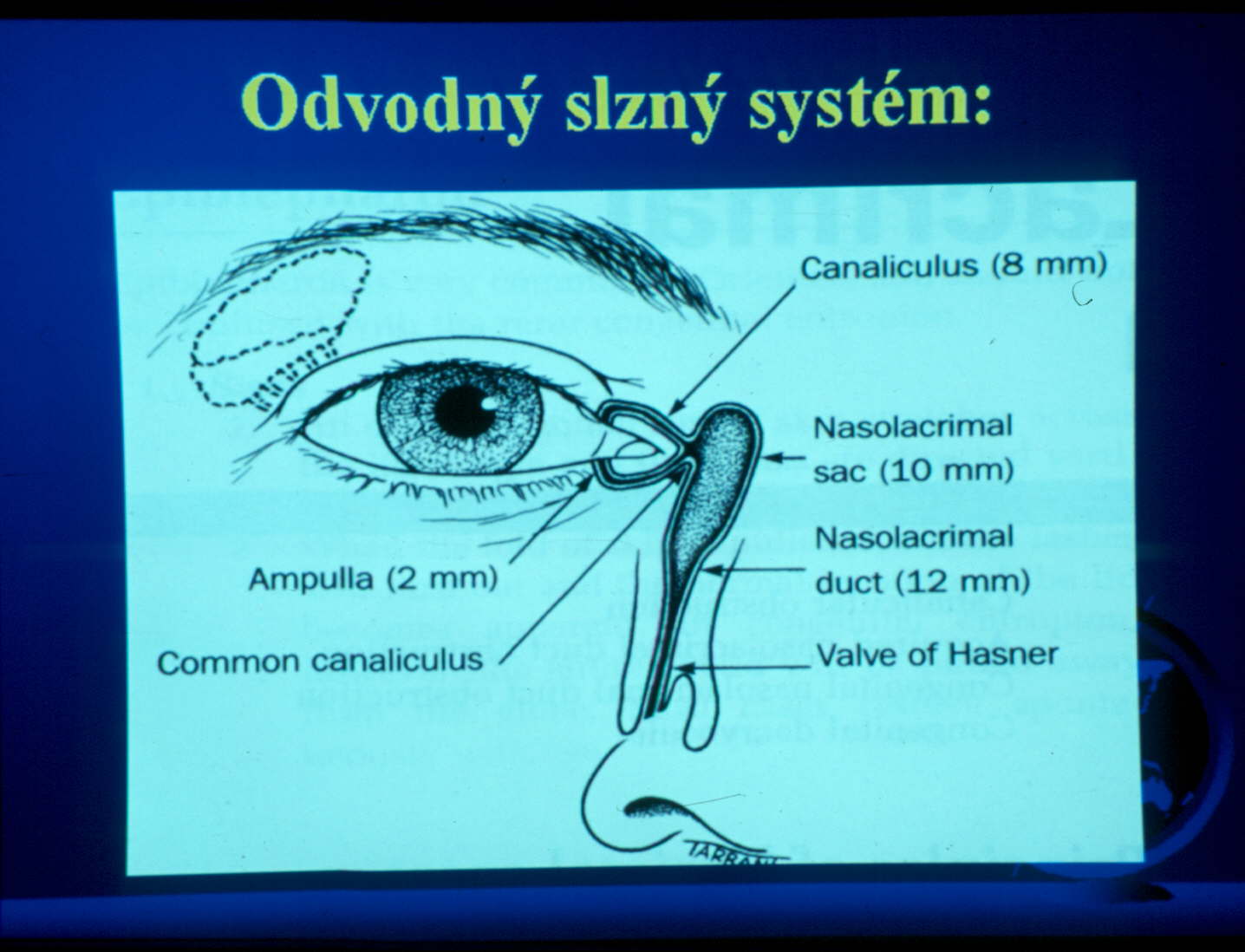 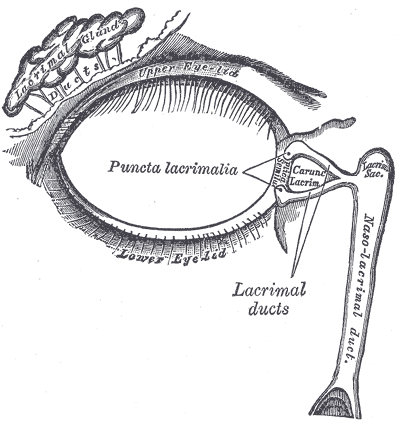 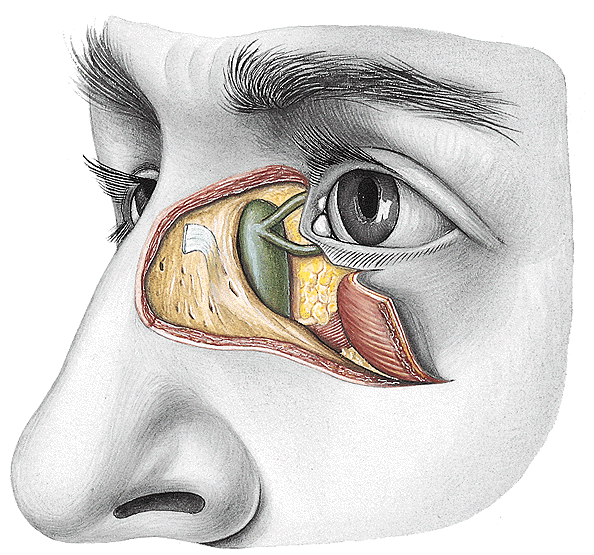 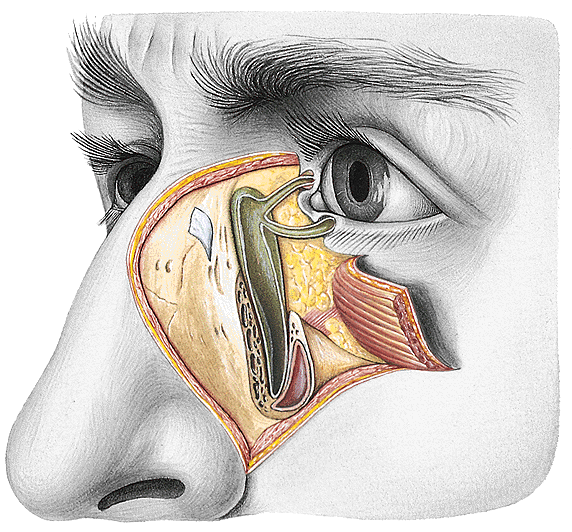 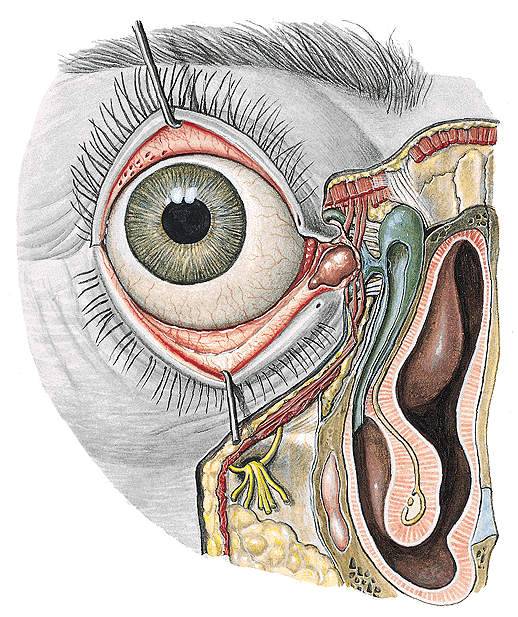 Plica 
lacrimalis
Concha nasi 
inferior
Meatus nasi 
inferior
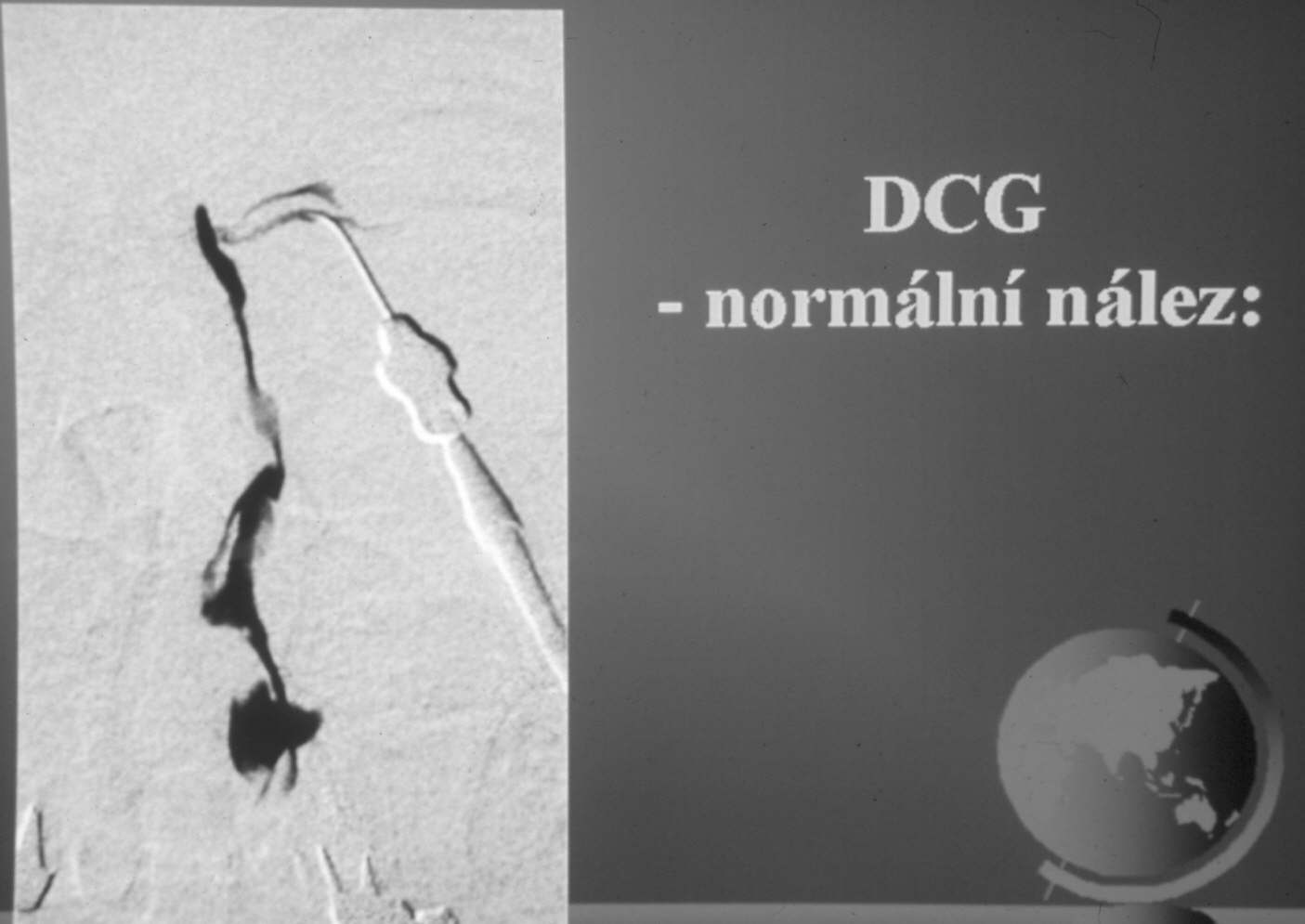 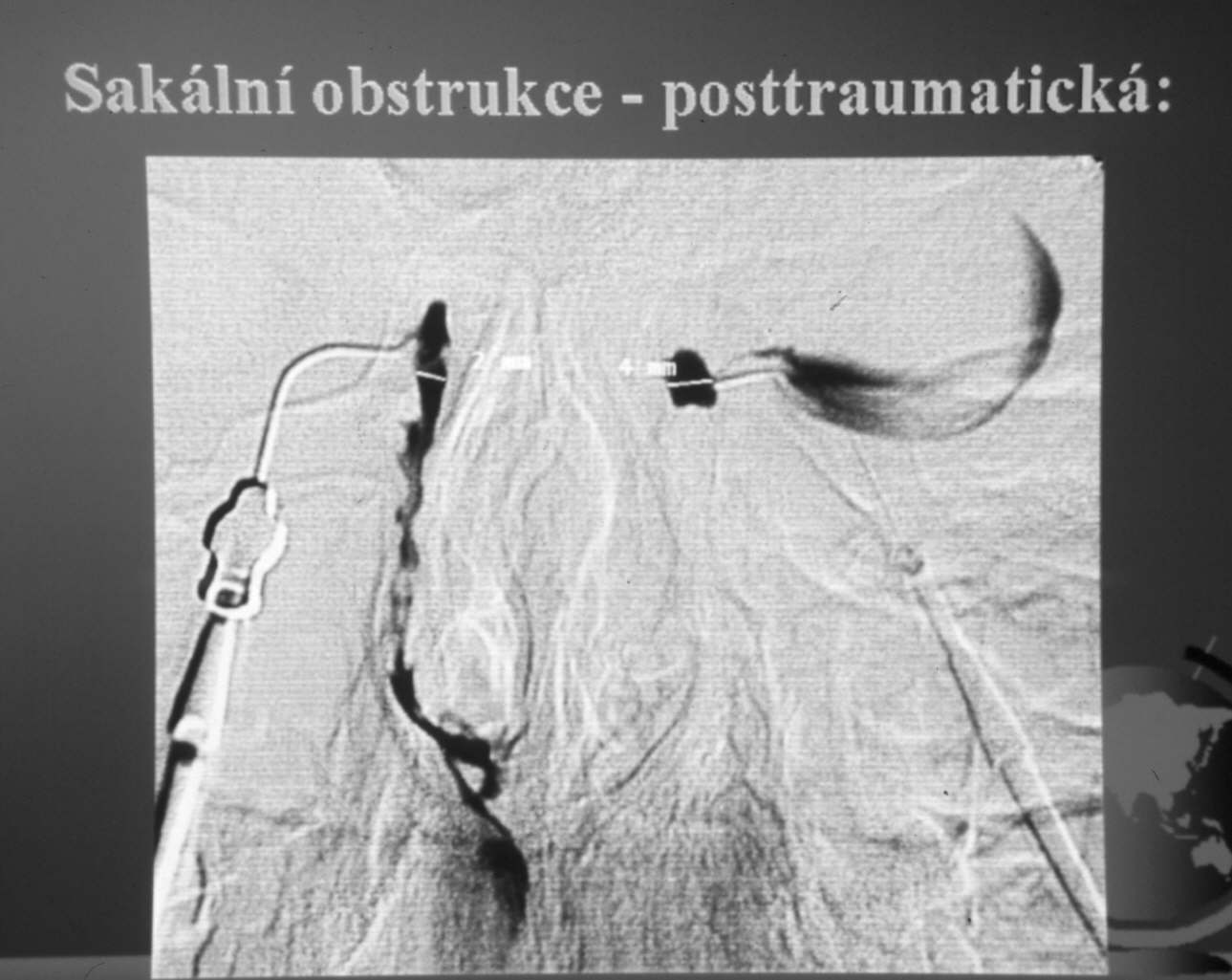 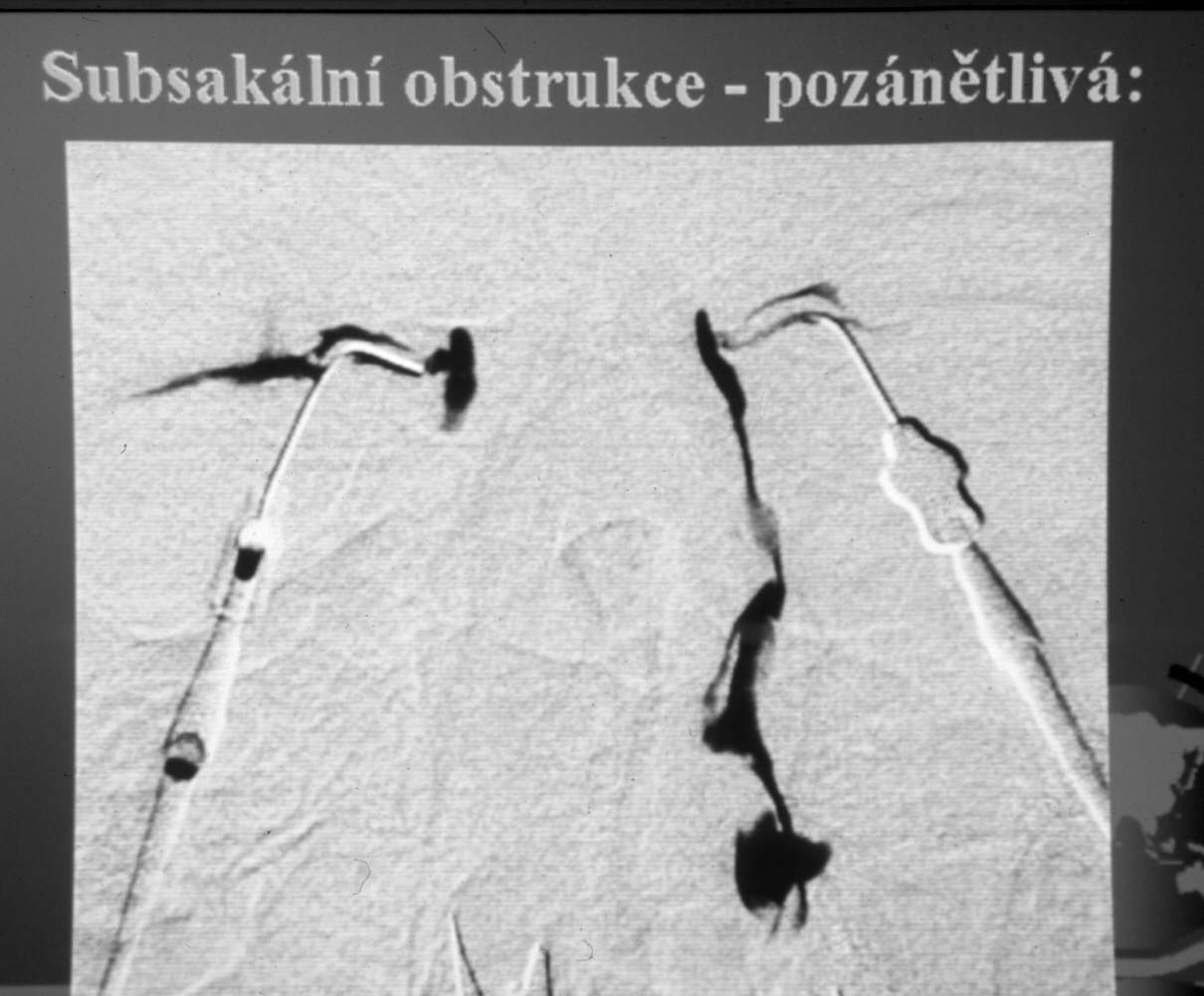 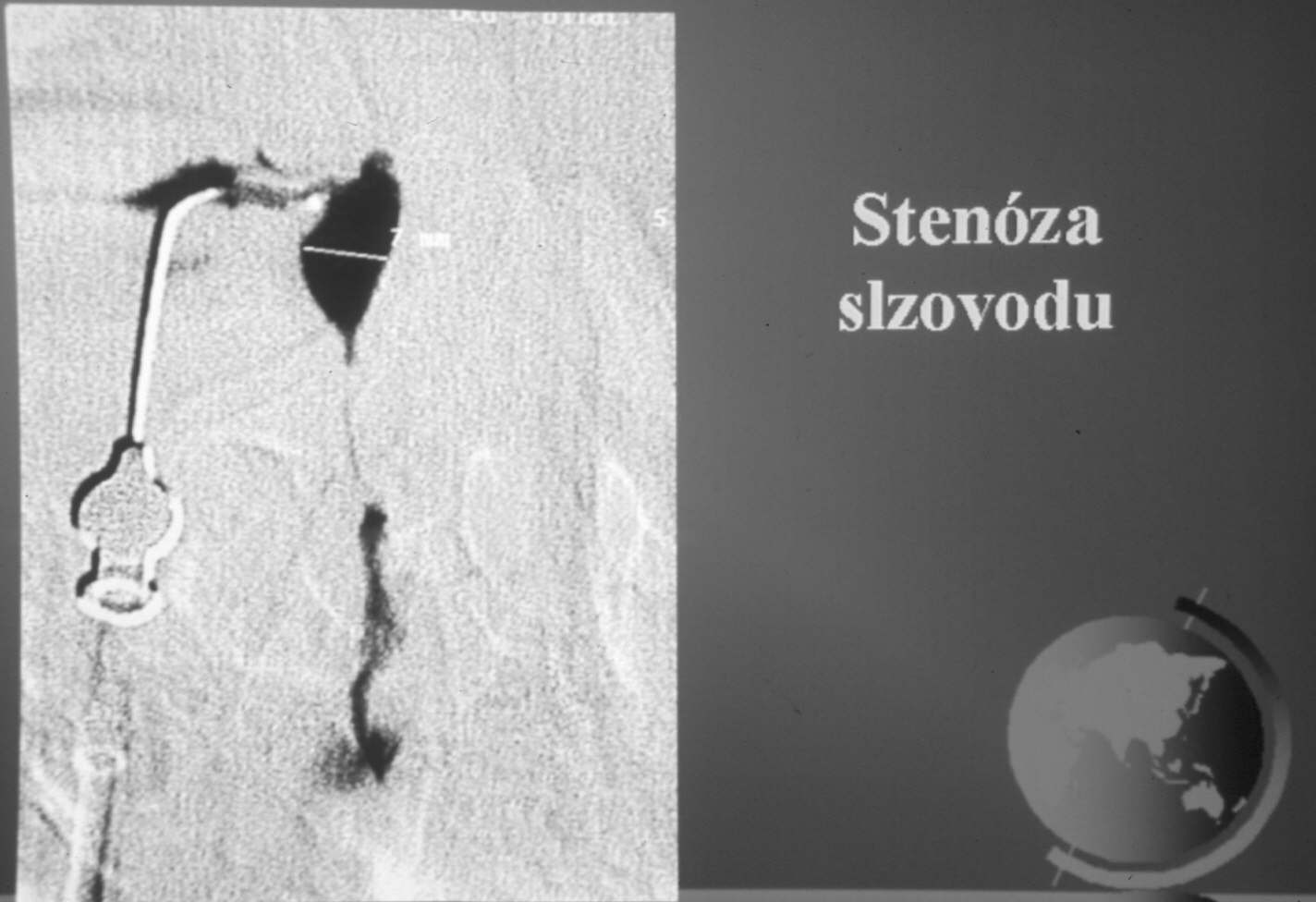 Sondáž slzných cest
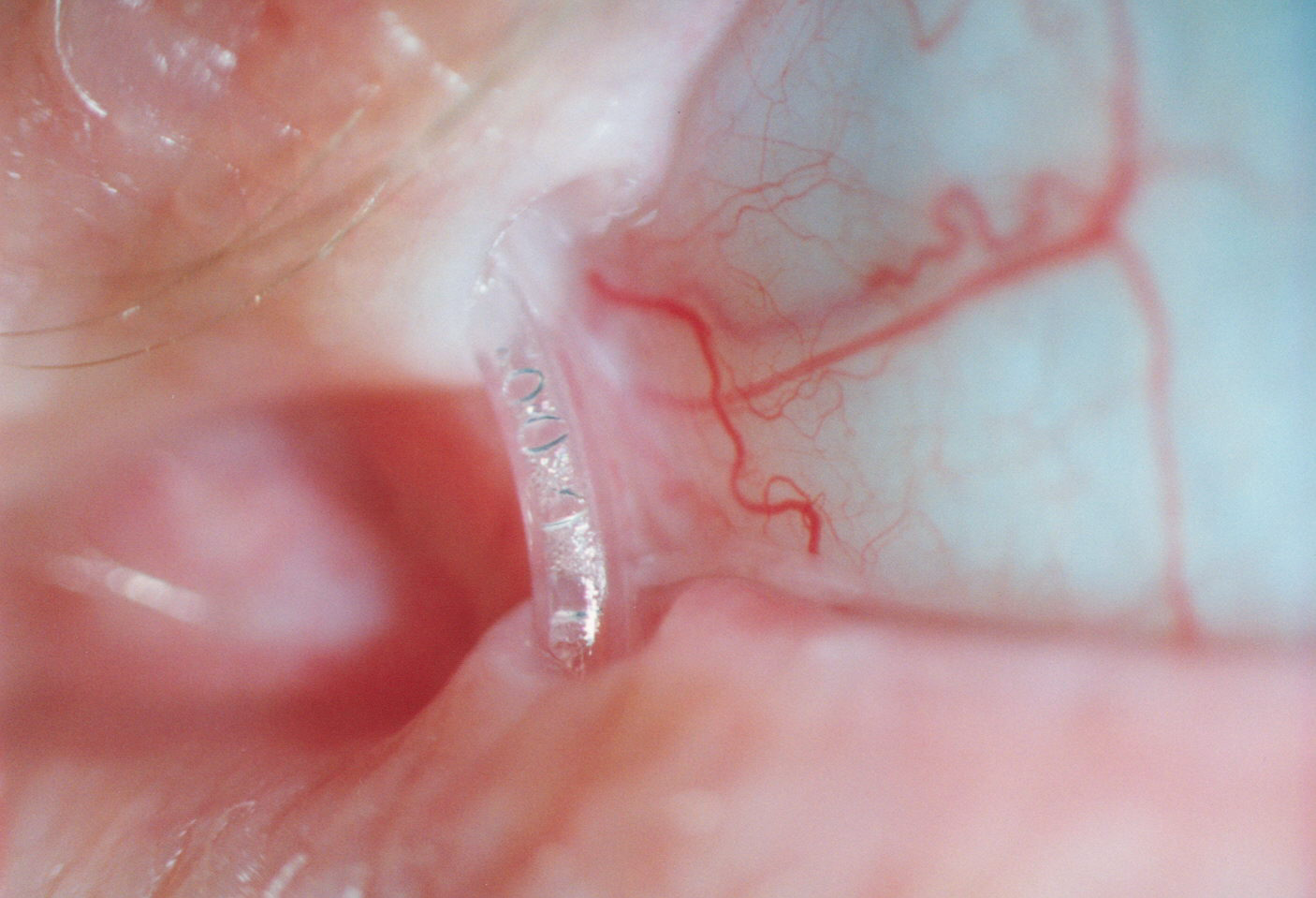 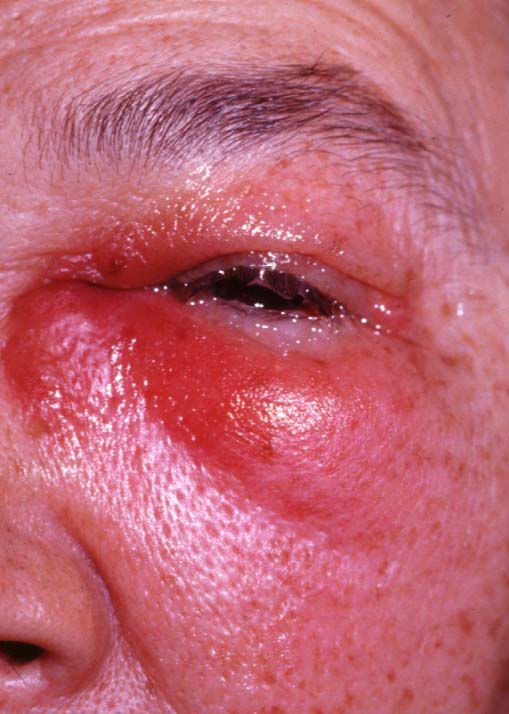 Akutní  dakryocystitida
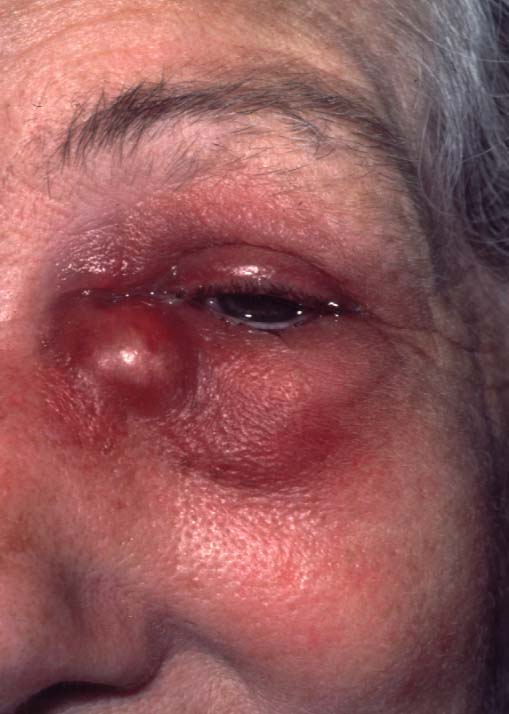 Spojivka
Spojivka
Conjunctiva palpebralis
Tarzální 
Orbitální
Lymfatická tkáň - folikuly
Papily
Fornix
Conjunctiva bulbi
Sklerální
Limbální
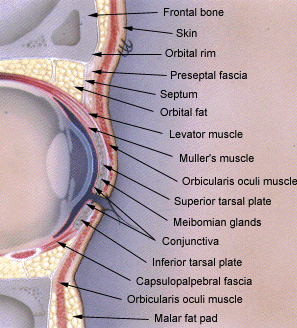 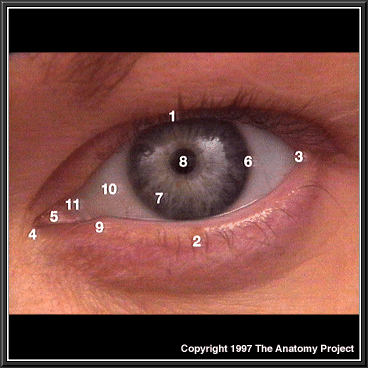 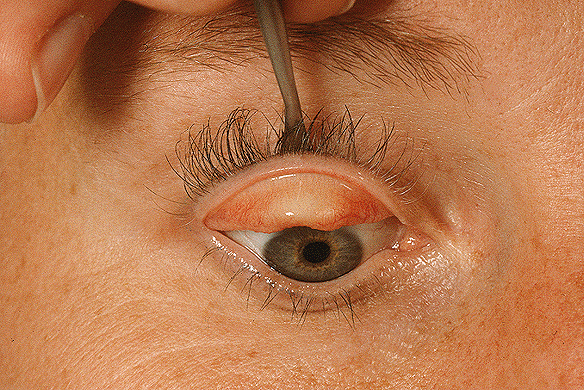 Tarzální  spojivka
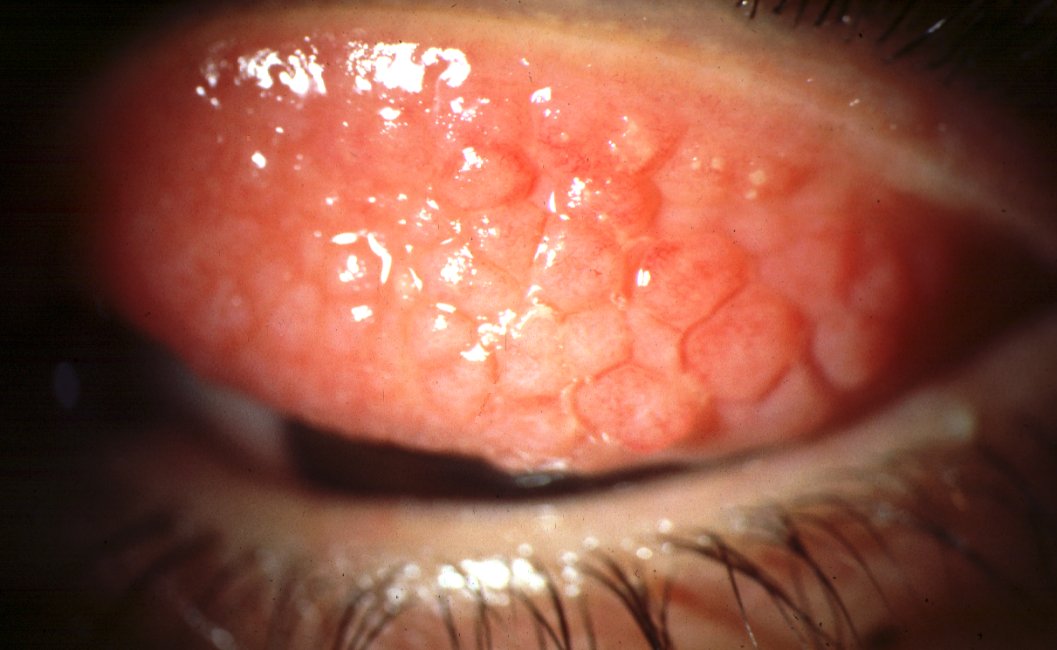 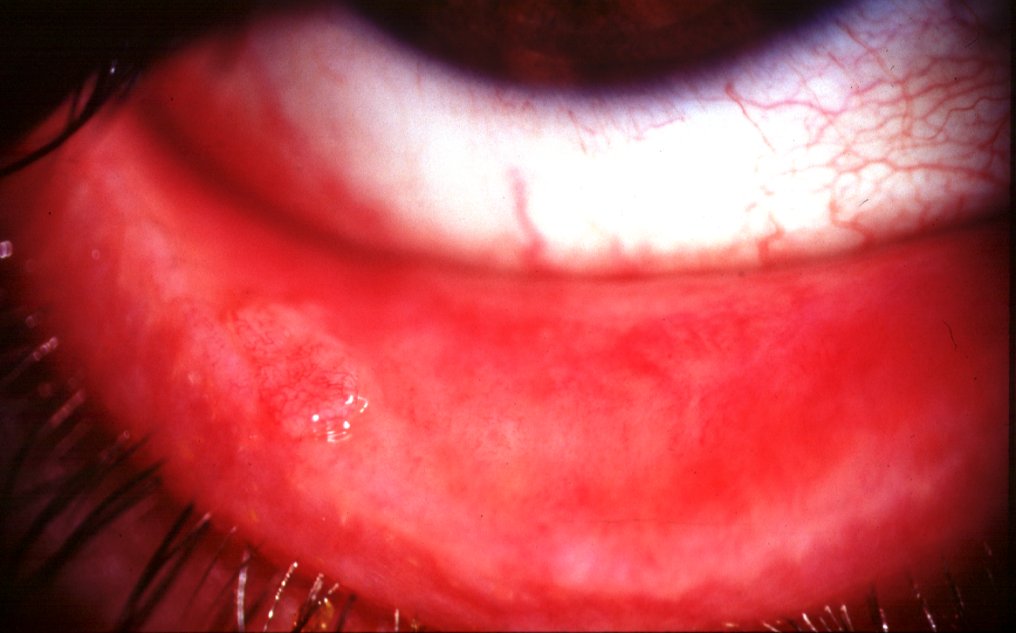 Papilární  reakce tarzální spojivky
Folikulární  reakce  spojivky
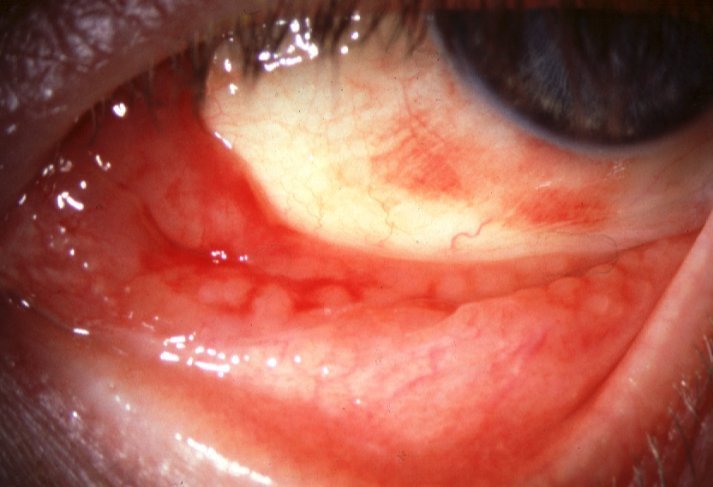 Dolní  přechodná  řasa spojivky – fornix conjunctivae
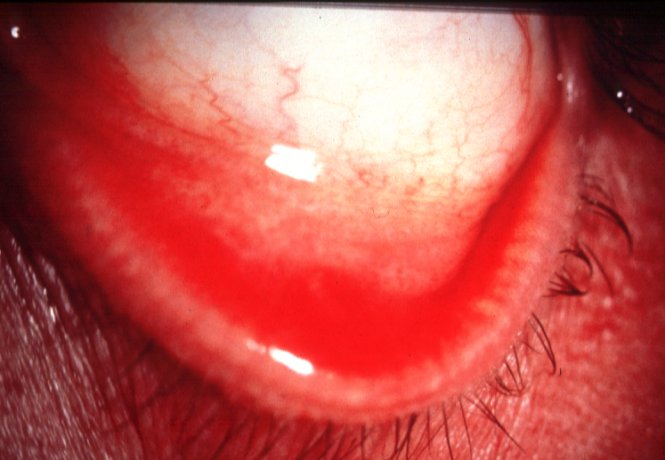 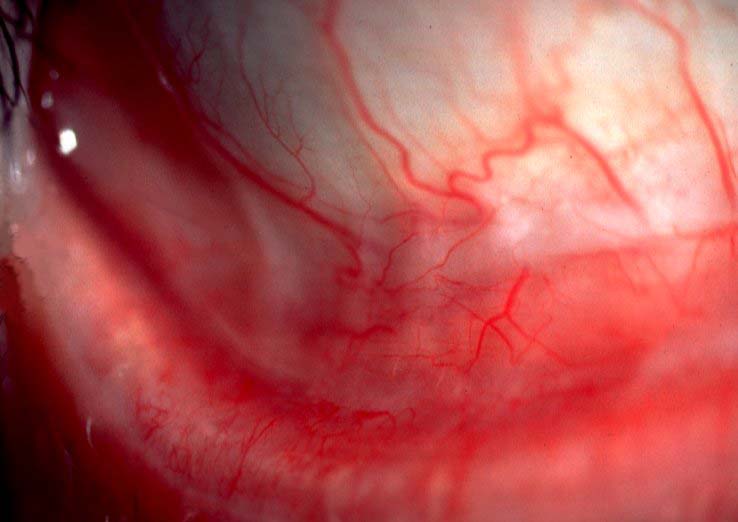 Chemoza  spojivky
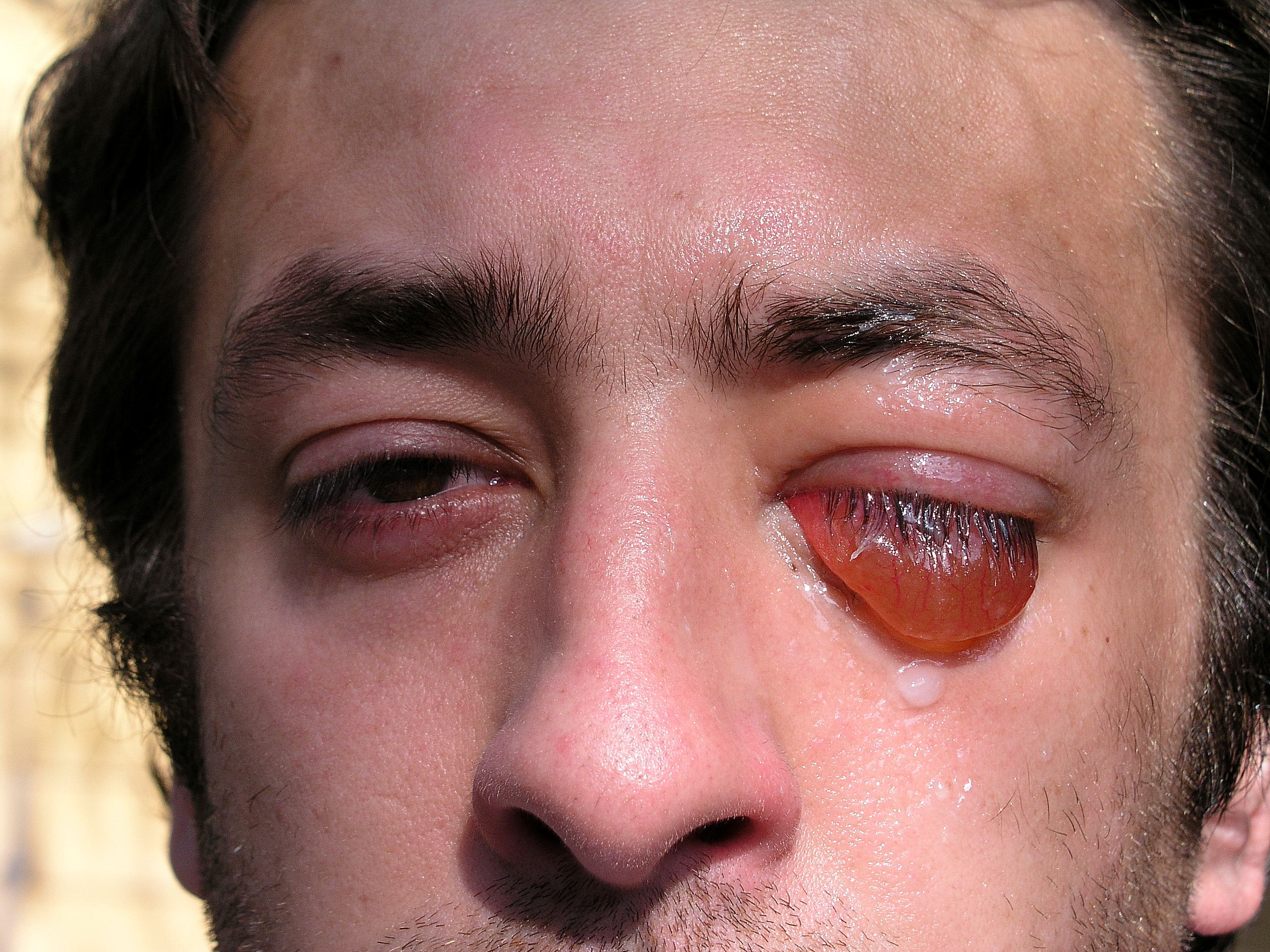 Vícevrstevný nerohovějící epitel spojivky
Junkční naevus spojivky
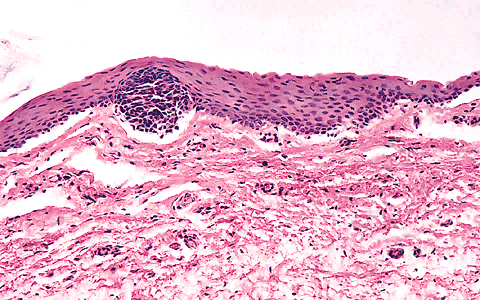 Substantia
propria
Spojivka
Akcesorní slzné žlázky Wolfringovy a Krauseho
Henleho krypty  Manzovy žlázky mazové
Lysozym + Ig (sekreční IgA, IgE) - baktericidní efekt
Anatomie  spojivky  a  jejich  žlázek
Krauseho žlázky
Spojivkový fornix
Bulbární spojivka
Pohárkové  buňky
Víčková spojivka
Manzovy žlázky
Wolfringovy žlázky
Henleho  krypty
Bakteriální  konjunktivitida
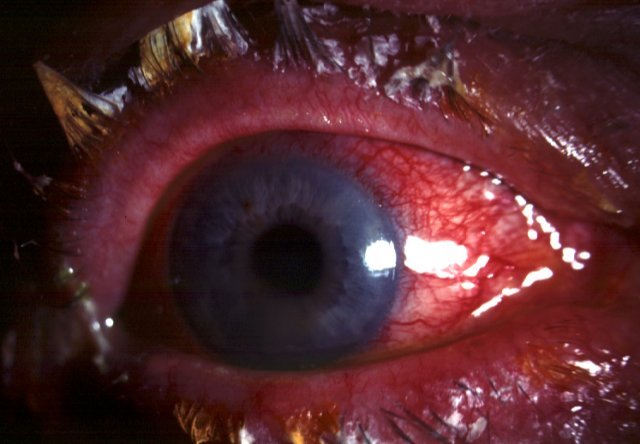 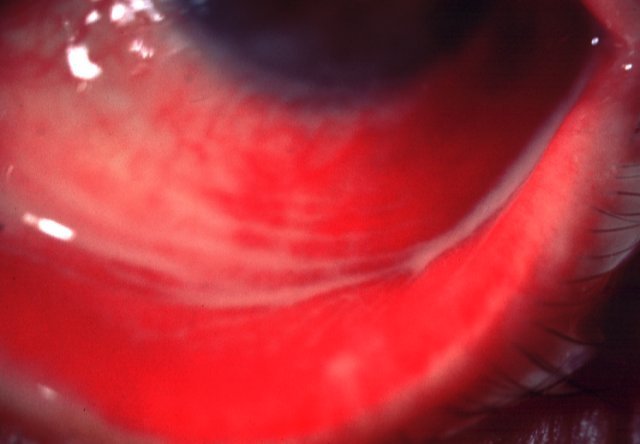 Mukopurulentní sekrece
Krusty zasychajícího sekretu 
na víčkách a povrchní injekce spojivky
Okohybný  systém  oka
Zevní oční svaly pravého oka v primárním pohledovém směru (pohled shora)
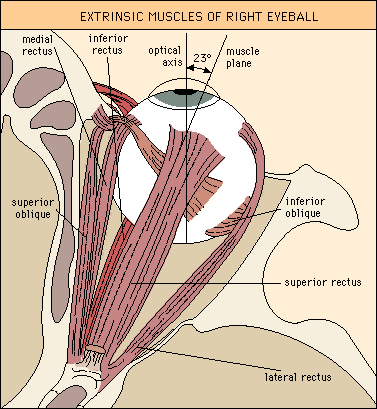 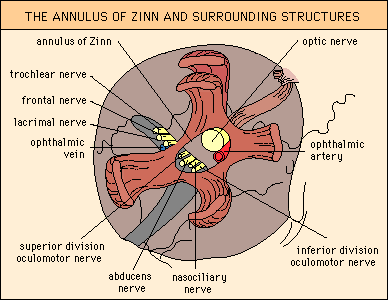 1. N. lacrimalis (V) 
2. N. frontalis (V) 
3. N. trochlearis (IV) 
4. N. abducens (VI) 
5. N. Nasociliaris (V) 
6. Horní & dolní větev  nervus
    oculomotorius  (III) 
7. N. opticus (II) 
8. Anulus tendineus communis
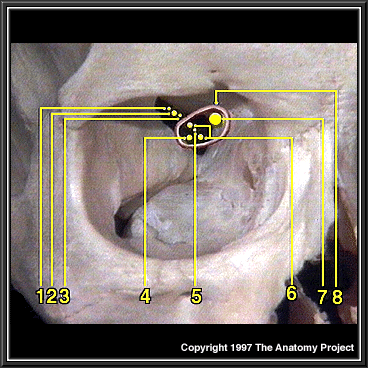 Tillauxova  spirála
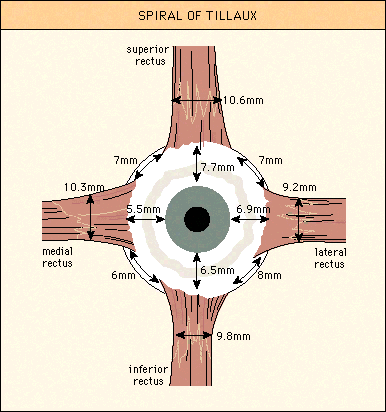 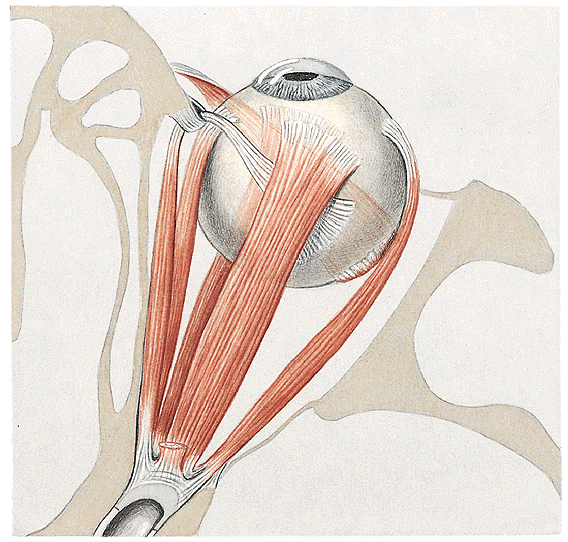 Dorzální  pohled  na  bulbus
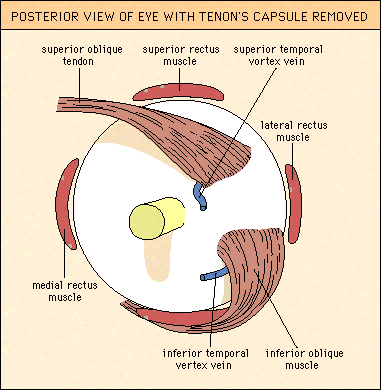 Struktura trochlee - kladky
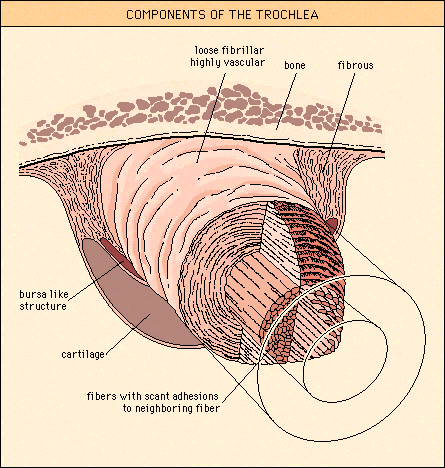 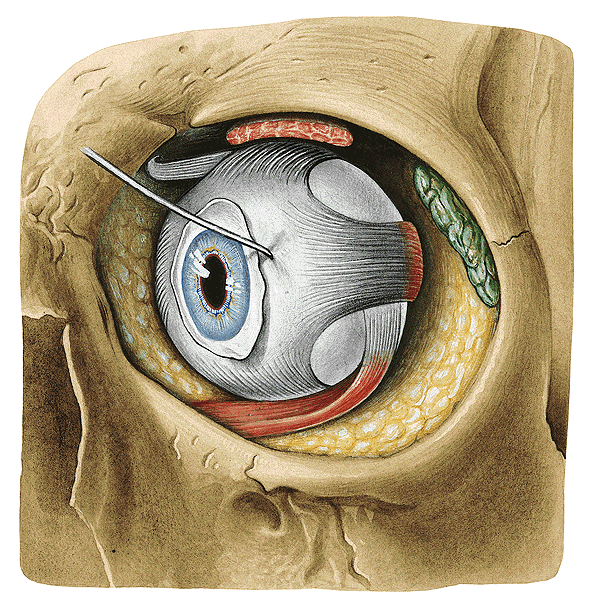 Svalový  kužel
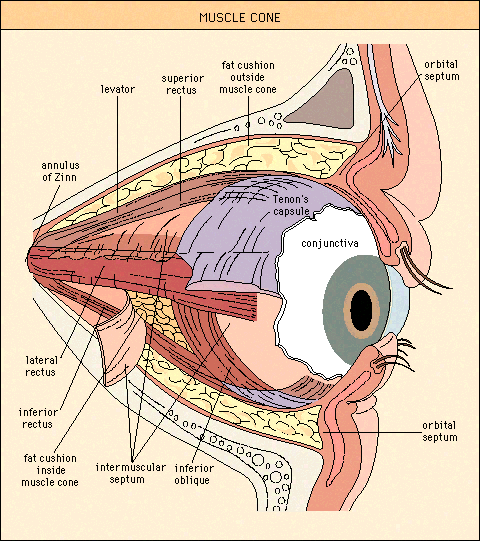 Sagitální řez okem - Tenonské pouzdro
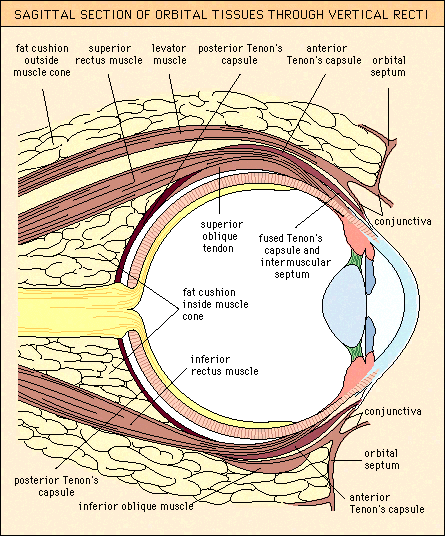 Sagitální řez okem - Tenonské pouzdro
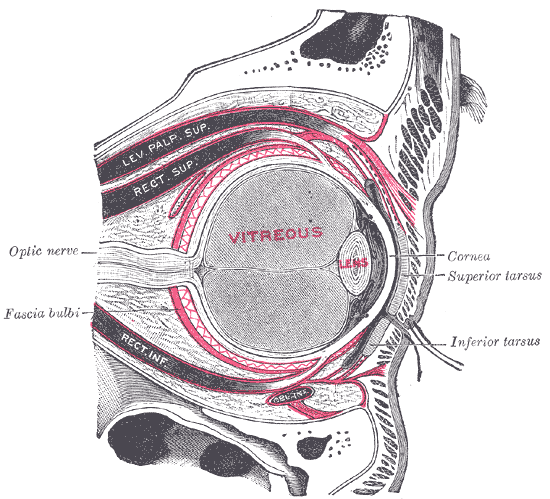 Pojivové  struktury  orbity
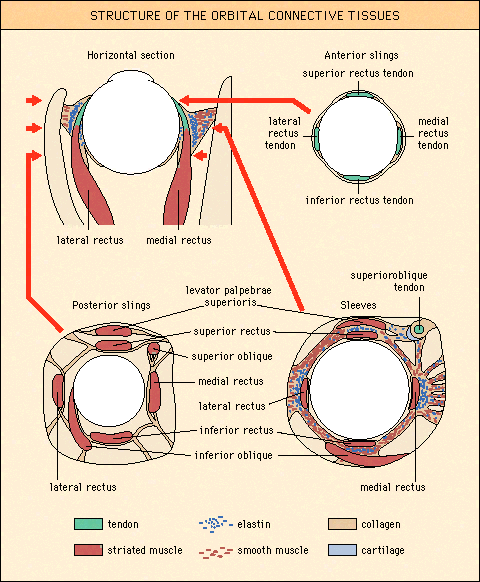 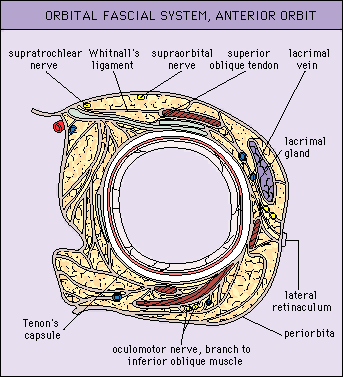 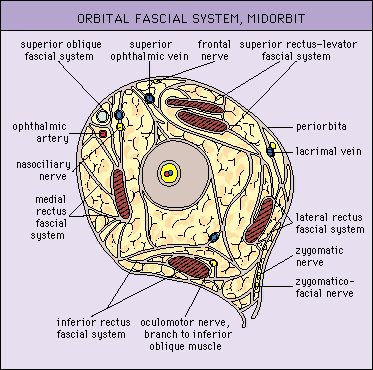 Osy hybnosti bulbu
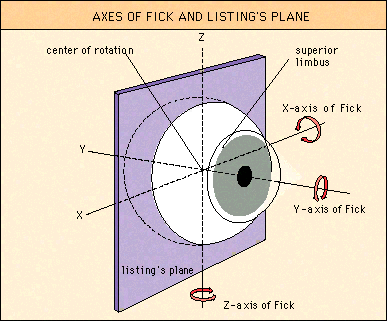 elevace    deprese
intorze
extorze
Abdukce  x  addukce
elevace    deprese
intorze
extorze
Abdukce  x  addukce
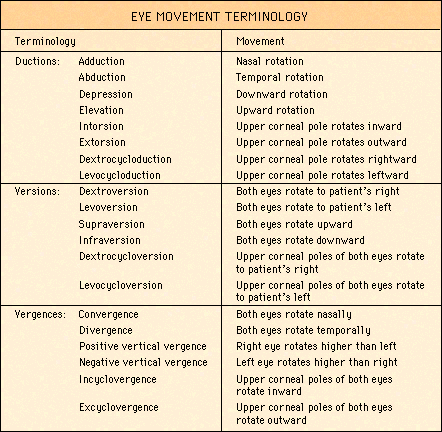 Dukce  -  Verze  -  Vergence
Vlastnosti zevních očních svalů
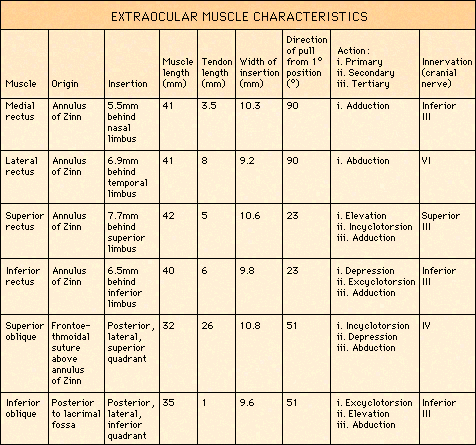 Činnost m. rectus superior
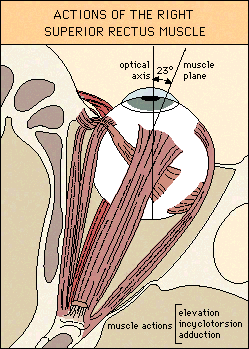 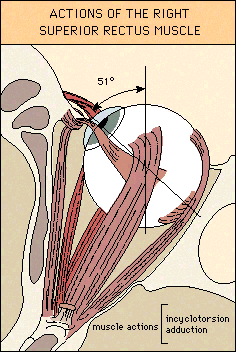 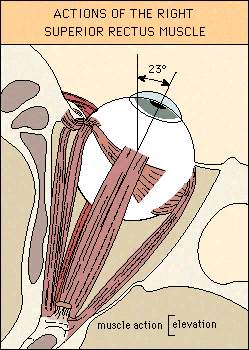 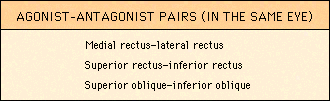 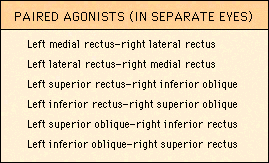 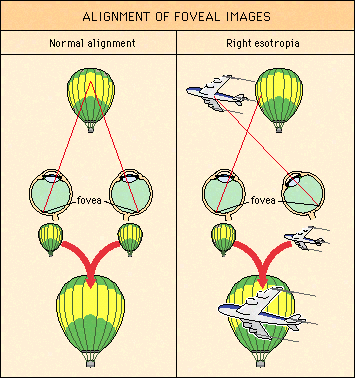 Koule  oční
Vzdálenost bulbu od stěn očnice  1cm
Přední a zadní pól, ekvátor, meridiány
Předozadní délka  24,2mm, od ekvátoru k ekvátoru  24,1mm, vertikálně  23,6mm, zadní plocha rohovky - makula  21,74mm,  váha  7g, obsah  6,5cm2
Úhel mezi osou bulbu a osou očnice je 23°
Bellův fenomén - stočení bulbů nahoru  				   ve spánku (povolí tonus svalů)
Anatomická osa - spojnice mezi oběma
			         póly oka
Optická osa - spojuje bod max. zakřivení
			   rohovky a obou ploch čočky
Osa vidění - spojnice fovea centralis a 
			 bodu fixace
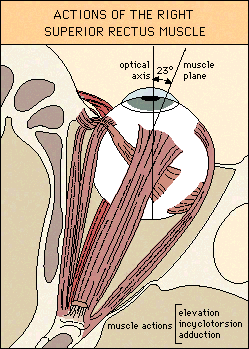 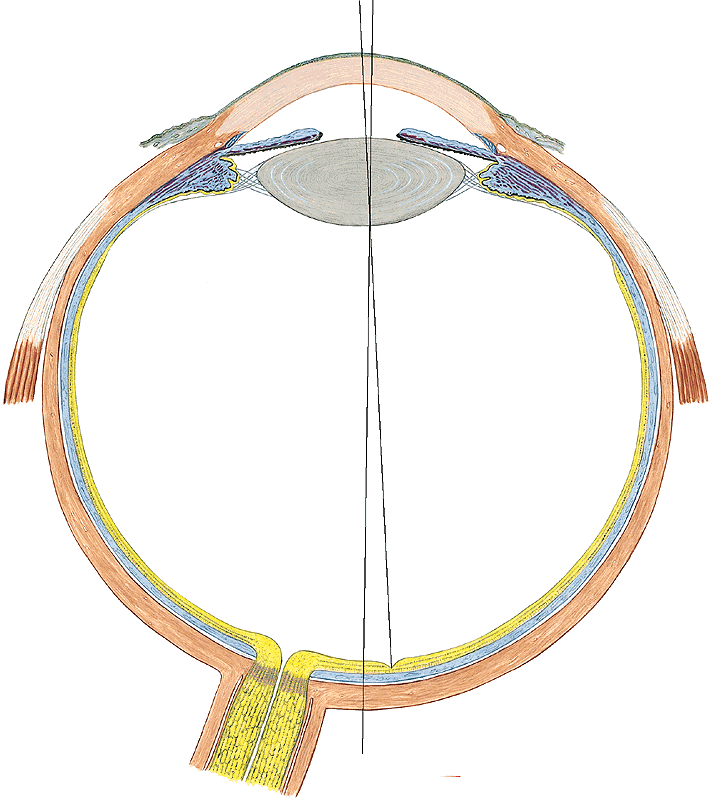 Linea visus
Osa vidění
Optická  osa
Anatomická  osa
4-7°
Obaly  bulbu
Tunica fibrosa	- rohovka
					- bělima	
Tunica vasculosa - uvea	- cévnatka
							- řasnaté tělísko						- duhovka	
Tunica nervosa 	- stratum pigmenti retinae
					- retina
Obsah koule oční
Lens cristalina (čočka)

Corpus vitreum (sklivec)

Humor aquaeus (komorová voda)
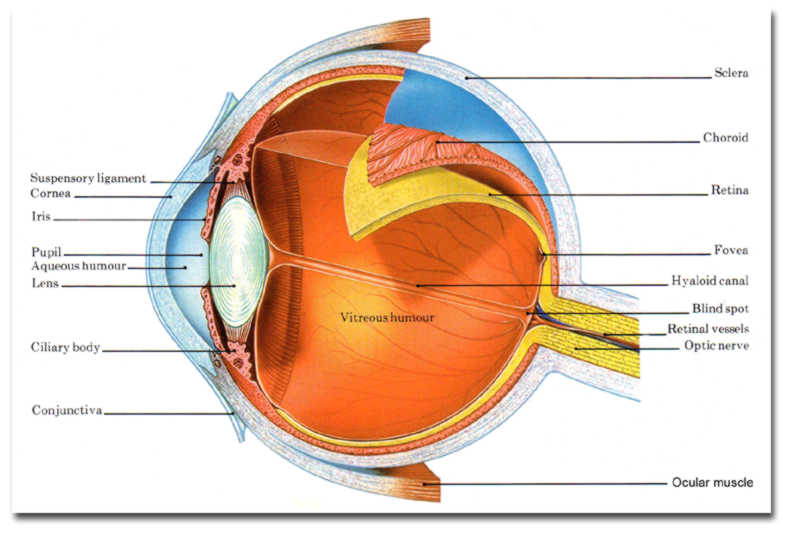 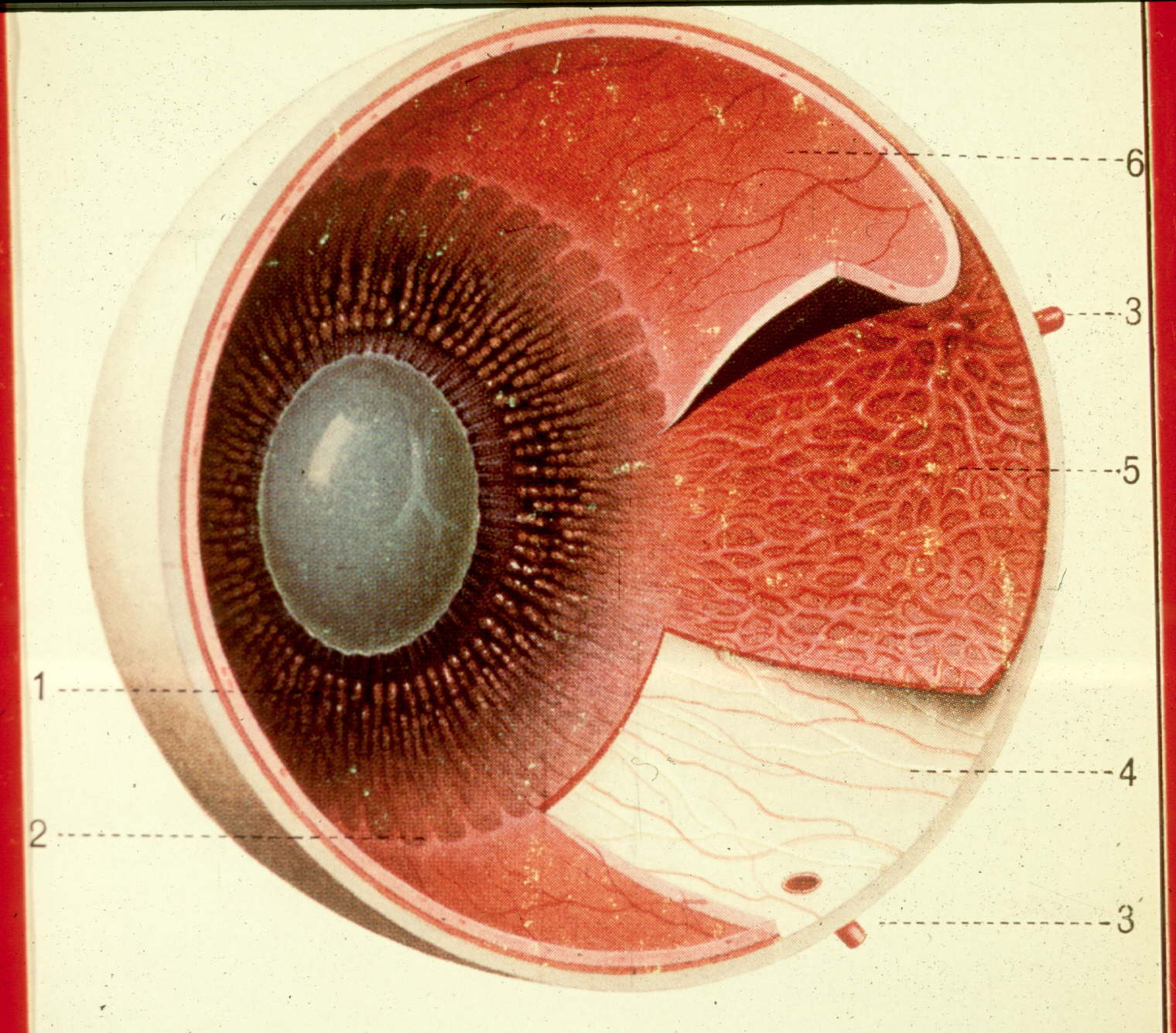 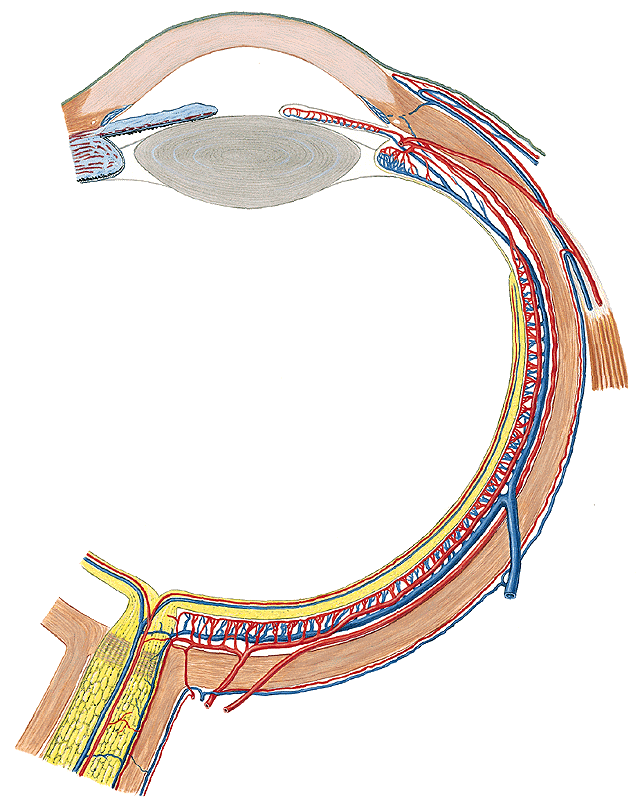 Bělima (sclera)
5/6 (>80%) pevného obalu oka 
Episkléra - vnější pojivový kryt (1-0,6mm)
Area cribriformis sclerae - výstup n. opticus
Na zadním pólu přechází skléra do pochev n.II, vpředu korneosklerálním limbem v rohovku 
Histologie: kolagenní (nejvíce typ I, méně typ      III-VI) a elastinová vlákna (málo  malá možnost vyklenutí), proteoglykany a glykoproteiny, ojediněle fibroblasty, obsahuje 90% vody
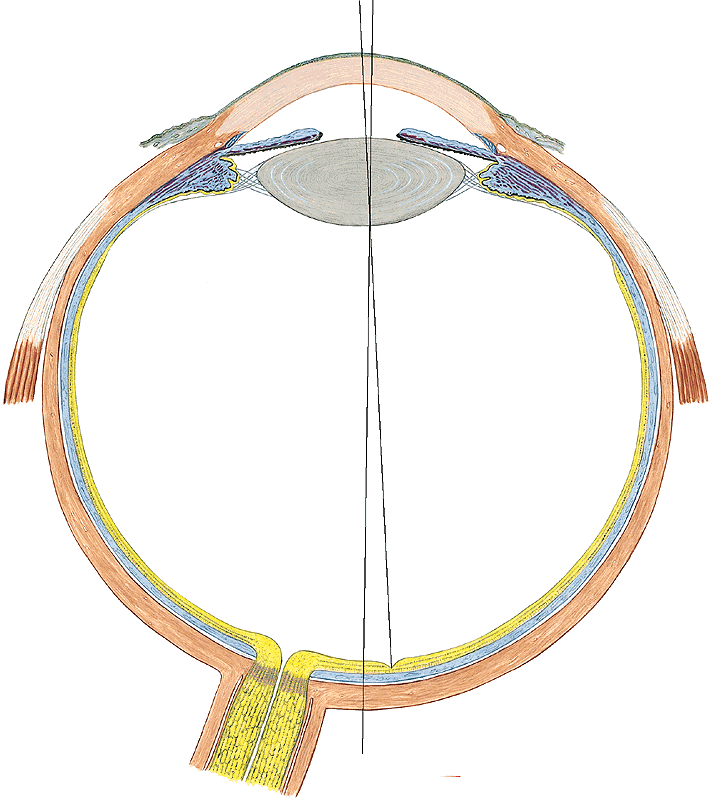 4-7°
Přechod skléry do pochev optiku na zadním pólu oka
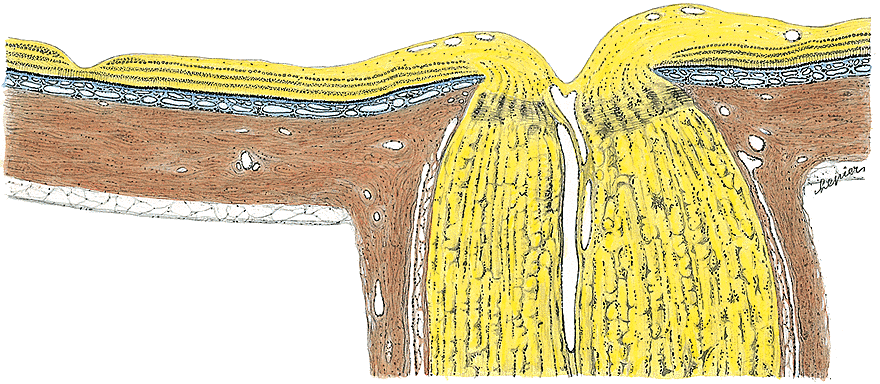 Přechod skléry do rohovky - korneosklerální limbus
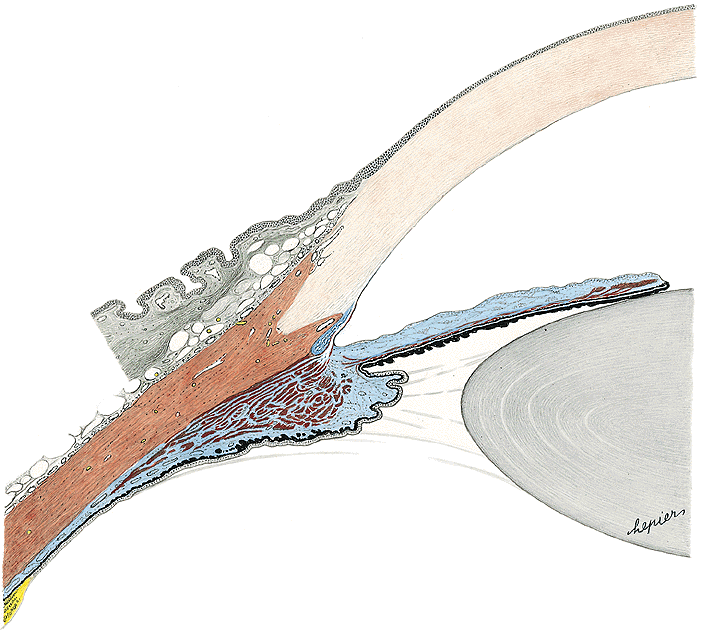 Episkléra
Lamina cribriformis 
sclerae
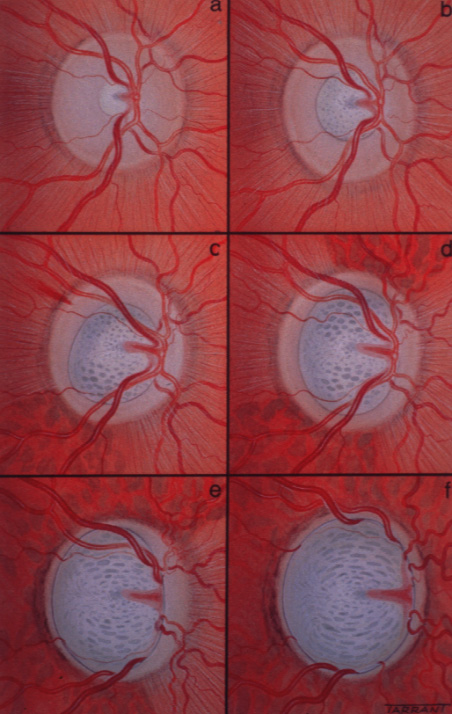 Skléra, episkléra a
Tenonské pouzdro
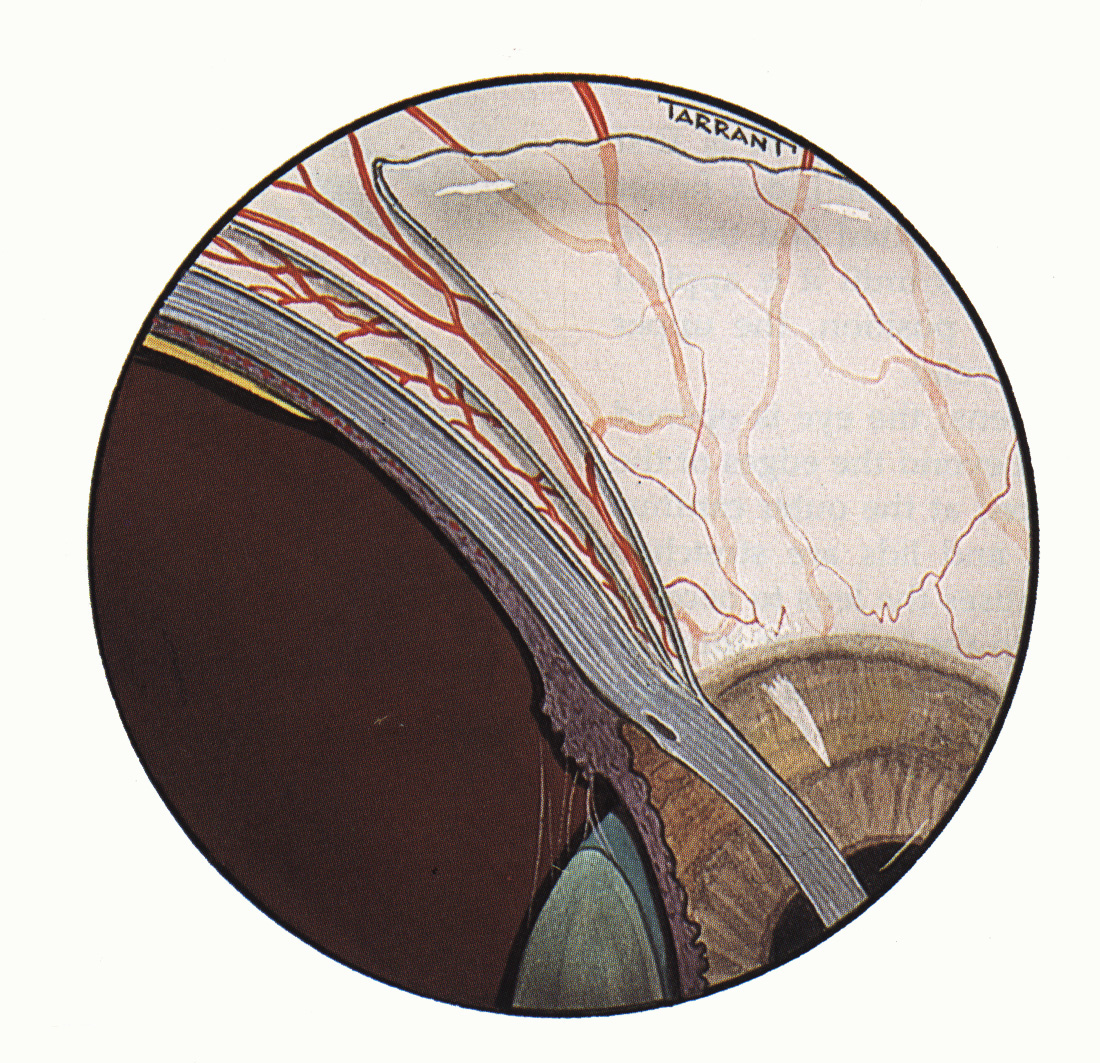 Bělima (sclera)
Episkléra přechází v Tenonské pouzdro - elastická membrána obalující  skléru, přecházejí do ní obaly zevních očních svalů
Úpony zevních očních svalů přecházejí do tkáně skléry. Skléra je nejtenčí v oblasti za úpony přímých svalů (0,3mm) a ztlušťuje se směrem k optiku (1mm) a k limbu (0,8mm)
Lamina fusca sclerae - vnitřní vrstva skléry v kontaktu s cévnatkou; obsahuje melanocyty
Sagitální řez okem - Tenonské pouzdro
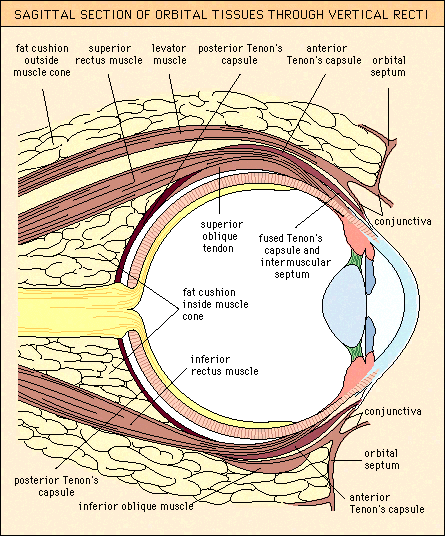 Skléra
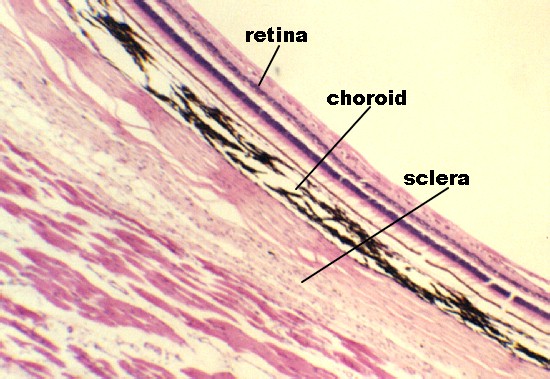 Lamina fusca
sclerae
Skléra
Lamina fusca
sclerae
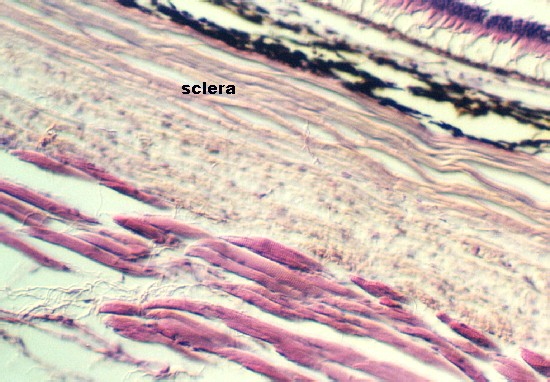 Bělima (sclera)
Průběh cév a nervů sklérou: aa. et nn. ciliares posteriores breves - v oblasti n. II ; aa. et nn. posteriores ciliares longi jdou suprachoroidálním prostorem (mezi cévnatkou a sklérou) k duhovce;  aa. et nn. ciliares anteriore pronikají skrz skléru při limbu;  4 vv. vorticosae pronikají skrze skléru    z oka v úrovni ekvátoru.
Skléra je inervována jen řídce  je relativně málo citlivá
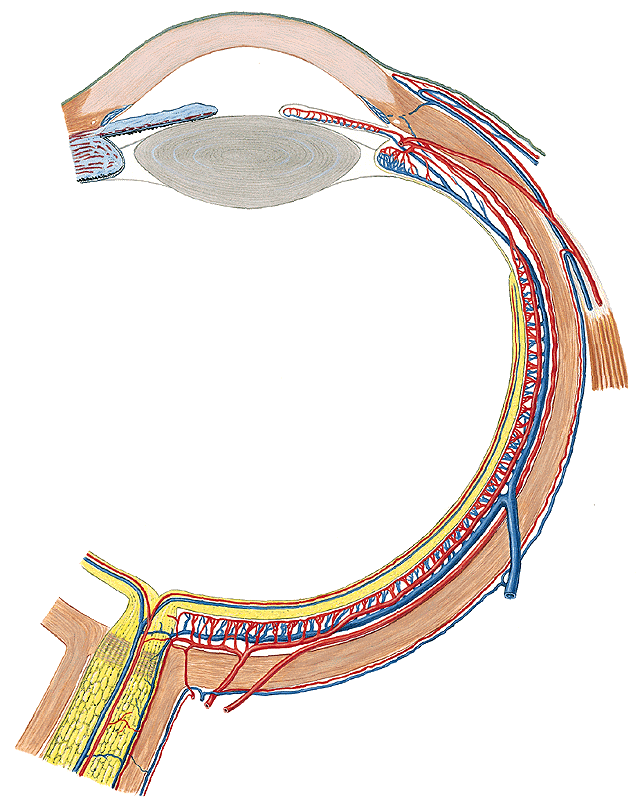 Přední ciliární arterie
Suprachoroidální
prostor
Vortikózní žíly
Zadní ciliární arterie
Průběh ciliárních artérií
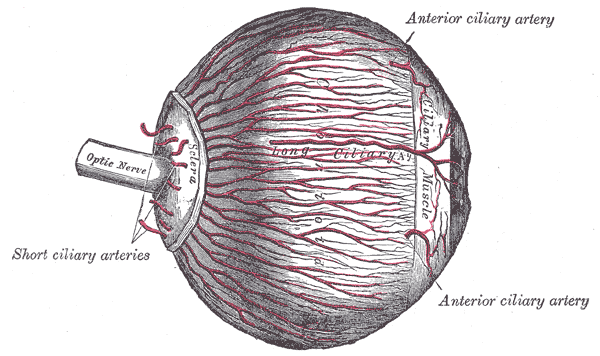 Průběh ciliárních nervů
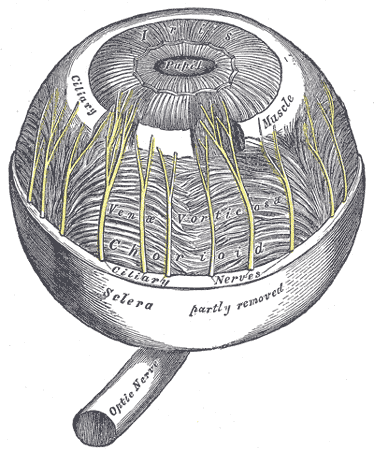 Průběh vortikozních žil sklérou 
v oblasti ekvátoru
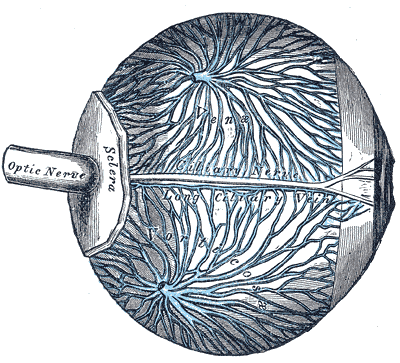 Rohovka (cornea)
Tvar horizontálně uložené elipsy 
	Microcornea - horizont. Průměr < 10mm
	Megalocornea - horizont. Průměr > 13mm
Poloměr zakřivení 	- 	přední plocha = 7,8 mm 					zadní plocha = 7 mm
Fyziologický rohovkový astigmatismus - silnější zakřivení vertikálního meridiánu (0,5 Dpt)
Tloušťka rohovky - v centru 0,6mm, v periferii 1mm
Funkce: optická (transparence, 43Dpt), mechanická
11mm
12mm
Rohovka
1. Epitel: 	- mnohovrstevný (5-6 vrstev), dlaždicovitý, 		  nerohovějící 				
			- připojen k bazální membráně 		  		  (kolagen typu IV, laminin, fibronektin) 		  hemidesmosomy a fibrilami (kolagen VII. 		  typu), které jsou zakotveny v 				  Bowmannově membráně
			- velká regenerační schopnost, při 			  poškození (erozi) -reepitelizace do 72 hod
			- fyziologická obměna v 6-7 denním cyklu
Schéma rohovkového epitelu
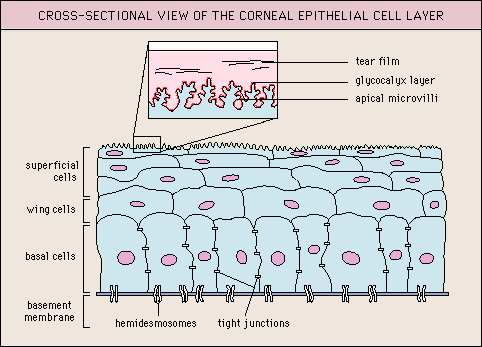 Rohovka
2. Bowmanova membrána:
		- pod bazální membránou epitelu
		- po traumatu neregemeruje
3. Stroma: 
		- Extracelulární matrix (kolagen, proteoglykany)
		- Stromální bb. - keratocyty (fibroblasty) - 		  produkují extracelulární matrix
Rohovka
3. Stroma: 
		 - svazečky kolagenních vláken (kolagen I, III, V, VI 	    typ), které se kříží ve všech směrech a jsou 	  	   složené z jemných fibril o pravidelné tloušťce    	   a pravidelné vzdálenosti mezi sebou (pod vlnovou 	    délkou světla)  průhlednost rohovky
		- hydratace stromatu ~ 80%  průhlednost 		  rohovky
		- Proteoglykany (keratansulfát, chondroitinsulfát, 		   dermatansulfát). Jejich zbobtnáním (při  obsahu 	  H2O) se kolagenové fibrily roztlačí  ztráta 	  pravidelné struktury rohovka se kalí (edém)
Rohovka
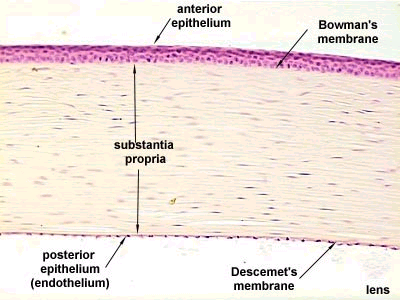 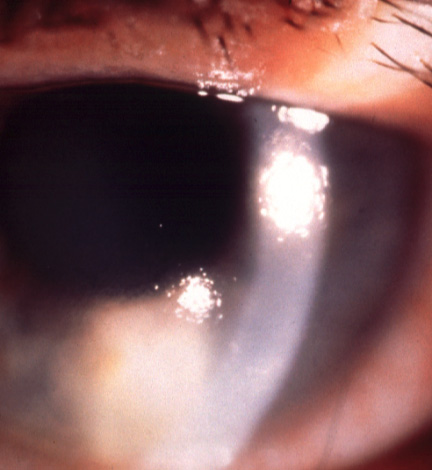 Edém rohovky
Transparentní rohovka
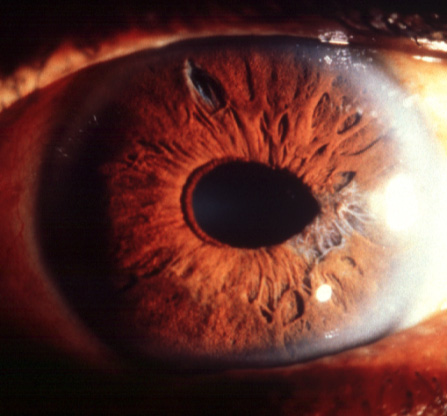 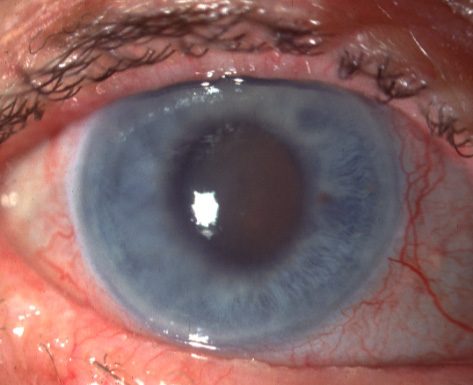 Rohovka
4. Descemetova membrána:
		- je produktem endotelových bb. (kolagen typu IV, 	   VII, fibronektin, laminin)
		- obsahuje elastická vlákna  elasticita 
		- v periferii končí ve Schwalbeho linii 			  komorového úhlu
Struktury komorového úhlu - 
Schwalbeho linie
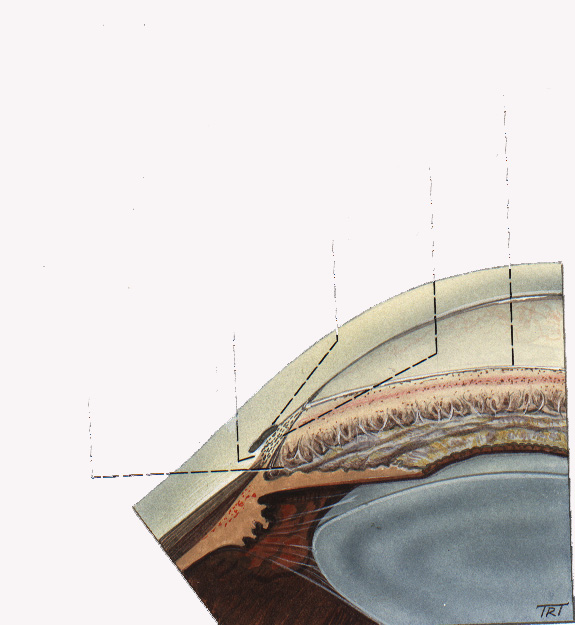 Schwalbeho linie
Trabeculum
Schlemmův kanál
Sklerální 
ostruha
Výběžky 
duhovky
Rohovka
5. Endotel: 
		- jedna vrstva polygonálních bb.	
		- po narození 4-5000 bb/mm2; po 60. roce života	  2000 bb/mm2
		- reparace endotelu probíhá zvětšováním 		  nepoškozených bb. - bb. se nedělí !!
		- Na/K - ATPázová pumpa endotelu pomáhá 	  udržovat konstantní hydrataci rohovky  		  transparenci! Při  endotelií < 500 bb/mm2  	  stromální edém
Rohovkový endotel
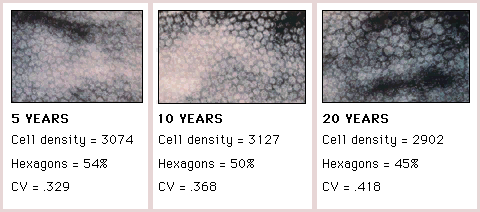 Composite of contact lens related endothelial morphometry changes (x120). 
As duration of contact lens wear increases, there is a constant cell density, progressive reduction 
in percentage of hexagons, and progressive increase in coefficient of variation (CV) of cell size.
Rohovkový endotel
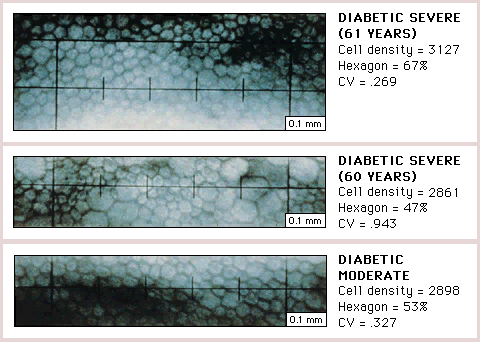 Řez  rohovkou
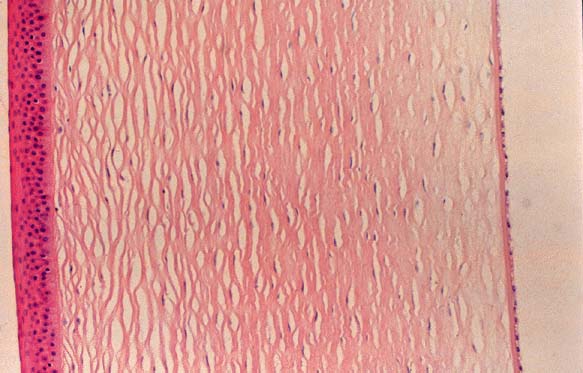 Rohovka
Senzitivní inervace rohovky 
	- Rohovka je nejcitlivější tkání v těle
	- Plexus ciliaris (nervová pleteň mezi corpus 	ciliaris a sklérou) vlákna z nn. ciliares z  n. 	nasociliaris z  I. větve n. trigeminus 	(oftalmická)
Výživa  rohovky
Zásobení O2 ze 3 zdrojů:
Přes slzný film z atmosféry (při otevřených očích) – epitel a větší část stromatu. PO2= 155mmHg
Z komorové tekutiny – endotel a hlubší vrstvy stromatu  (O2 se do KV dostává z cév duhovky a řasnatého tělesa) – zásobení nezávislé na vnějších vlivech. PO2= 55mmHg
Ze spojivkových cév (při zavřených očích).           PO2= 55mmHg
Zásobení Glukózou z KV – převážně anaerobní metabolizace → laktát
Rohovka
Limbus rohovky 
	- periferní, asi 1mm široký okraj rohovky 
	- rohovka zde přechází do spojivky a do skléry
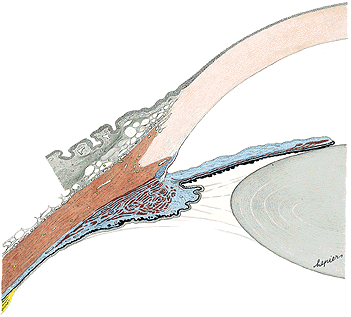 Řez  rohovkou
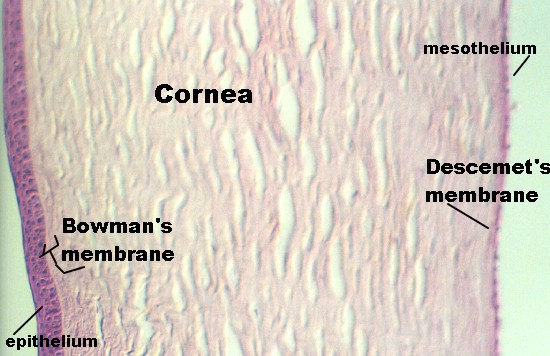 Tunica vasculosa - uvea
Duhovka 
Řasnaté tělísko
Cévnatka

Vyživovací funkce (včetně tyčinek, čípků a RPE)
Regulace světla vstupujícího do oka (duhovka)
Produkce nitrooční tekutiny (corpus ciliare)
Akomodace (corpus ciliare)
Tunica vasculosa - uvea
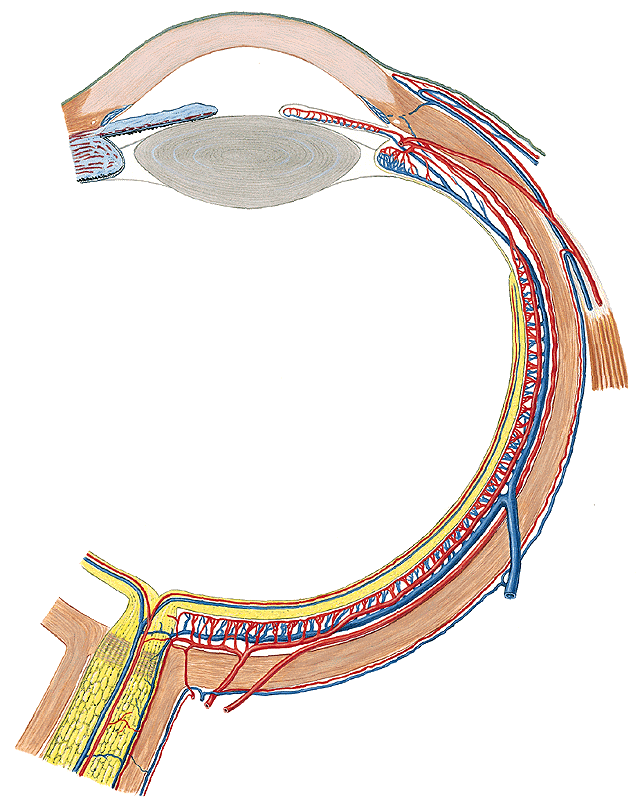 Duhovka - iris
Odděluje přední a zadní komoru oční
Zornice (pupila)
Pupilární oblast - duhovkové okruží (vyvýšená přechodná zóna) -  ciliární oblast
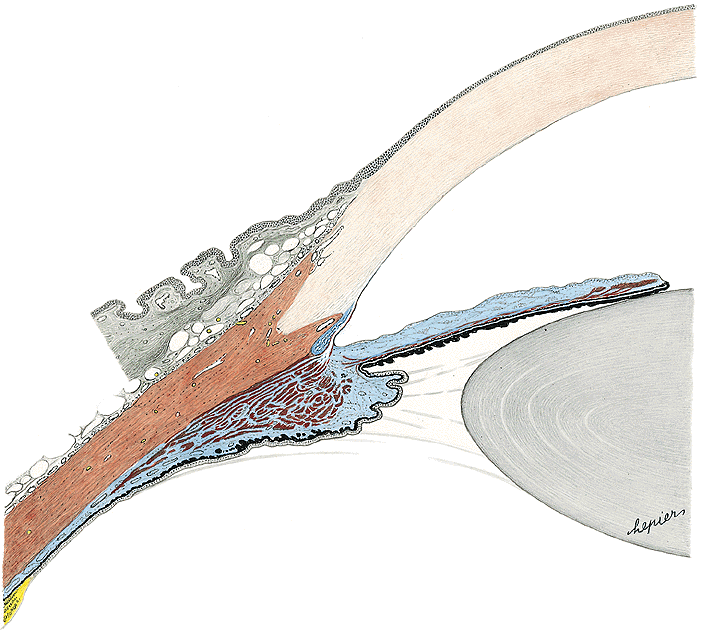 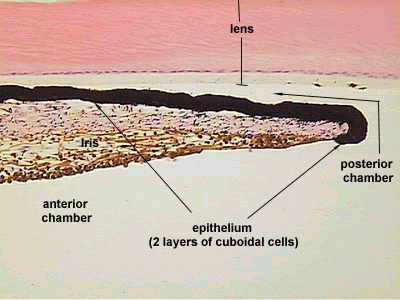 Duhovka - iris
Duhovková tkáň se skládá z předního listu (mezoderm) a zadního listu (ektoderm)
Endotel pokrývá přední plochu duhovky
Stroma - pojivo s kolagenními a elastickými vlákny
Circulus arteriosus iridis major (kořen duhovky a přední partie corpus ciliare)
Circulus arteriosus iridis minor (kapilární kličky v oblasti sfinkteru)
Svaly  duhovky
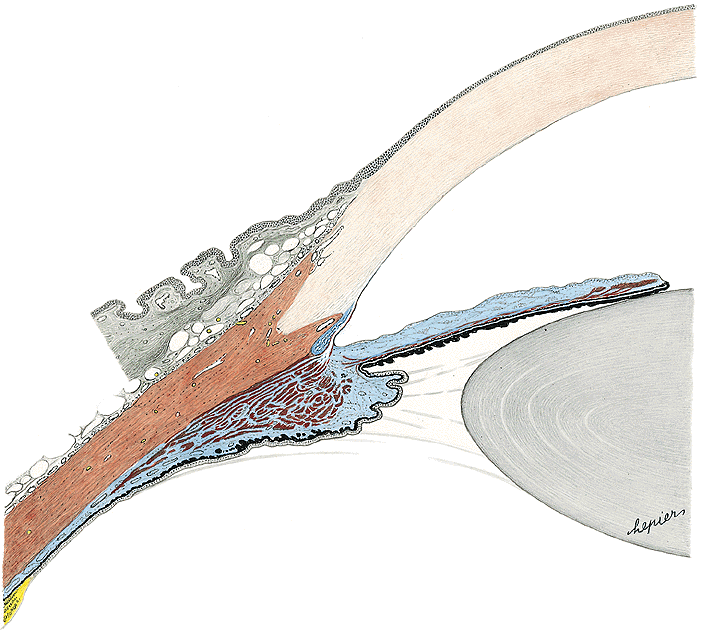 M. sphincter pupillae
(parasympaticus)
M. dilatator pupillae
(sympaticus)
Meridionální
vlákna 
m. ciliaris
Processus 
ciliares
Cirkulární vlákna
m. ciliaris
Radiální vlákna
m. ciliaris
Ventrální pohled na iris
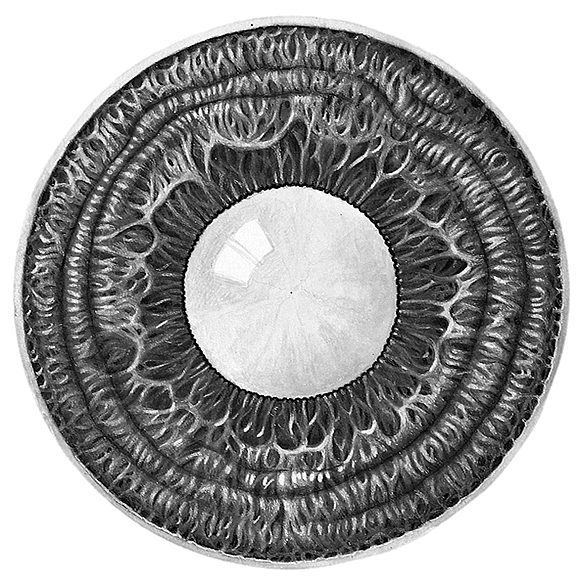 Anulus iridis major
Přední plocha 
čočky
Anulus iridis minor
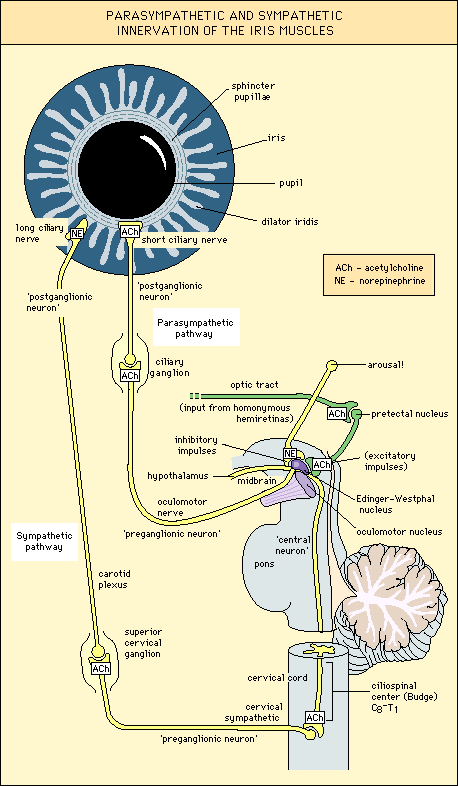 Duhovka - iris
Barva duhovky je závislá na množství pigmentu ve stromatu a skladbě duhovkové tkáně (albíni nemají v epitelu ani ve stromatu žádný pigment)
Epitel duhovky tvoří zadní list duhovky a má   2 vrstvy:
přední vrstva bb. je prodloužením RPE
zadní vrstva bb. (více do centra bulbu) je pokračováním nepigmentovaného ciliárního epitelu
Dvě vrstvy epitelu duhovky, m. sphincter pupillae, pigmentové bb. stromatu
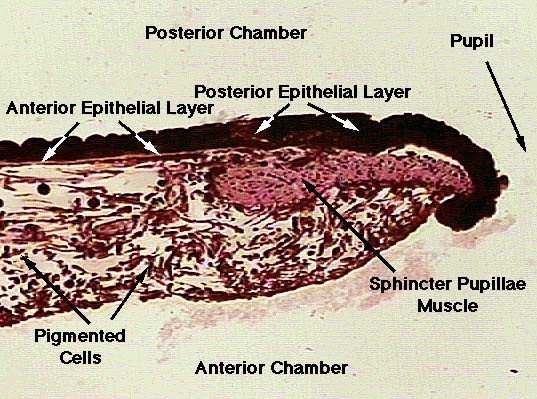 Duhovka - Iris
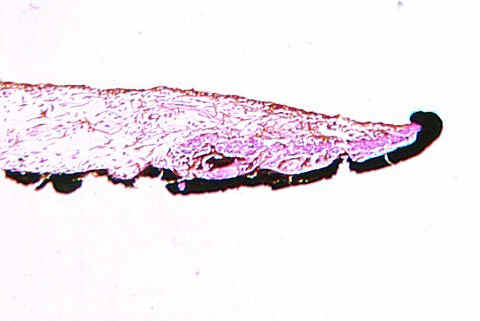 Corpus ciliare
Leží mezi kořenem duhovky a ora serrata
Pars plicata (výběžky v předních partiích c.ciliare)
Pars plana
Processus ciliares (radiální výběžky v pars plicata)
M. ciliaris (v bazální části c. ciliare)
Lamina supraciliaris - řídká pojivová tkáň mezi sklérou a c.ciliare - pokračování suprachoroidálního prostoru 
Funkce: 	1. Akomodace
			2. Produkce komorové tekutiny
1. Čočka 
2. Ora serrata 
3. Skléra 
4. Ciliární výběžky 
5. Pars plicata 
6. Pars plana
Koronární  řez  oční  koulí
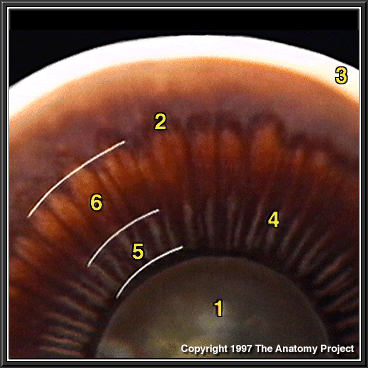 Iris a corpus ciliare - dorzální pohled
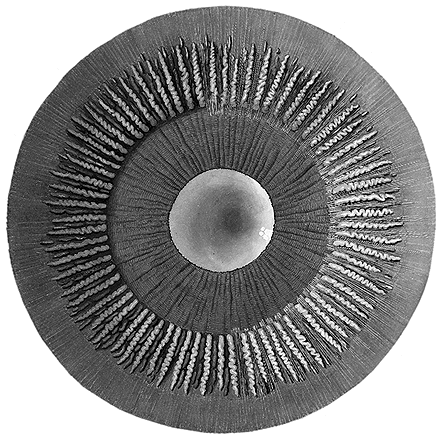 Corpus
ciliare
Processus 
ciliares
Facies 
posterior iridis
Facies 
posterior corneae
Dorzální pohled na výřez corpus ciliare
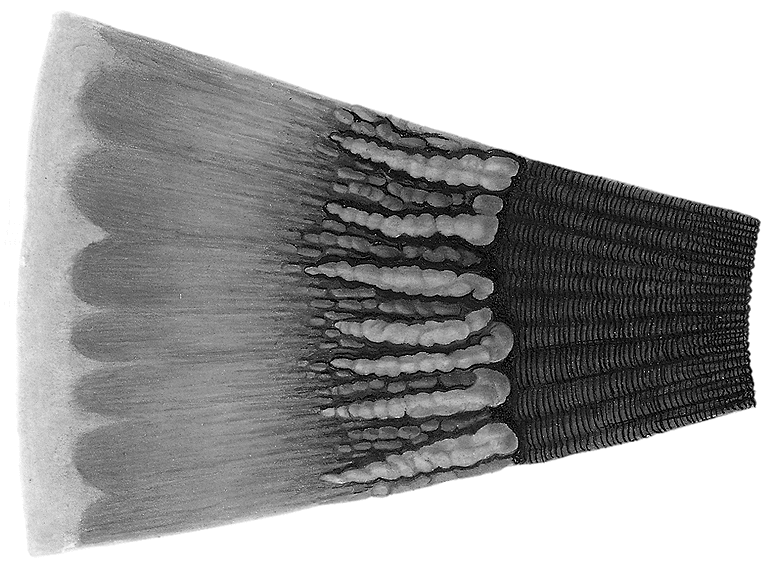 Plicae ciliares
Plicae iridis
Ora serrata
Processus ciliares
Musculus ciliaris
Müllerův sval - cirkulární stah při akomodaci
Brückeův sval - longitudinální vlákna - desakomodace
Vzadu se sval spojuje s lamina elastica Bruchovy membrány, vpředu jdou svalová vlákna ke sklerální osruze a končí v trámčině komorového úhlu.
Inervace: - parasympaticus - Müllerův sval                		 - sympaticus - Brückeův sval
Stroma corpus ciliare - pojivo + cévní síť + chromatofory
Duhovko-rohovkový komorový úhel
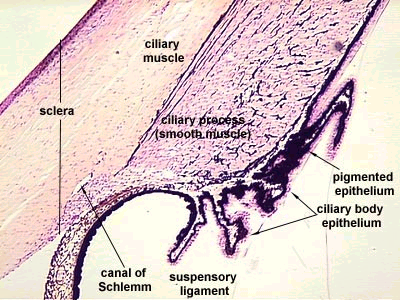 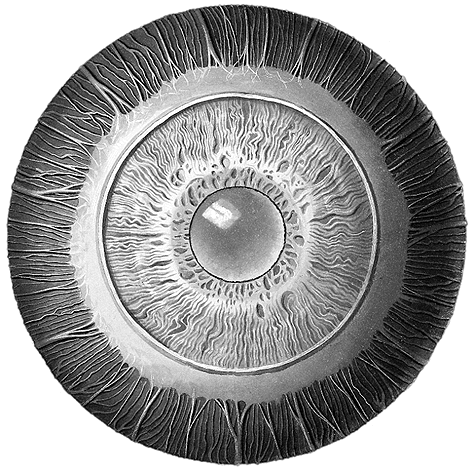 Iris – facies ant.
Chorioidea
Nn. ciliares
M. ciliaris
Processus ciliares
Kapilární síť ciliárních výběžků  produkce komorové tekutiny
Ciliární epitel:
vnější vrstva - pokračování RPE, pigmentovaná
vnitřní vrstva - nepigmentovaná, pokračování redukovaných retinálních vrstev
Inervace
senzitivní - z n.V/1
parasympaticus - z n.III
sympaticus - hraje podřadnou roli při akomodaci
Corpus ciliare - dvě vrstvy ciliárního epitelu
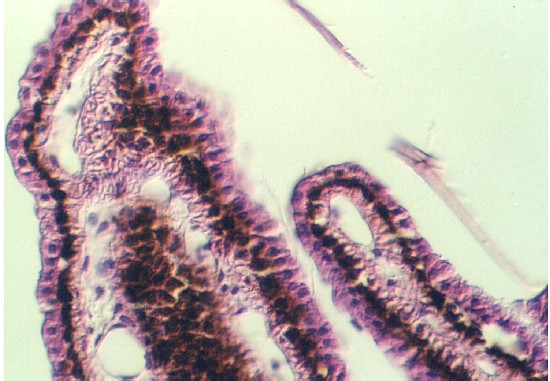 Choroidea – cévnatka
Výživa vnějších vrstev sítnice – tyčinek a čípků
Rozprostírá se od ora serrata k papile n.II 
Suprachoroidea- prostor mezi sklérou a cévnatkou (aa. a nn. ciliares posteriores longi) 
Stroma cévnatky = cévy (větve zadních krátkých a dlouhých ciliárních arterií a předních ciliárních arterií, vortikózní žíly) + pojivo
Choriocapilaris – nejvnitřnější vrstva, zásobuje RPE a tyčinky s čípky
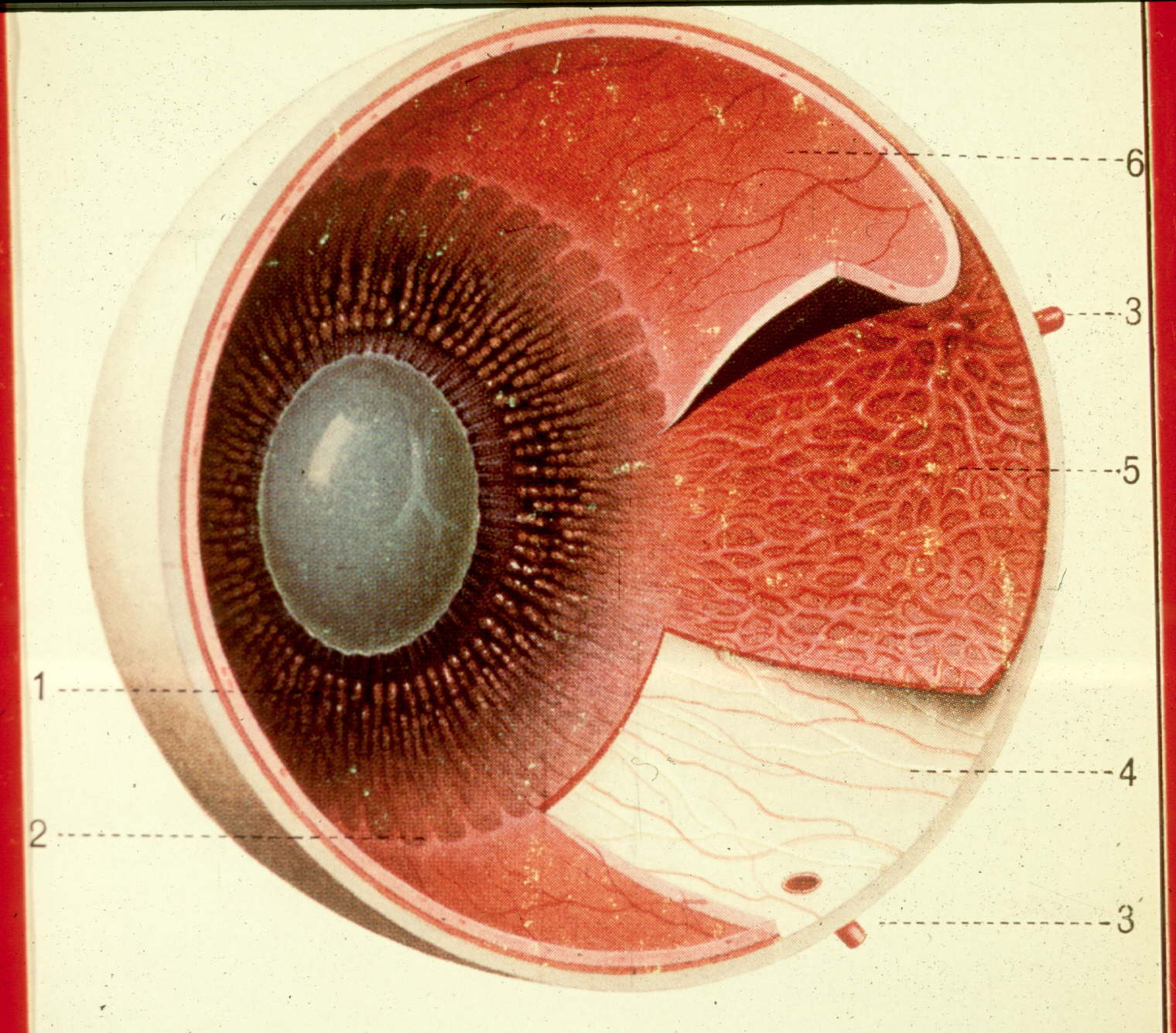 Cévnatka
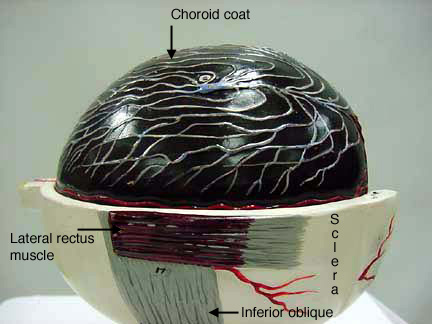 Vortikózní žíla
Artérie cévnatky po odpreparování skléry
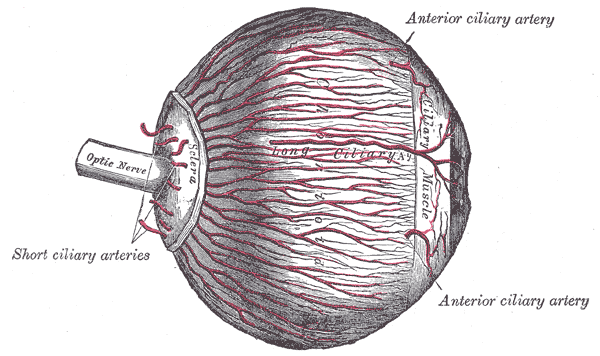 Lobulární architektura cévního systému cévnatky
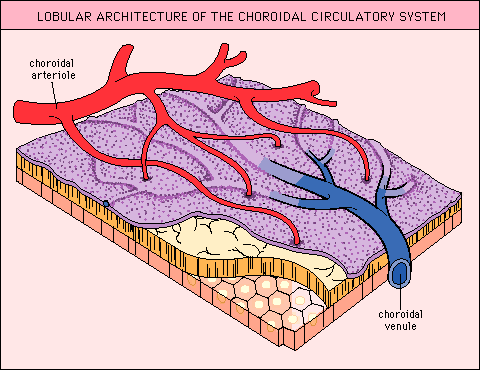 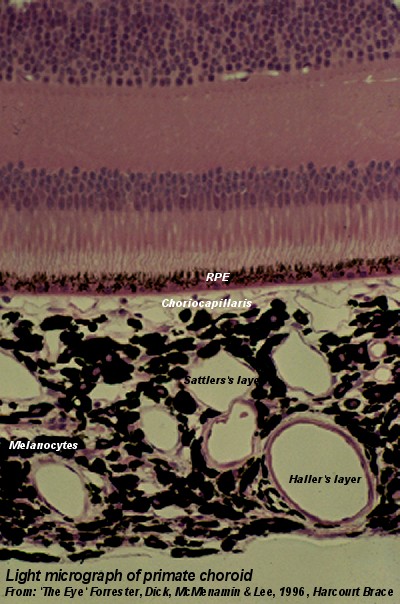 cévnatka
Choroidea – cévnatka
Bruchova membrána – hranice mezi cévnatkou a RPE
Lamina elastica – vnější vrstva s elastickými vlákny
Lamina cuticulosa – neobsahuje elastická vlákna, bazální membrána RPE
Komorový úhel – angulus iridocornealis
Schwalbeho linie- zakončení Descemetské membr.
Trabeculum uveale (Trabeculum iridis,ciliare)
Trabeculum corneosclerale
		Elastická mříž s otvory pro odtok  KV 
Sklerální ostruha, sulcus sclerae
Schlemmův kanál je od PK oddělen trabekulem, stavbou odpovídá cévě. Odtok ze Schlemm. kanálu je do intrasklerálního cévního plexu a kolektorovými vodními vénami do episklerálních cév
Struktury komorového úhlu
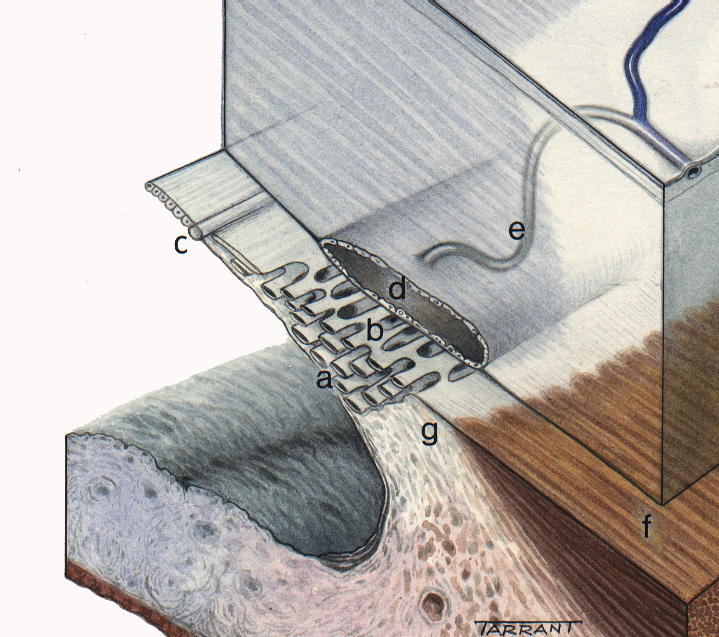 a) Uveál. trabekulum 
b) Korneosklerální trabe.
c) Schwalbeho linie
d) Schlemmův kanál
e) Kolektorové vodní cévy
f) Longitudinální svalová
    vlákna m. ciliaris
g) Sklerální ostruha
Struktury komorového úhlu -
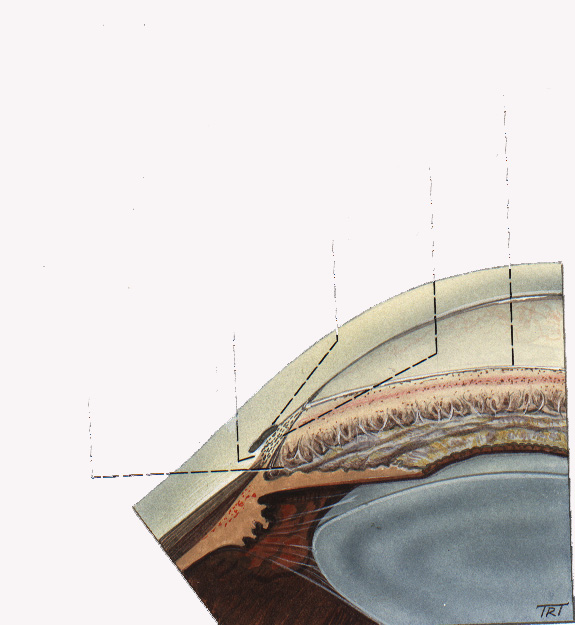 Schwalbeho linie
Trabeculum
Schlemmův kanál
Sklerální 
ostruha
Výběžky 
duhovky
Tunica interna (nervosa) bulbi
Stratum pigmentosum – RPE
Významný pro metabolismus tyčinek a čípků (regenerace zrakového pigmentu, fagocytóza zevních segmentů fotoreceptorů …)!!  porucha  VPMD…
1 vrstva kubických bb. s pigmentovými granuly lipofuscinu
Retina
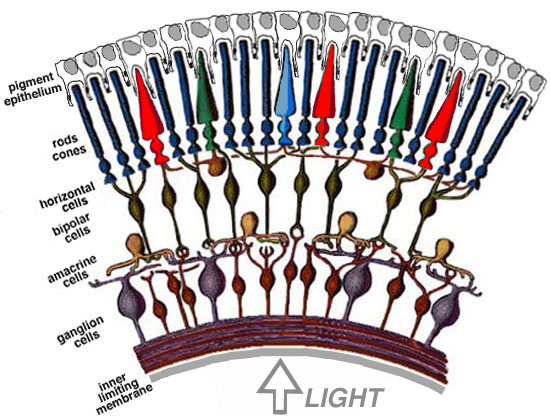 Pigmentový epitel sítnice v elektronmikroskopickém obraze
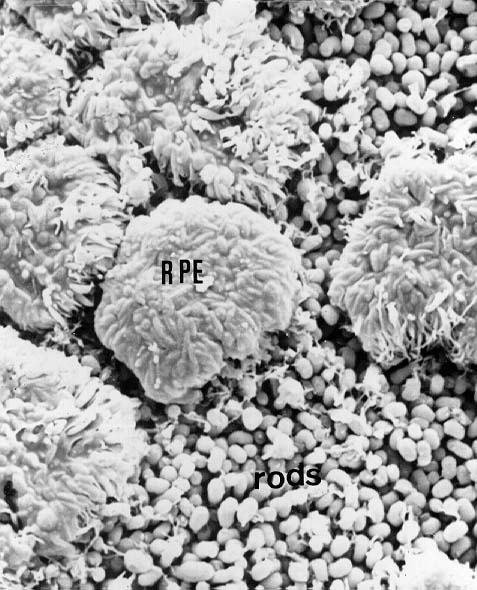 Fagocytóza zevních segmentů fotoreceptorů prostřednictvím RPE
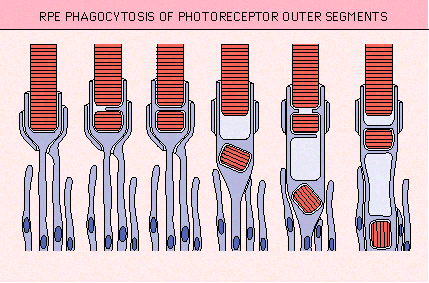 Výběžky apikální zóny
RPE mezi vnější
segmenty fotoreceptorů
Sítnice
Pars optica retinae - od ora serrata k papile n.II
Pars coeca retinae - od ora serrata k epitelu řasnatého tělíska a duhovky - sítnice zde má charakter jednovrstevného nepigmentového epitelu 
Sítnice je jen volně přiložena k cévnatce (hraje úlohu při patofyziologii odchlípení sítnice). Pevně je retina fixována pouze k papile  a k ora serrata.
Sítnice
Čípky  6 - 7 000 000 (tři typy pigmentu)
Tyčinky 120 000 000
Bipolární bb.
Gangliové bb. 
Podpůrné bb.                                                    (Müllerovy podpůrné bb., neuroglie)
Asociační bb. ve vnitřní jádrové                                    		       vrstvě sítnice
Horizontální bb.
Amakrinní bb.
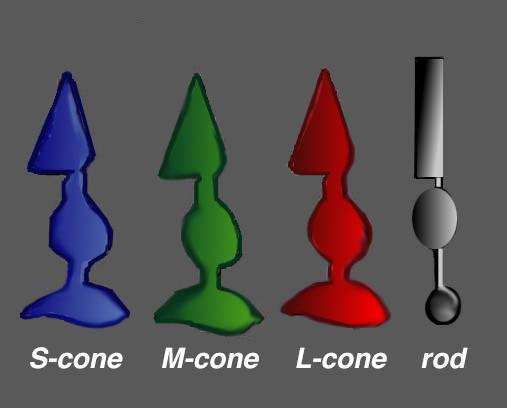 Přechod pars optica sítnice do nepigmentovaného epitelu pars coeca retinae na úrovni ora serrata
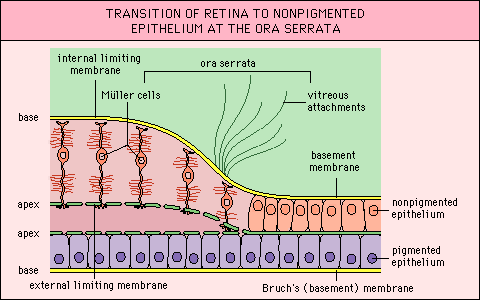 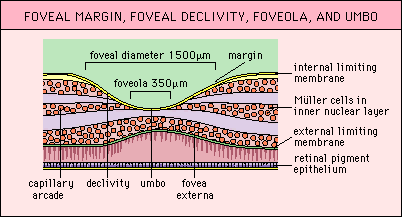 Struktura sítnice
v makule
- ve foveola centralis jsou 
  jen čípky, tyčinky se 
  objevují až ve vzdálenosti 
  0,13mm od centrální 
  jamky
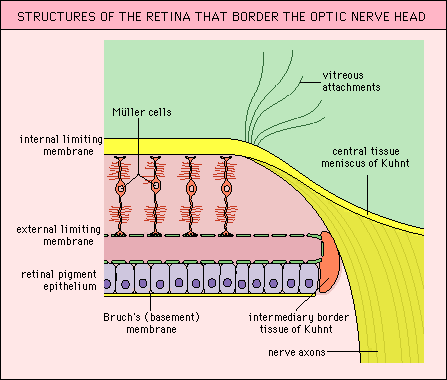 Struktura sítnice při 
okraji terče zrakového 
nervu
Struktura tyčinek a čípků
Tyčinky 	- vnější úsek (obsahuje světločivý pigment)
				- vnější výběžek (disky s rhodopsinem)
				- přechodná zóna
				- vnitřní výběžek (elipsoid; mitochondrie)
			- vnitřní úsek (buněčné jádro a nervové vlákno)
Čípky - obdobná struktura jako u tyčinek.Ve vnějším  výběžku vnějšího úseku obsahují Jodopsin
Vnější výběžky tyčinek a čípků se zabořují do RPE
Neuroretinální synapse
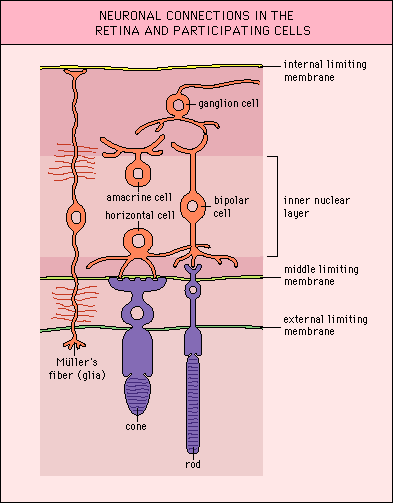 vnitřní úsek
vnitřní výběžek
+
vnější výběžek
vnější úsek
Tyčinky a čípky
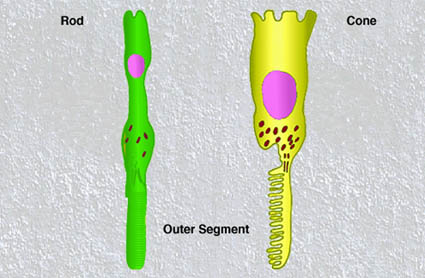 Struktura čípků
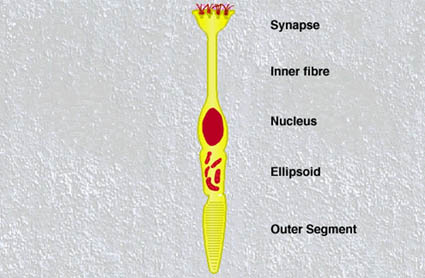 Zevní segment tyčinek
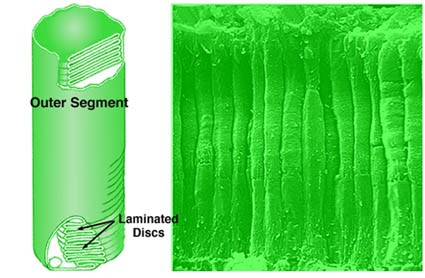 Zevní segment čípků
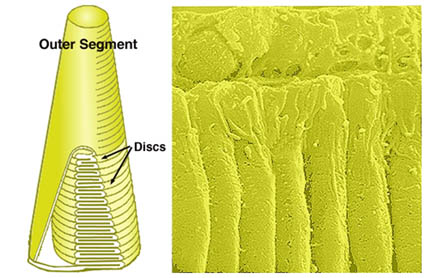 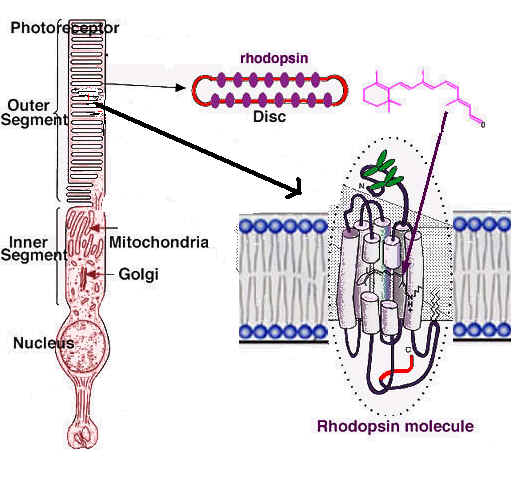 Bipolární  buňky
První neuron sítnice
Ganglion retinae (spojení smyslových bb. s bipolárními bb.)
Individuální přepojení: jeden fotoreceptor na jednu bipolární buňku. Je jen v centru fovey (asi 2 500 čípků)
Difúzní přepojení: několik smyslových bb. je přepojeno na jednu bipolární buňku a několik bipolárních bb. na jednu gangliovou buňku
Difuzní
 přepojení
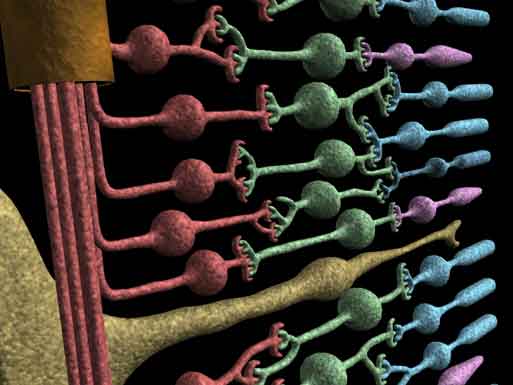 Individuální
 přepojení
Gangliové, asciační a podpůrné buňky
Druhý neuron sítnice  neurit do Corpus geniculatum laterale
Asociační bb. - ve vnitřní jádrové vrstvě
Horizontální bb. - synapse s čípky a tyčinkami horizontálně; nejasná funkce
Amakrinní bb. - propojují i větší množství gangliových bb.; podpůrná úloha ?
Podpůrné bb. - podpůrná a vyživovací funkce
Müllerovy bb. - prostupují všemi vrstvami sítnice
Neuroglie - mikroglie, astrocyty - schopnost fagocytózy, metabolická funkce
Buňky neuroglie sítnice
Müllerovy bb. – prostupují všemi vrstvami sítnice 
				  - vytváří MLI (jejich basální membrána)			  - udržují strukturální integritu vrstev 				     sítnice 
				  - regulace homeostázy extracelulárního 			    prostředí sítnice (K+, odstranění 				    glutamátu, cyklus retinalu, syntéza 				    glykogenu, cytokinů, glukóza pro neur.)
Astrocyty - ve vrstvě gangliových bb. a vnitřní 			      plexiformní vrstvě 
Mikroglie – schopnost fagocytózy a mobility – pohybu 		      (…patologické stavy – záněty…)
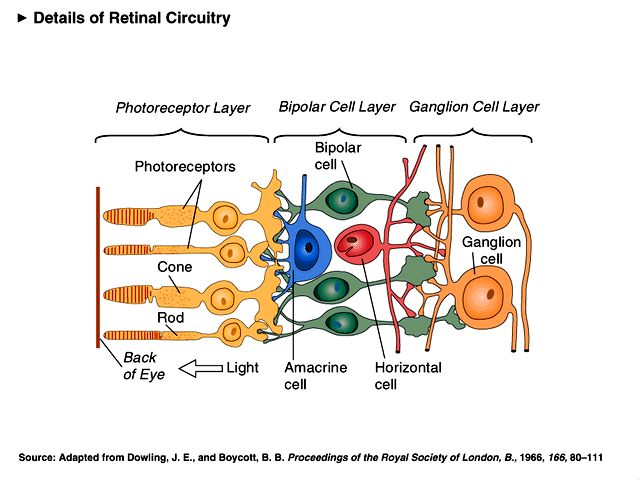 Müllerovy, horizontální a amakrinní bb.
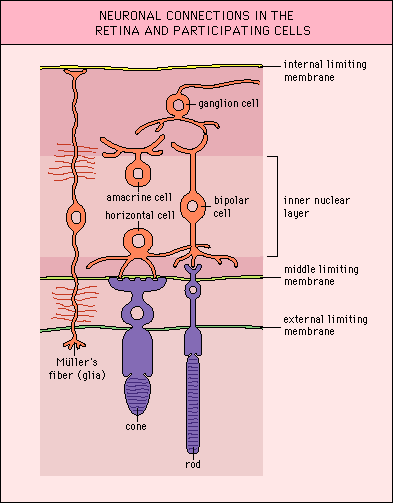 Horizontální buňka
Müllerova buňka
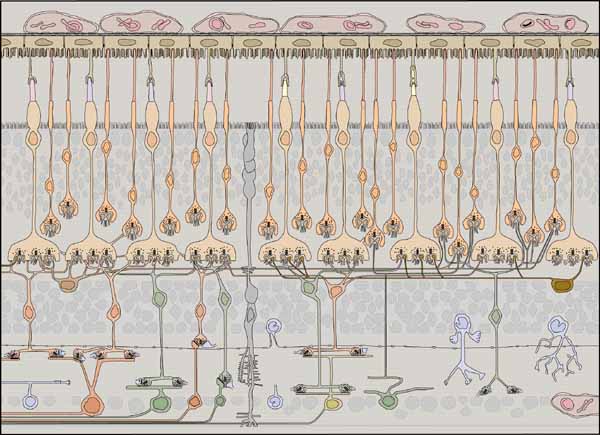 Amakrinní
buňka
Vrstvy sítnice
1. Pigmentový epitel sítnice (RPE)
2. Vrstva zevních výběžků tyčinek a čípků
3. Membrana limitans externa (horizontálně probíhající výběžky Müllerových bb.)
4. Vnější vrstva jader světločivých elementů (tyčinky a čípky)
5. Vnější plexiformní vrstva - spoje mezi receptory a bipol. bb.
6. Vnitřní jádrová vrstva (jádra bipolárních, horizontálních, amakrinních a Müllerových buněk )
7. Vniřní plexiformní vrstva -neurity bipol., dendrity gangl. b.
8. Vrstva gangliových buněk (ganglion opticum)
9. Vrstva zrakových nervových  vláken
10. Membrana limitans interna (MLI- ohraničení proti sklivci)
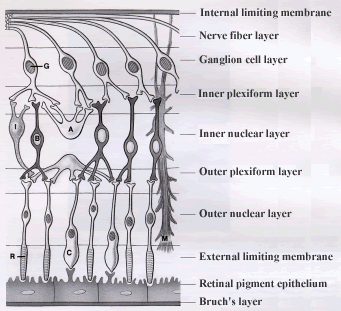 Vrstvy sítnice
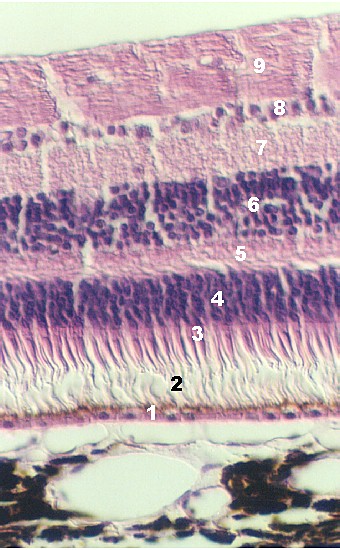 1. Pigmentový epitel sítnice (RPE)
2. Vrstva zevních výběžků tyčinek a	    čípků
3. Membrana limitans externa
4. Vnější vrstva jader světločivných elementů
5. Vnější plexiformní vrstva vláken
6. Vnitřní jádrová vrstva
7. Vniřní plexiformní vrstva vláken
8. Vrstva gangliových buněk
9. Vrstva zrakových nervových  vláken
10. Membrana limitans interna (MLI)
Topografie nervových vláken sítnice
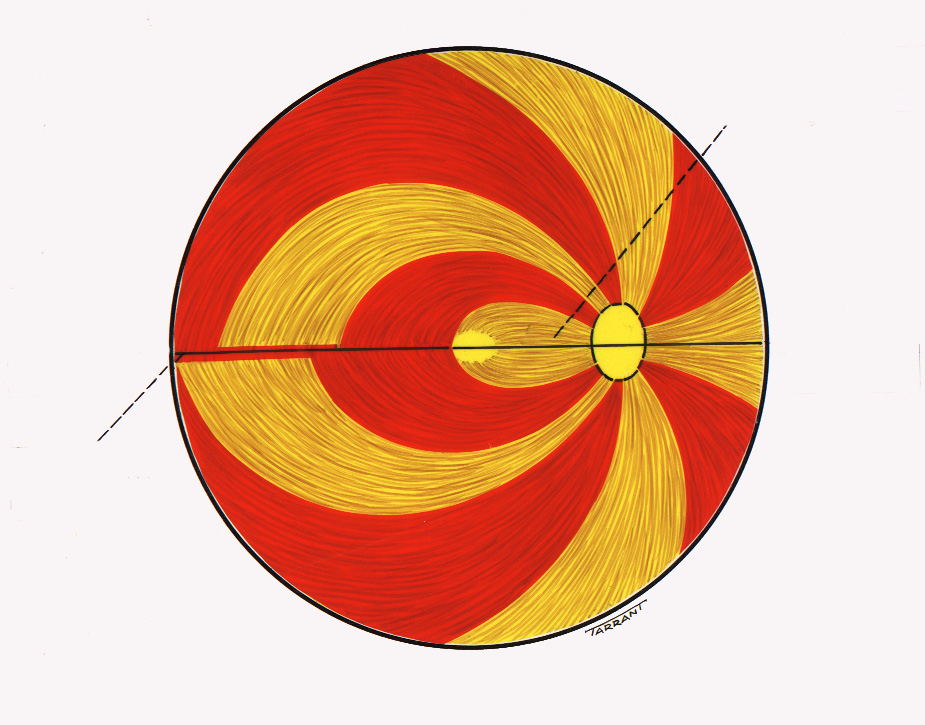 Makulopapilární 
svazeček
Horizontální raphe
Průřez zadním pólem oka
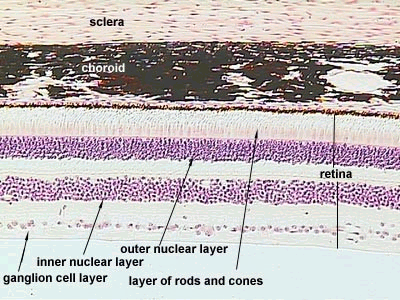 Specifické úseky sítnice
Papilla n. optici – jen MLI, fyziologická exkavace
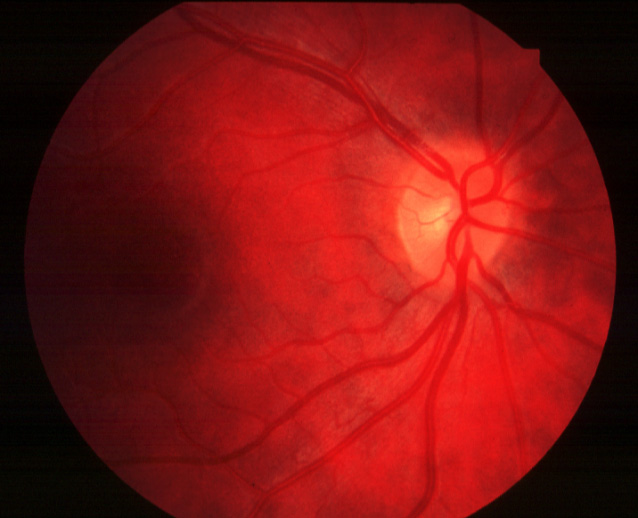 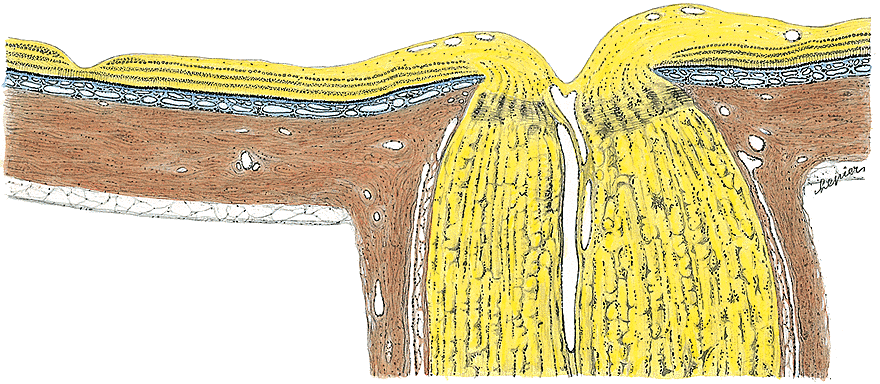 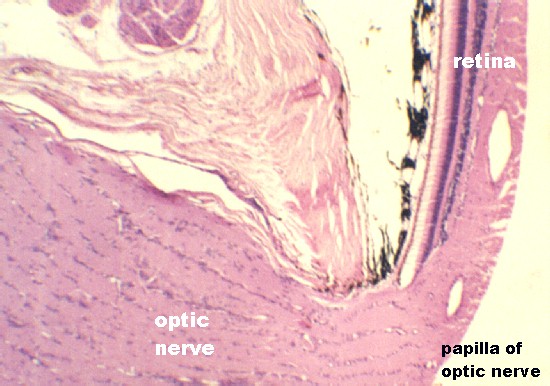 Specifické úseky sítnice
Fovea centralis – foveola obsahuje jen čípky, vnitřní vrstvy sítnice jsou odtlačeny do stran
Macula lutea – nemá cévy, pigment xantofylin
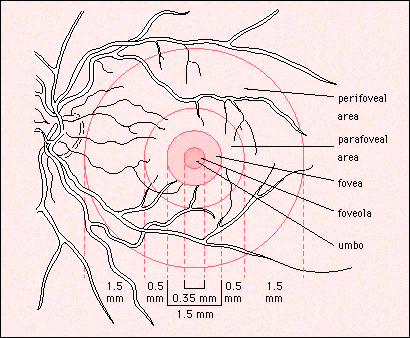 FAG snímek zadního pólu oka

 Rozsah  MAKULY  zobrazuje  modrá  kružnice
 Oblast FOVEY ohraničuje žlutá kružnice
Oblast  fovea  centralis
Oblast FOVEY ohraničuje žlutá kružnice
 FOVEÁLNÍ  AVASKULÁRNÍ  ZÓNA – červená kružnice
 FOVEOLA – světle fialová kružnice
 UMBO – centrální vkleslina - bílá tečka
Fyziologický  foveální  reflex
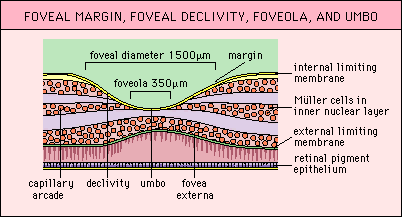 Struktura sítnice
v makule
- ve foveola centralis jsou 
  jen čípky, tyčinky se 
  objevují až ve vzdálenosti 
  0,13mm od centrální 
  jamky
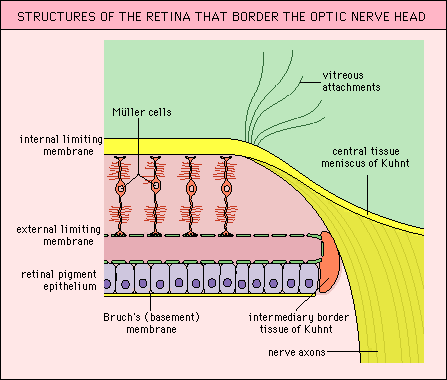 Struktura sítnice při 
okraji terče zrakového 
nervu
Specifické úseky sítnice
Ora serrata – přechod optické části sítnce ve slepou, redukce vrstev sítnice, MLI pokračuje na iris
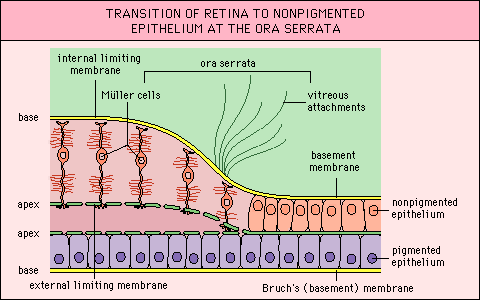 1. Čočka 
2. Ora serrata 
3. Skléra 
4. Ciliární výběžky 
5. Pars plicata 
6. Pars plana
Koronární  řez  oční  koulí
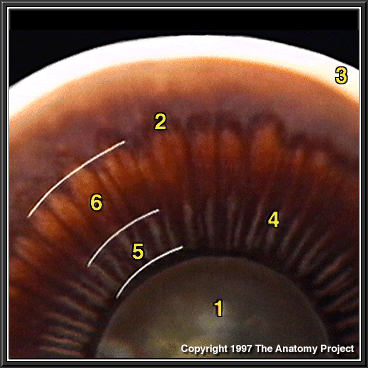 Cévní  zásobení  sítnice
A. centralis retinae (z a. ophthalmica z a. carotis interna) – oddělena od sklivce MLI, vyživují 1. a 2. neuron (bipolární a gangliové bb.)
Choriokapilaris – zásobuje RPE a smyslový epitel tyčinek a čípků
A. cilioretinalis – variabilní, může zásobovat tyčinky a čípky
V. centralis retinae
Cévy  ve  foveální  oblasti – foveální  avaskulární  zóna
Větve a. centralis retinae
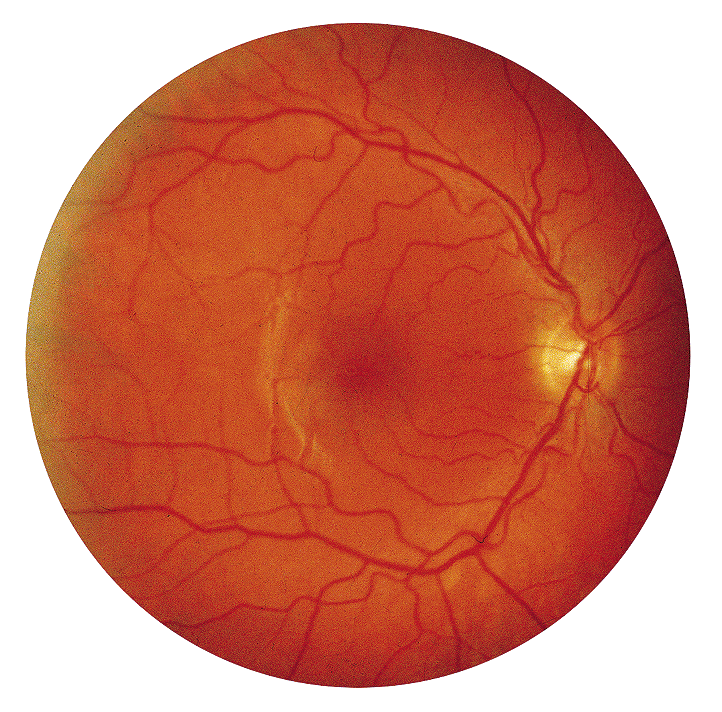 Vnitřní prostory očního bulbu
Komorová voda
Produkce výběžky c.c. sekretoricko difúzním mechanismem 
Cirkulace
Stálá produkce 2,2mm3/min, 
	obsah se obnoví za 10 hod.
Výživa rohovky a čočky
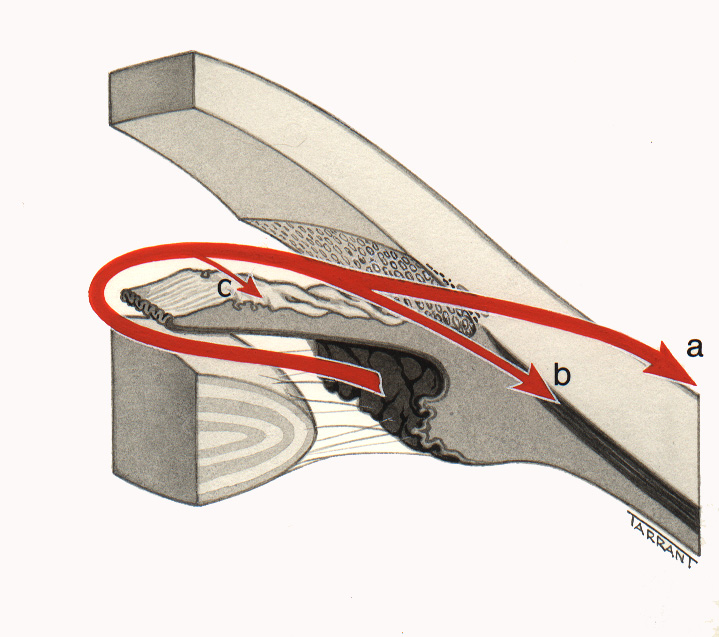 Vnitřní prostory očního blbu
Camera oculi anterior
Hloubka mezi 3-3,7mm (myopové hlubší, hypermetropové mělčí PK)

Camera oculi posterior
Štěrbinovitý prostor (hloubka 0,5mm)
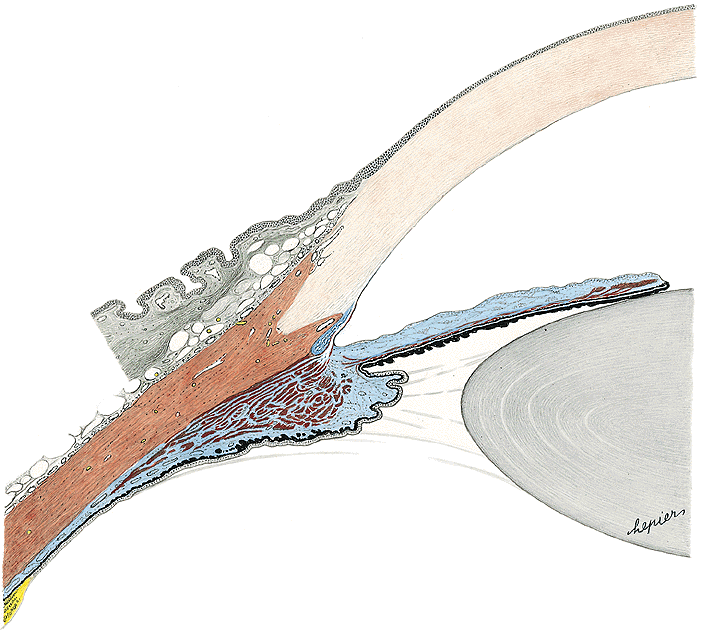 Přední komora oční
Zadní komora oční
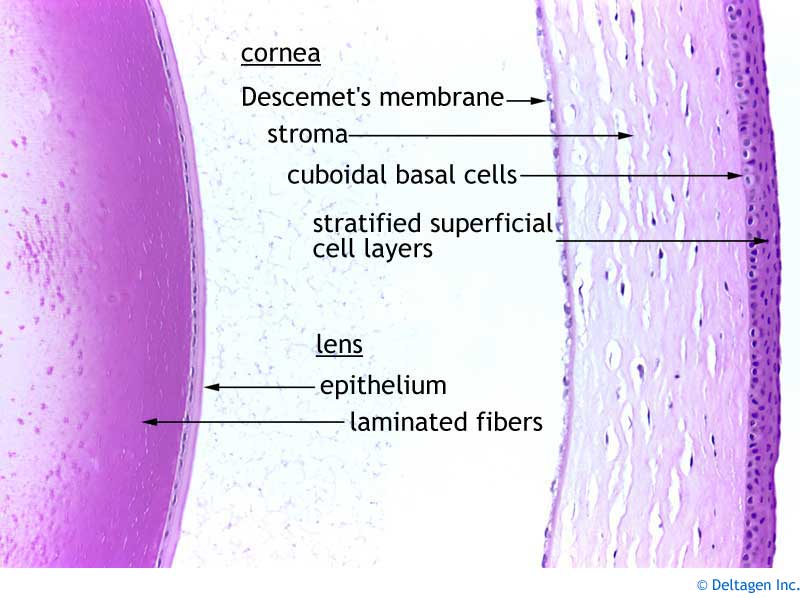 Čočka – lens cristallina
Bikonvexní; ekvátor; přední a zadní pól
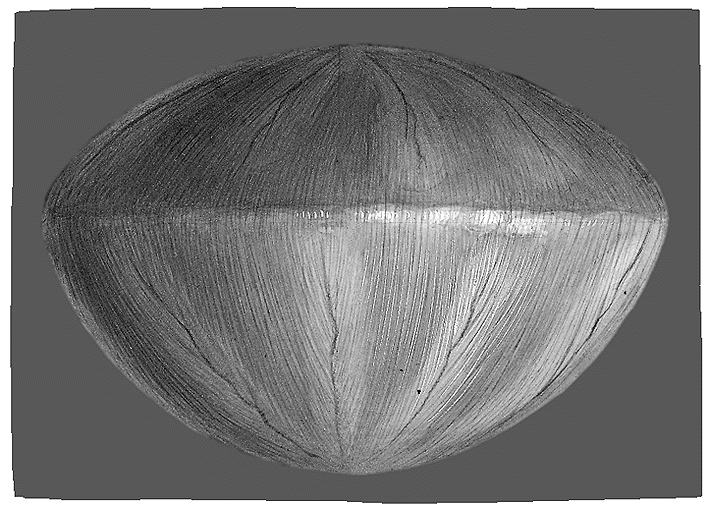 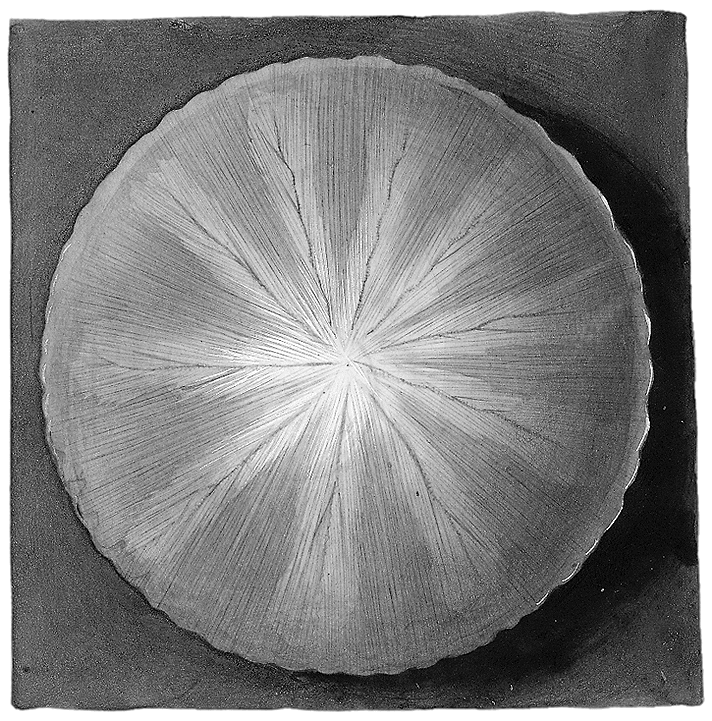 Čočka - histologie
Pouzdro 
Epitel - pod pouzdrem na přední ploše až k ekvátoru 
Čočkové stroma – vlákna z ekvatoriál. epitel. bb.
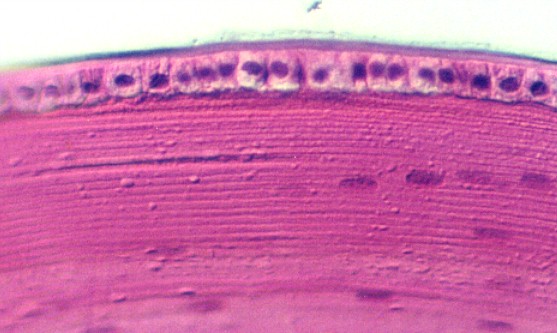 Histologická  skladba  čočky
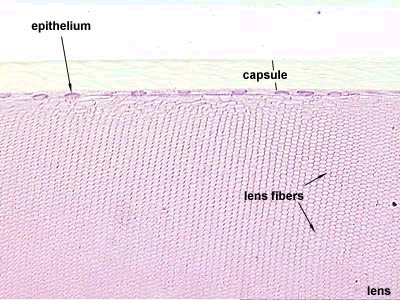 Pouzdro  čočky
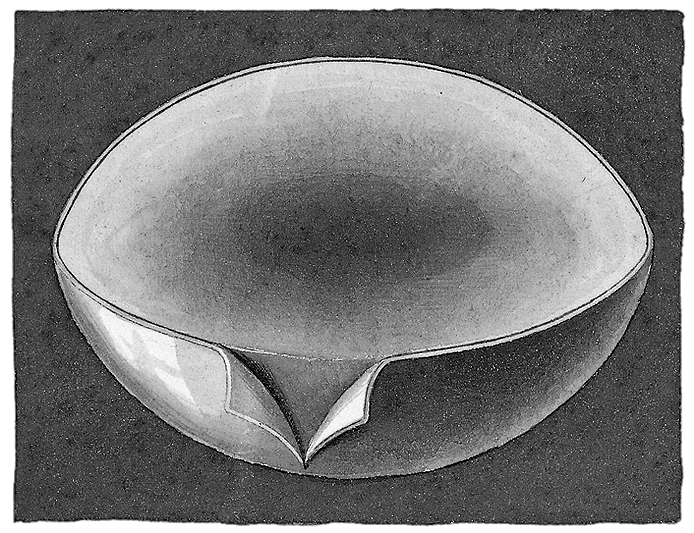 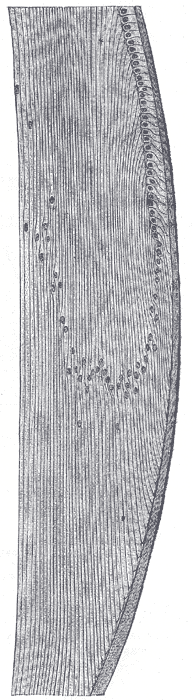 Ekvatoriální oblast 
čočkového epitelu 
– epitelové bb. se zde
prodlužují a utvářejí
čočková vlákna – neustálý
proces  vrstvení čočkových
hmot
Vrstvení  čočkových  hmot, čočkové jádro
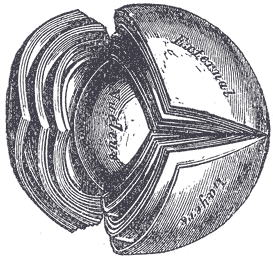 Čočkové  švy
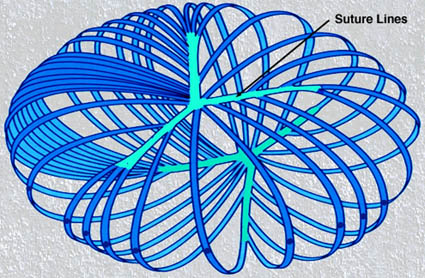 Čočkové  švy – pohled od ekvátoru
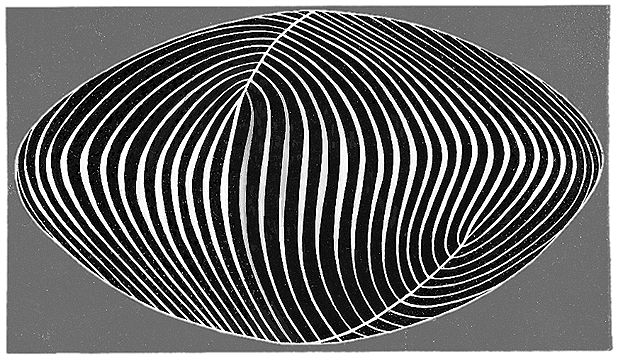 Hexagonální struktura čočkových vláken na řezu kolmém k jejich podélné ose
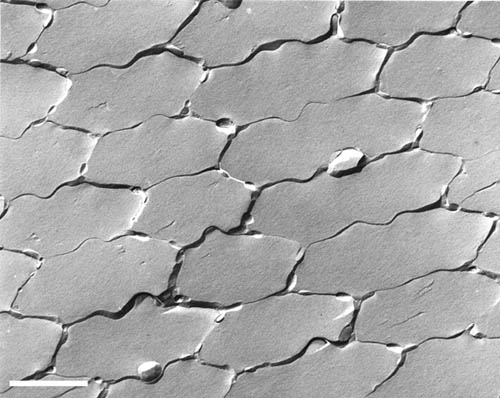 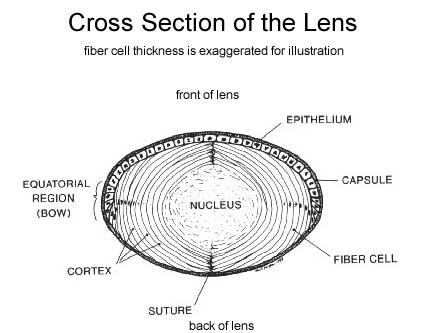 Čočka na řezu
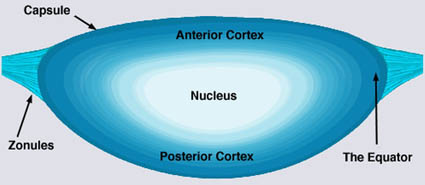 Závěsný aparát čočky – fibrae zonullares – kolagenní a elastické fibrily
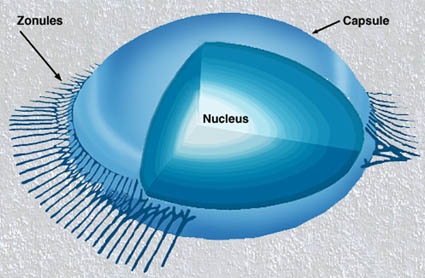 Úpon závěsného aparátu na zonulární lamele čočkového pouzdra
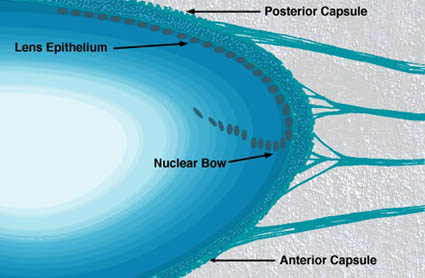 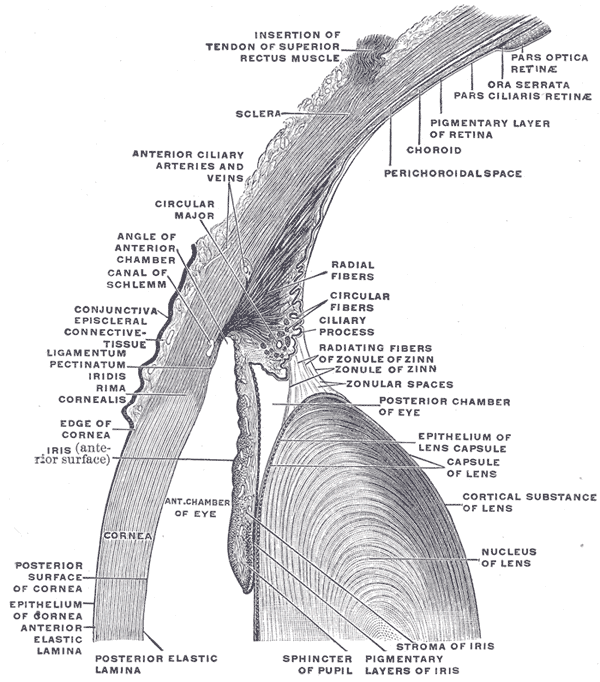 Řez čočkou, pouzdrem a závěsným aparátem čočky
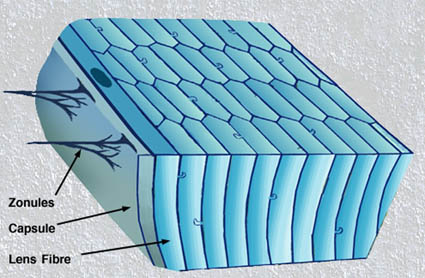 Stárnutí čočky a rozptyl světla
Sklivec – corpus vitreum
Želatinózní hmota
Udržuje tvar oka
Refrakční médium
Objem 4ml, 98% H2O
Bílkovina vitrein
Kyselina hyaluronová  viskozita sklivce 
Kolagenní fibrily
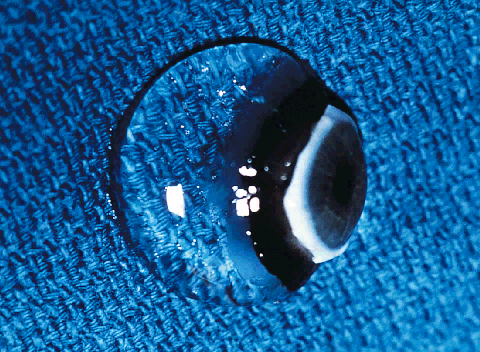 Sklivec  –  molekulární  složení
Kolagen (nejvíce typ II)
Glykosaminoglykany
Kyselina hyaluronová  viskozita sklivce
Chondroitin sulfát
Nekolagenové strukturální proteiny
Fibrilliny (mutace u Marfanova syndromu)
Opticin (dříve nazýván vitrican)
Vit 1
Další komponenty: aminokyseliny, albumin, transferin, metaloproteinázy, kyselina askorbová (ochrana sítnice a čočky před volnými radikály)
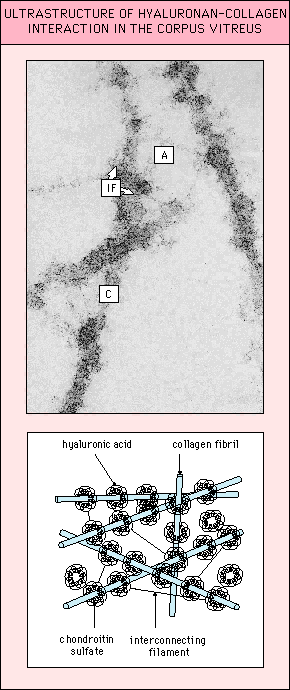 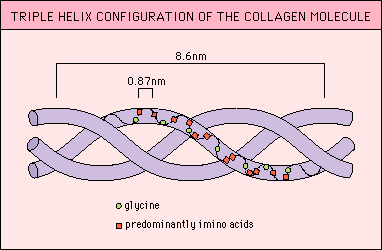 Sklivec
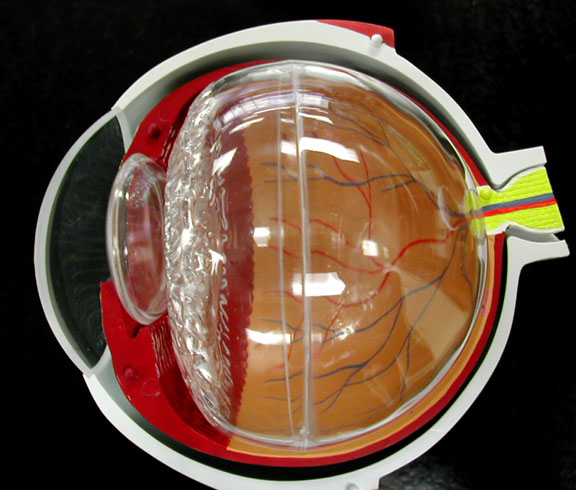 Anatomie sklivce
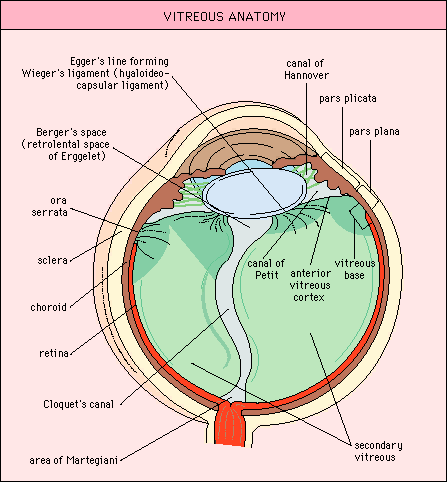 Sklivec, Cloquetův kanál
Cloquetův kanál
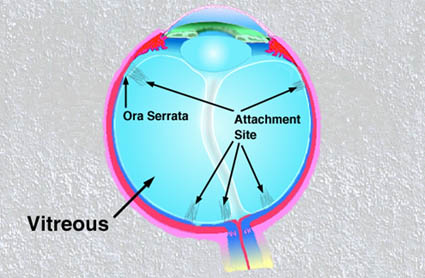 Vývoj sklivce
Primární sklivec – od 2. embryonálního měsíce – ektodermální původ
Cloquetův kanál – vzniká zatlačováním primárního sklivce sekundárním sklivcem
Sekundární sklivec – od 4. embryonálního měsíce tvořen ze sítnice
Terciální sklivec – definitivní struktura sklivce a zonulárních vláken
Vývoj sklivce 
 primární  a  sekundární  sklivec
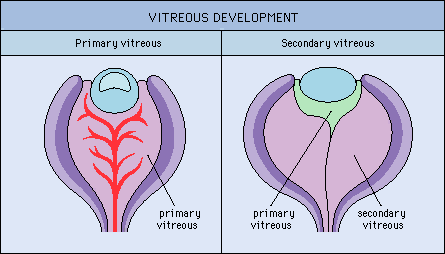 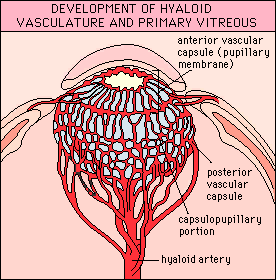 Patologie sklivce
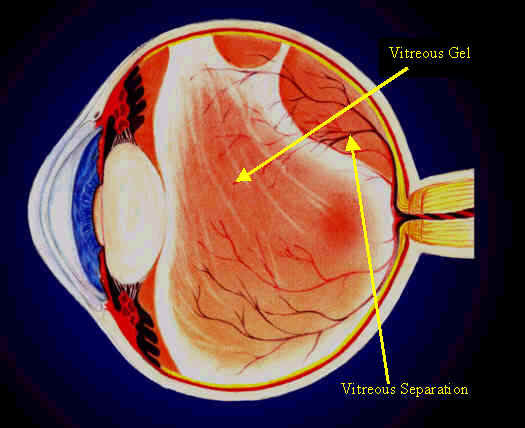 Schéma  vitrektomie
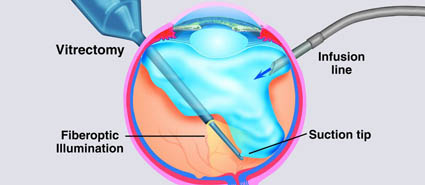 Zraková  dráha
Od smyslových bb. sítnice po zrakové centra v okcipitáním laloku kůry mozkové
Fotoreceptory  bipolární bb.  gangliové bb.  vrstva nervových vláken sítnice  n. opticus  chiasma opticum  tractus opticus  corpus geniculatum laterale (primární zrakové centrum  Radiatio optica (Gratioletův svazeček)  korová centra okcipitálního laloku (area striata (17), parastriata (18), peristriata (19))
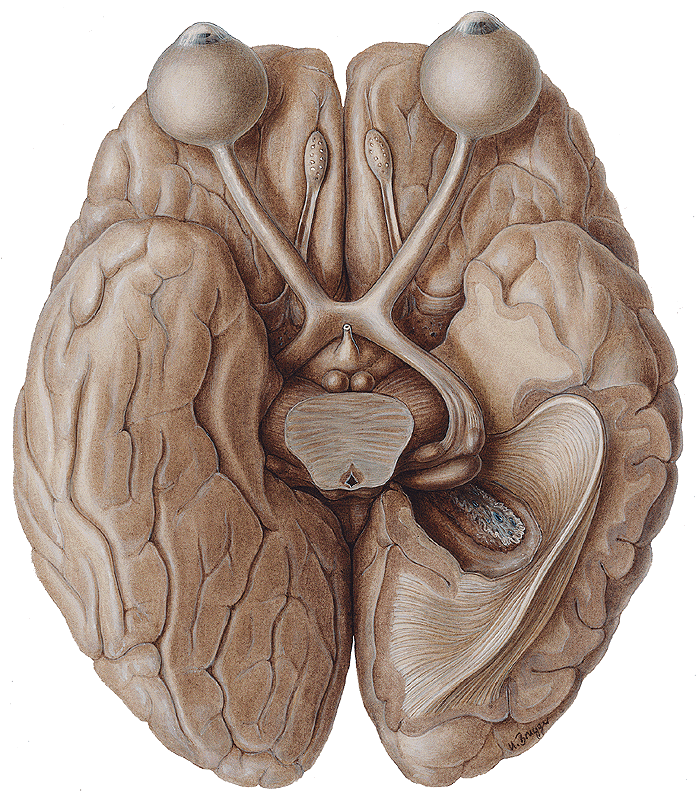 Corpus geniculatum 
mediale
Corpus geniculatum
              laterale
Radiatio optica
Choroidální plexus
Laterální komory
Sulcus calcarinus
Brachium colliculi
superioris
Area striata
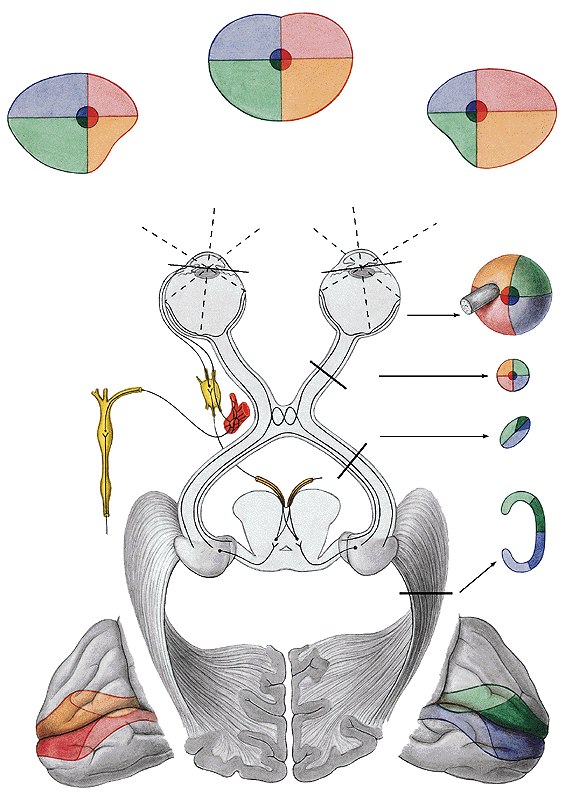 N. oculomotorius
Colliculus superior
Terč  zrakového  nervu
PD = 1,5mm
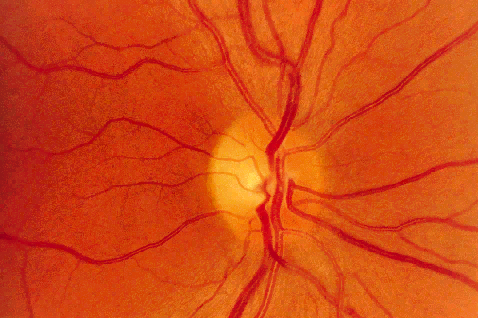 Průřez  terčem  zrakového  nervu
Exkavace terče n. II
Area cribrosa
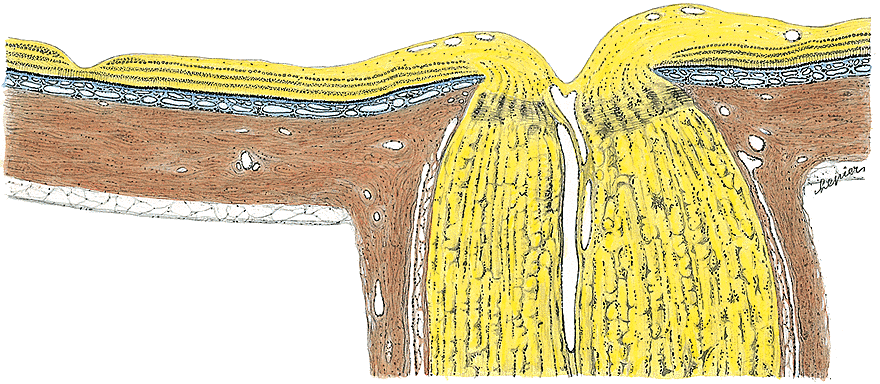 Vagina interna
(pia mater, arachnoidea)
Spatium intervaginale
(subarachnoideální prostor)
Vagina externa
(dura mater)
Přední oddíl zrakového nervucévní zásobení (periferní a axiální systém)
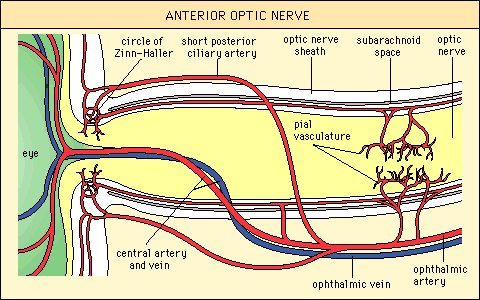 Úseky zrakového nervu
Délka n. II - 35-55mm,  asi 1 milion 
   vláken; 4 úseky 
 Intrasklerální úsek  myelinizace
    nervových vláken
 Intraorbitální úsek  obaly n. II
   (pleny mozkové); esovitý průběh;
   vstup a. centralis ret. Do n.II
 Intrakanalikulární úsek  tvrdá   
   plena n. II přechází v periorbitu; 
   a. ophthalmica leží pod n. II
 Intrakraniální úsek  n. II již nemá
   tvrdou plenu mozkovou
 V n. II  je asi tisíc svazečků n. vláken
 Pia mater, arachnoidea, dura mater
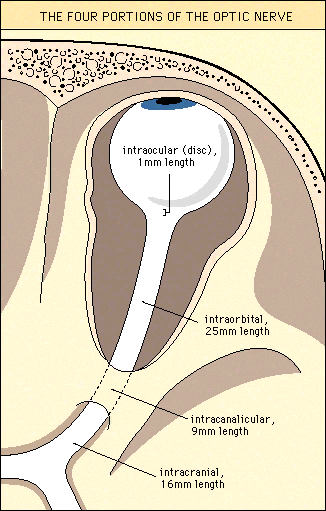 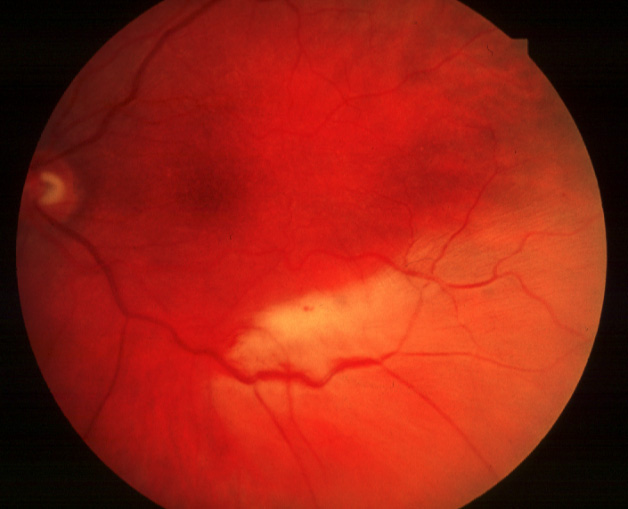 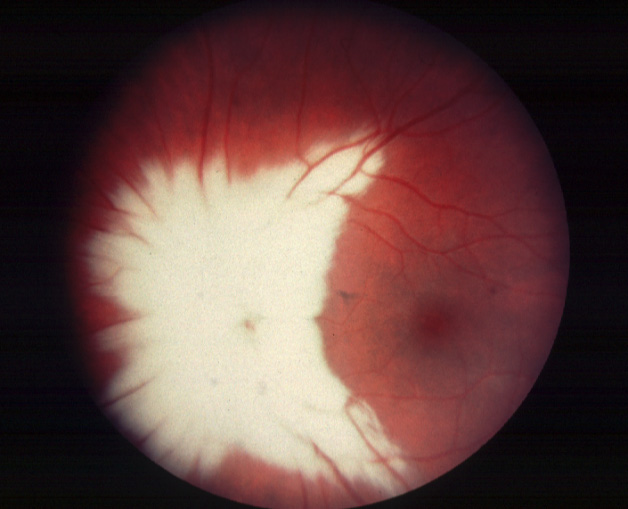 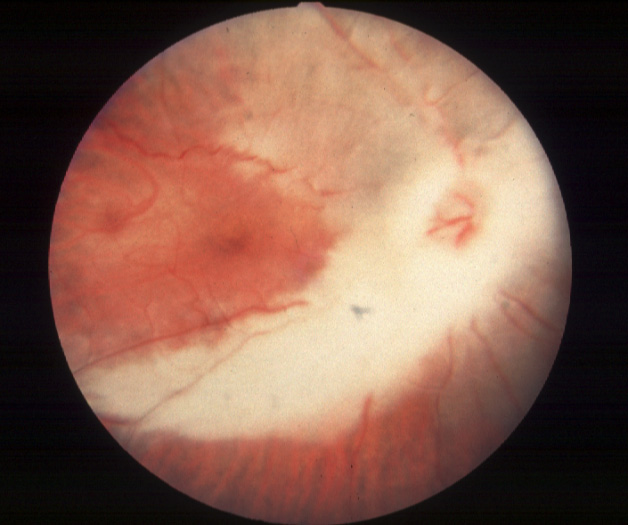 Fibrae medullares – myelinizované nervové vlákna
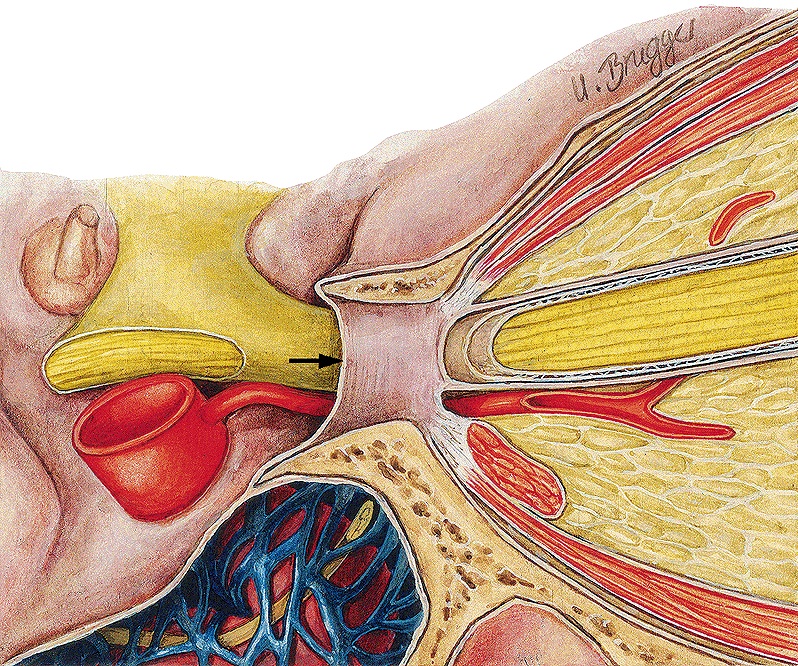 Vagina interna
Vagina externa
Anulus tendineus communis
Dura mater cranialis
Obaly  zrakového  nervu
Příčný řez n. II - retrobulbárně
Svazečky nervových vláken
Septa pojivové tkáně
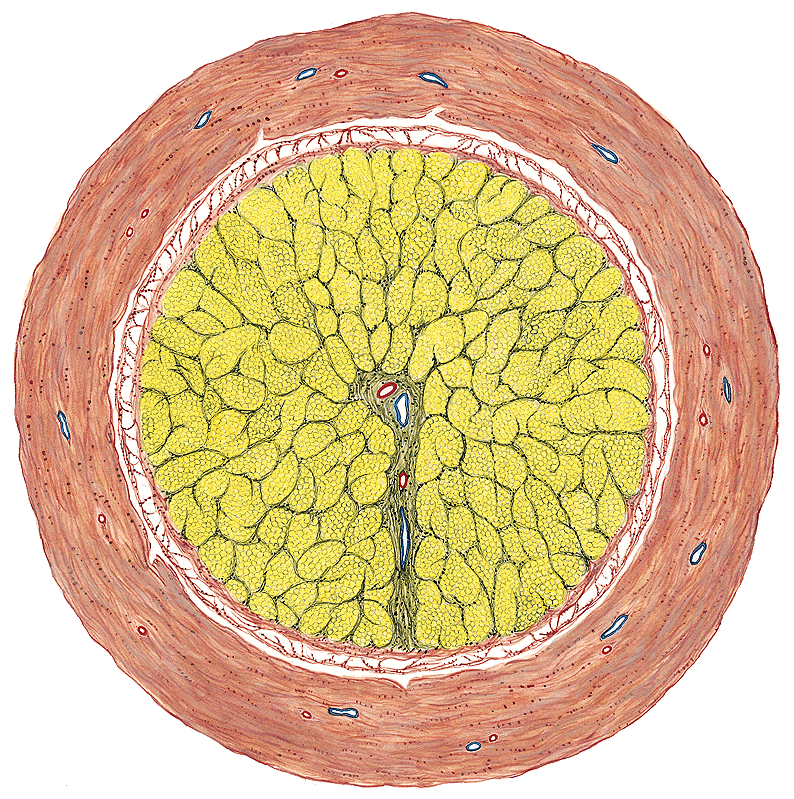 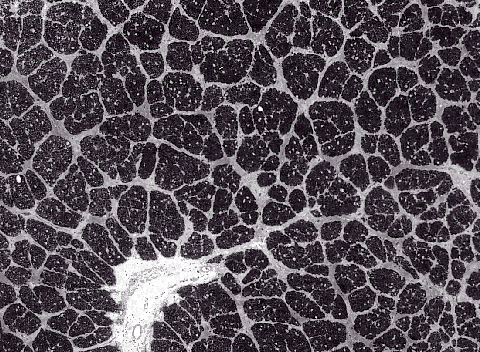 1. Zrakový nerv 
2. Chiasma opticum
3. Tractus opticus 
4. Corpus geniculatum laterale
5. Radiatio optica 
6. Zrakový kortex 
7. Colliculus superior středního mozku
8. Putamen 
9. Dlouhé asociační svazky -
    fasciculus occipitofrontalis inferior
10. Pulvinar Thalami
11. Fissura Calcarina 
12. Zadní roh postranní komory
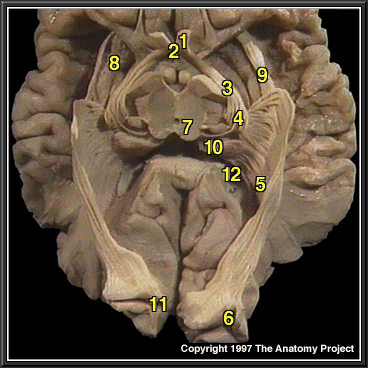 Chiasma opticum
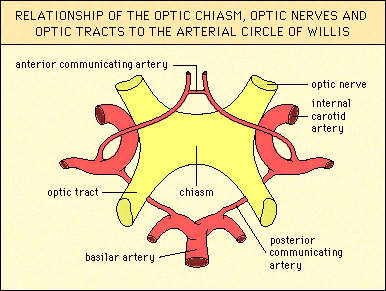 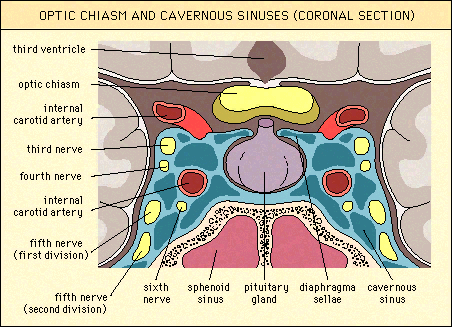 Koronární řez skrz chiasma opticum a sinus cavernosus
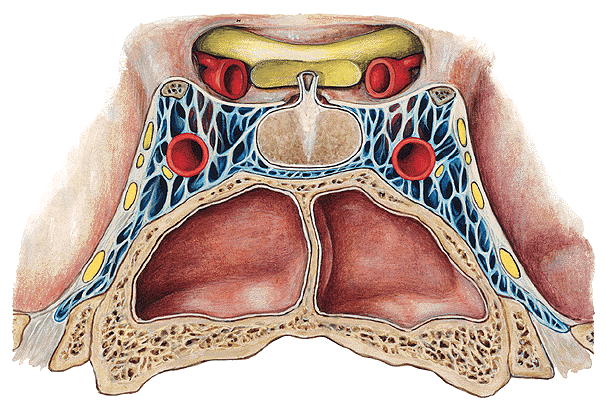 A. ophthalmica
Hypofýza
A. carotis interna
Sinus cavernosus
III
Sinus sphenoidalis
IV
VI
V/1

V/2
Sagitální řez skrz chiasma opticum a hypofýzu
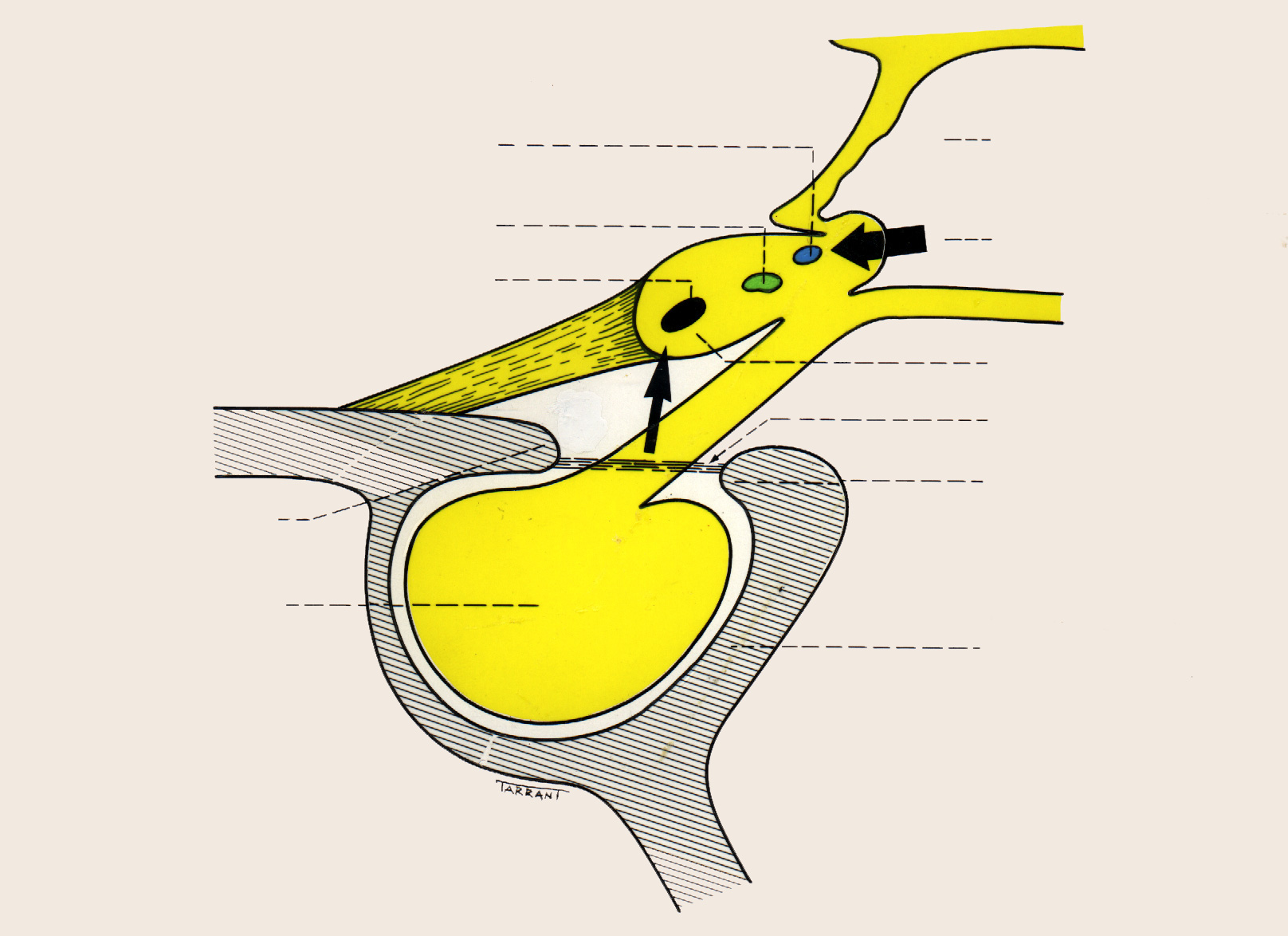 Horní nasální nervová vlákna
III. komora
Vlákna z makuly
Kraniopharyngeom
Dolní nasální nervová vlákna
Chiasma opticum
Diaphragma sellae
Posterior clinoid
Anterior clinoid
Hypofýza
Dorsum sellae
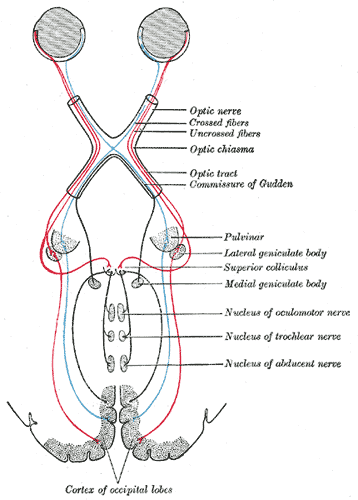 Křížení vláken v chiasma opticum
Přední klička Willbrandtova
Levé oko
Pravé oko
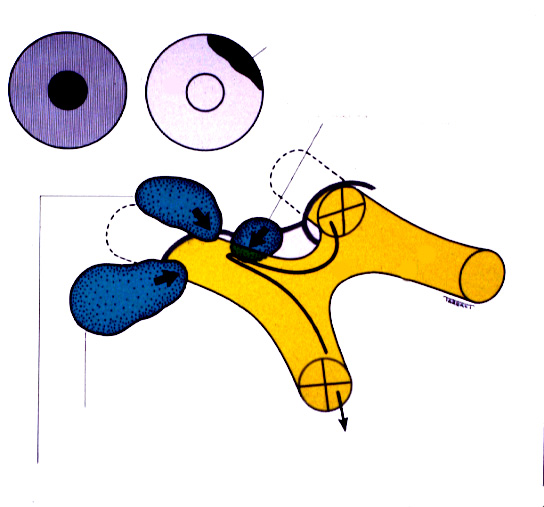 Junkční skotom
Meningeoma tuberculi sellae
Meningeom sfenoidální
hrany
Meningeoma sulci olfactorii
Zadní klička Willbrandtova
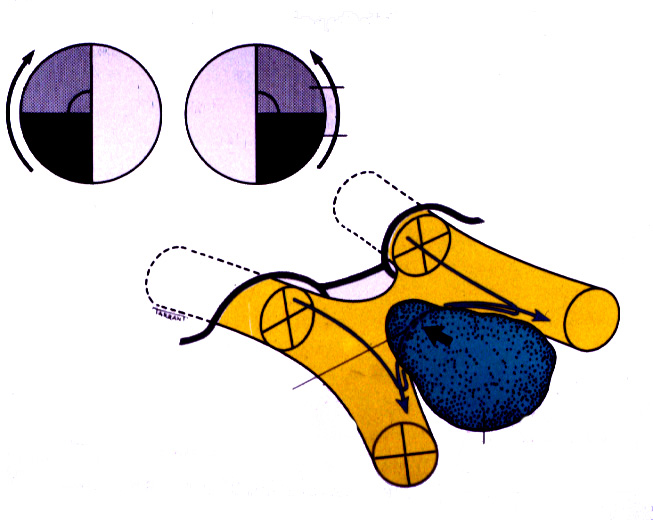 Levé oko
Pravé oko
Kraniofaryngeom
Makulární vlákna se částečně kříží a částečně nekříží
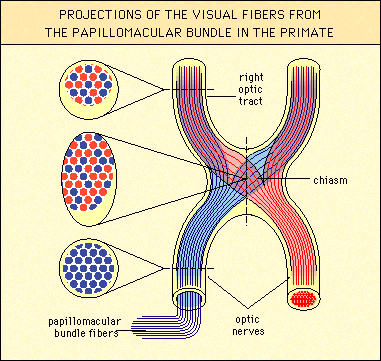 Tractus opticus obkružující mozkový kmen
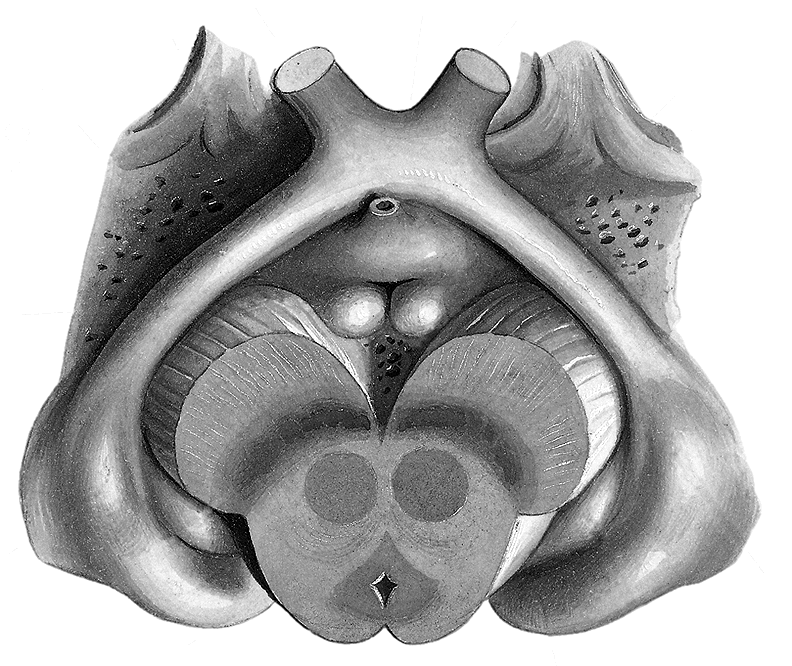 Pedunculus cerebri
středního mozku
Corpus geniculatum laterale; metathalamus
Corpus geniculatum mediale; metathalamus
Nucleus ruber mesencefala
Pulvinar thalamu
Dráha pupilomotorického reflexu
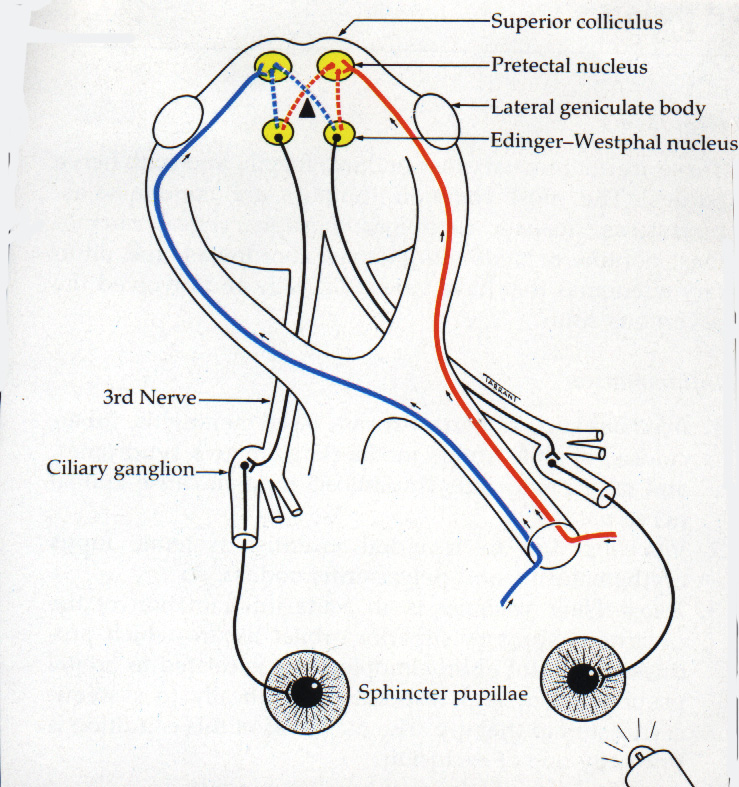 Průřez tractus opticus
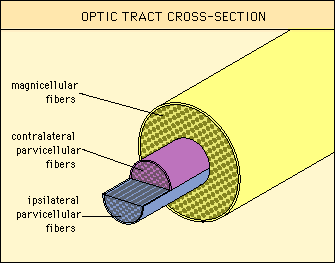 Corpus geniculatum laterale
Primární, subkortikální zrakové centrum - zakončení primární zrakové dráhy v thalamu mezimozku
Gangliové bb. se zde přepojují na III. neuron zrakové dráhy   
Buněčná jádra tvoří 6 vrstev šedé hmoty mozkové
Každé aferentní nervové vlákno je spojeno s jádry   3 vrstev
Makulární vlákna se napojují na větší počet buněk  zesílení impulzů
Corpus geniculatum lateralesagitální řez
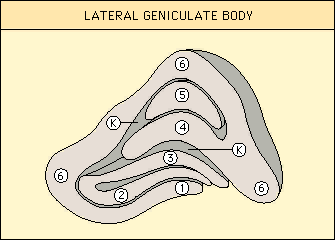 - Vlákna K probíhají mezi lamelami
- Zkřížená vlákna jsou napojena na vrstvu 1, 4, 6
- Nezkřížená vlákna jsou spojena s vrstvami 2, 3 a 5
Corpus geniculatum laterale
Dle velikosti neuronů lze vrstvy CGL rozdělit na:
Magnicelulární neuromy (buňky M) - nejvíce zastoupeny ve vrstvách 1 a 2. Snad nesou informace týkající se vnímání pohybu a nižšího kontrastu, nižší prostorové frekvence.
Parvicelulární neurony (buňky P) - ve vrstvách 3-6. Snad nesou informace o vnímání barev a rozlišovací schopnosti zraku (kontrastní citlivost o vysoké prostorové frekvenci)
Koniocelulární neurony (buňky K) se nacházejí v interlaminárních zónách a povrchových vrstvách CGL. Dostávají impulsy z retiny a colliculus superior. Zajišťují asi modulaci informací z obou systémů (P i M)
Radiatio optica - Gratioletův svazeček – tractus geniculo-corticalis
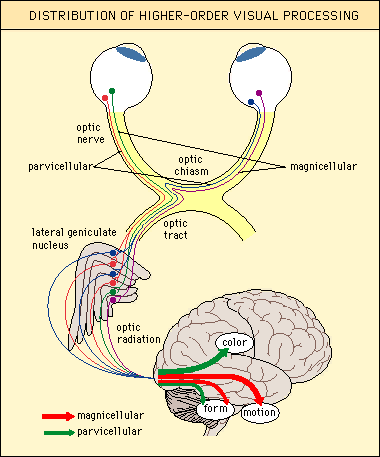 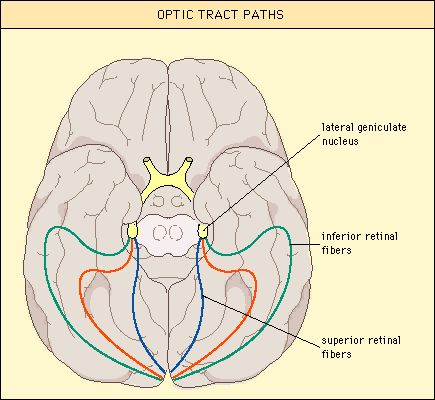 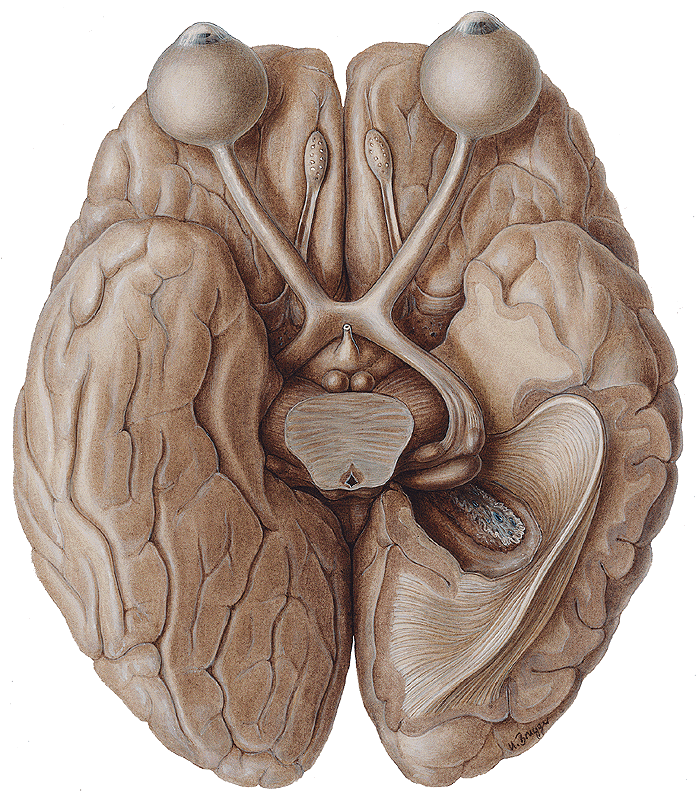 Corpus geniculatum 
mediale
Corpus geniculatum
              laterale
Radiatio optica
Choroidální plexus
laterální komory
Sulcus calcarinus
Brachium colliculi
superioris
Area striata
Radiace thalamu
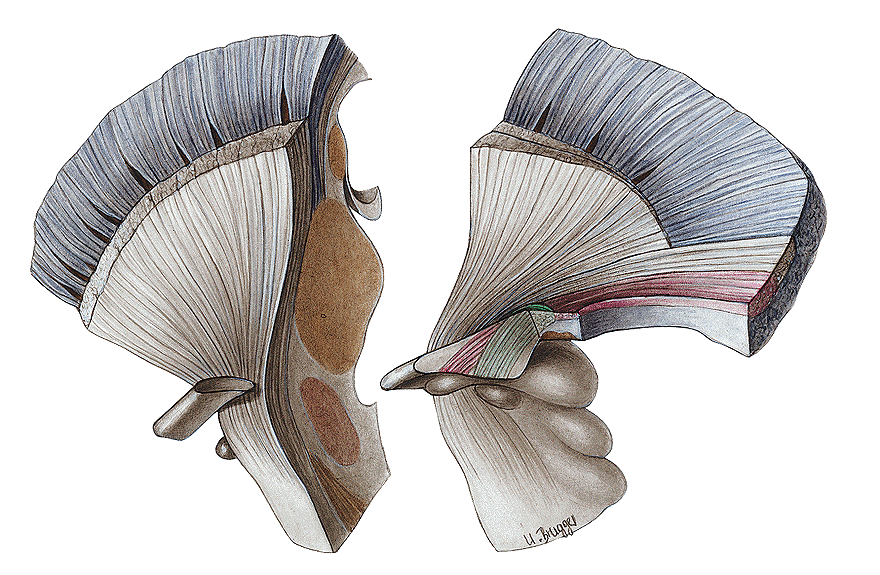 Radiatio optica
Radiatio acustica
Tractus opticus
Stavba koncového mozku
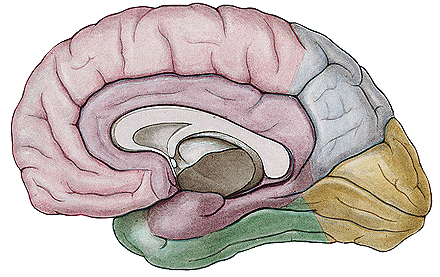 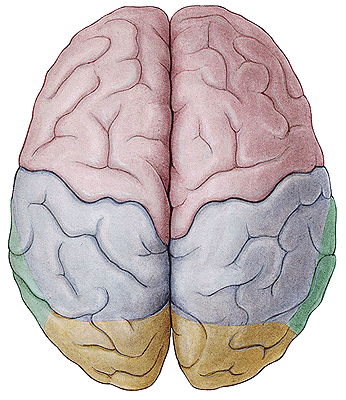 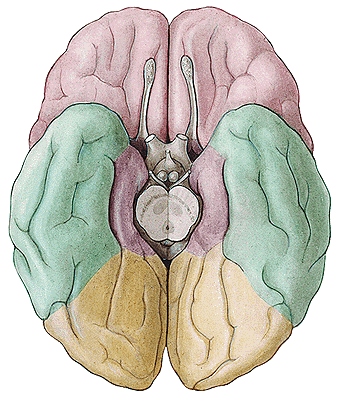 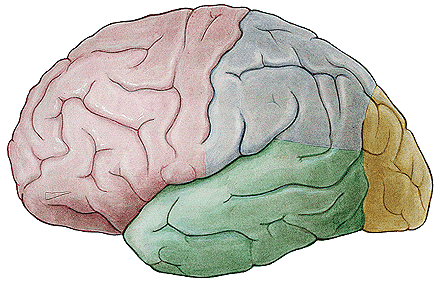 Korová zraková centra okcipitálního laloku
area striata (17; V1)
	area parastriata (18; V2, V3, VP)
  	area peristriata (19; V3A, LO, V7, V8, V4v)
V area striata končí vlákna zrakové dráhy
Area striata - informace z makuly se projikují do kaudální poloviny zrakového kortexu, informace z periferie zorného pole se projikují rostrálně
Začíná zde zpracování zrakového vjemu: barvy, pohybu a tvaru
V area striata končí vlákna zrakové dráhy
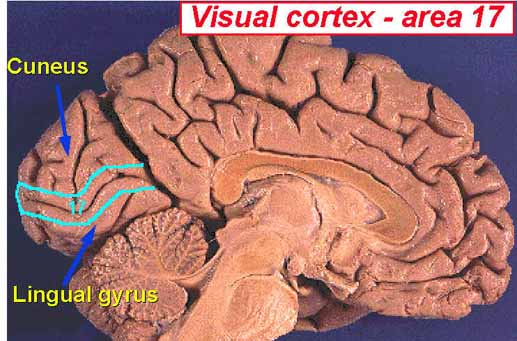 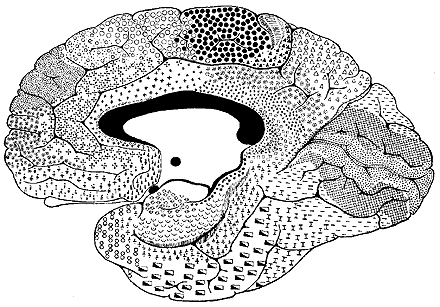 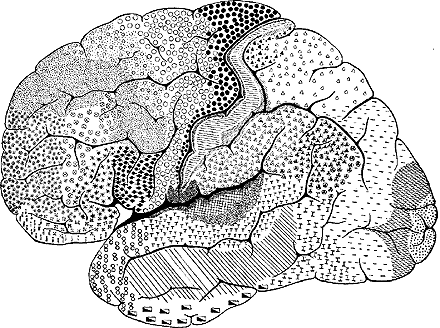 19
18
17
19
18
17
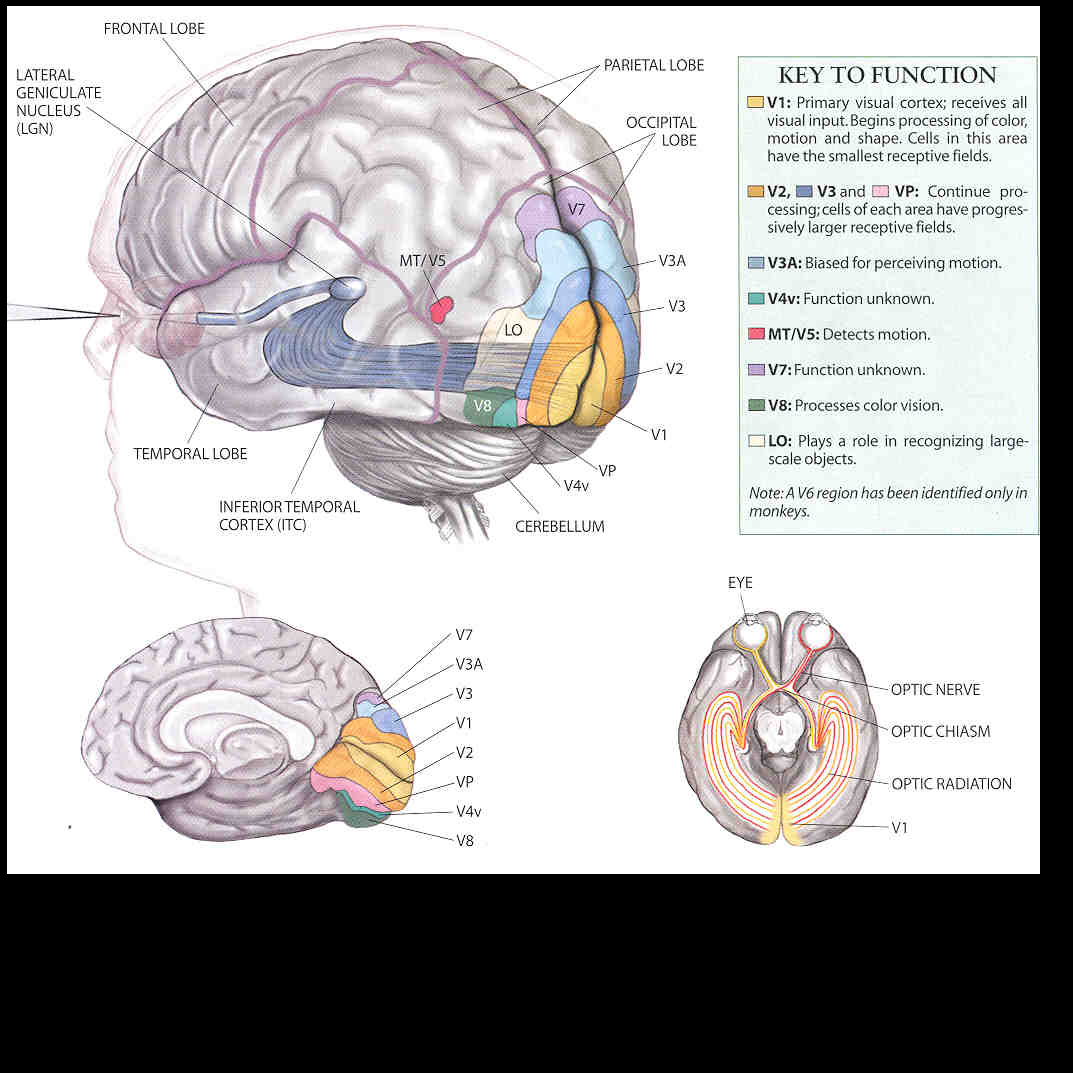 Okcipitální korová zraková centra
area parastriata a peristriata slouží k integraci zrakových vjemů s dalšími korovými centry a funkcemi a k dalšímu zpracování zrakového vjemu. 
Area parastriata je vyhrazena optomotorické koordinaci očí
Area peristriata slouží pro integraci zrakových informací  s ostatními smyslovými, fatickými a mentálními aktivitami
V8 zpracování vnímání barev; V3A zpracování vnímání pohybu; LO percepce velkých objektů
Supranukleární (centrální) regulace očních pohybů
Korové okohybné centrum ve frontálním laloku
pro volní pohyby očí
Parietookcipitálního 
centrum reflexních 
pohybů očních 
(podmíněny zrakovým 
vjemem)
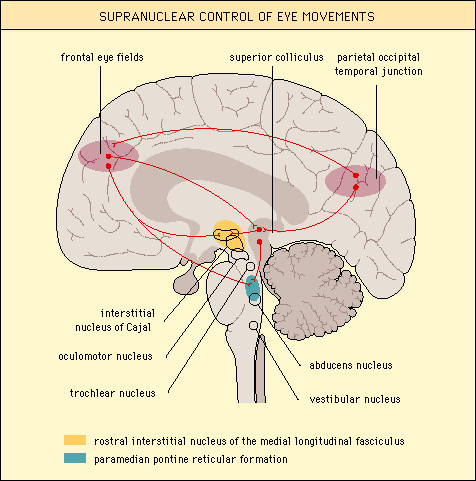 Rostrální interstitiální 
jádro fasciculus 
longitudinalis medialis 
mesencefala (vertikální 
pohledové centrum)
Paramediální pontinní
retikulární formace 
(horizontální pohledové
centrum)
Supranukleární pohledová centra
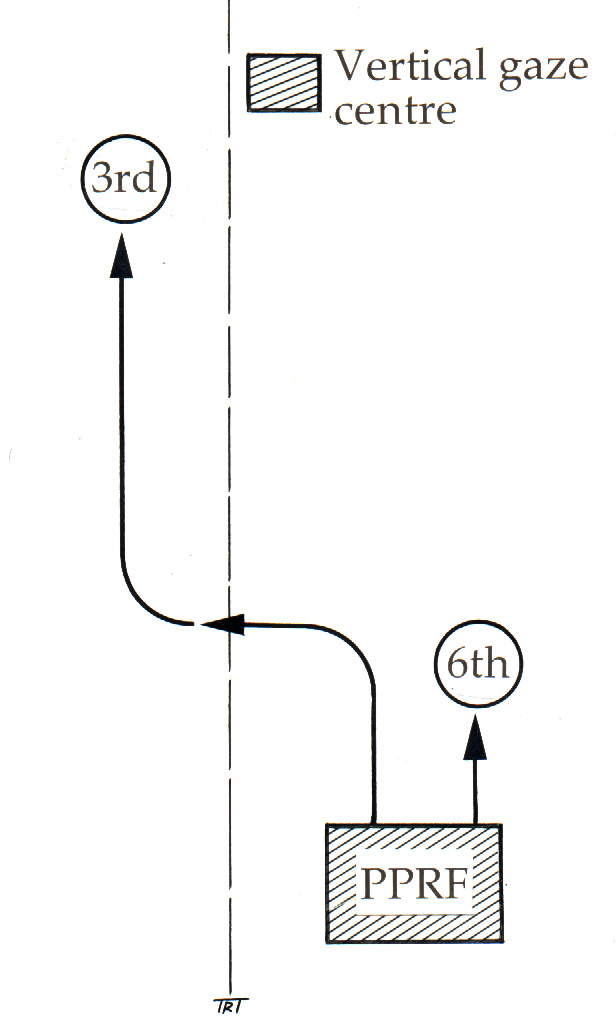 Nervové zásobení oka
Motorické nervy
n. oculomotorius (III)
n. trochlearis (IV) 
n. abducens (VI)
n. facialis (VII) 
Senzitivní nervy
n. trigeminus (V) {n. ophthalmicus, n. maxillaris,            n. mandibularis}
Autonomní nervy 
parasympaticus (n. III, n. VII), sympaticus,    ganglion ciliare
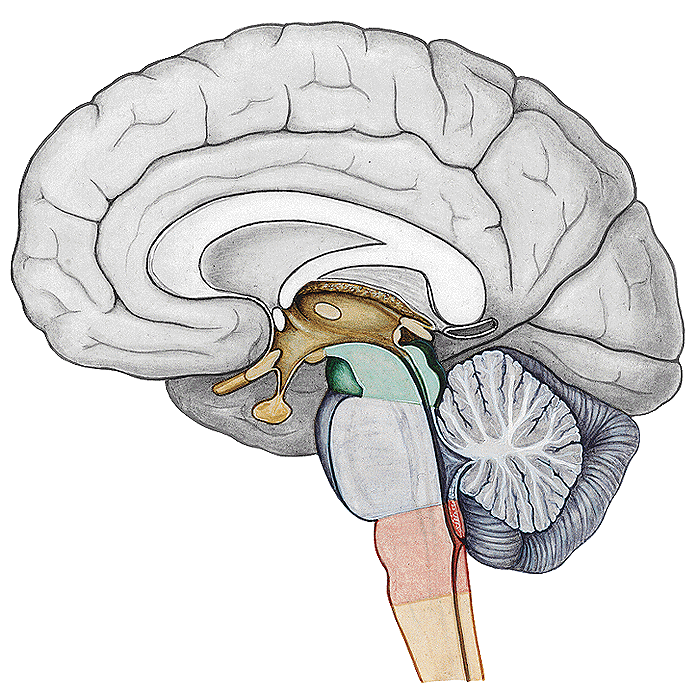 Telencephalon
(koncový mozek)
Diencephalon
(mezimozek)
Mesencephalon
(střední mozek)
Pons 
(Varolův most)
Medulla oblongata
(prodloužená mícha)
Medulla spinalis
(mícha)
Nervová jádra mozkového kmene
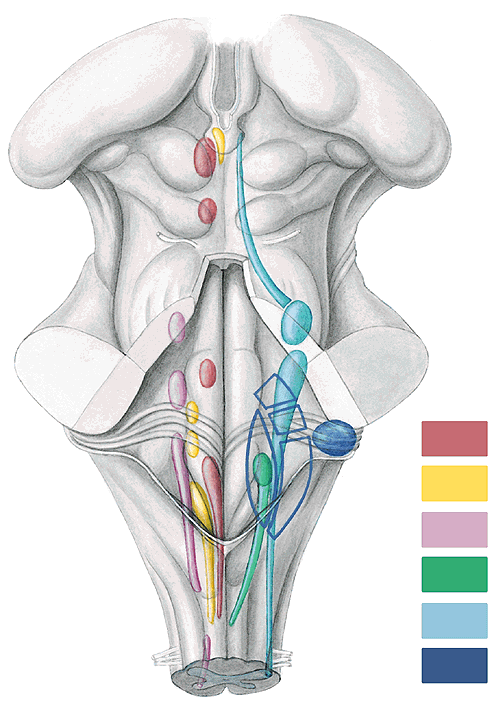 Corpus pineale
Parasympatické  Edinger
Westphalovo jádro n. III
Pulvinar thalami
Corpus geniculatum
mediale
Jádro n. III
Corpus geniculatum
laterale
Jádro n. IV
Colliculuc superior
Colliculuc inferior
Motorické jádro n. V
Jádro n.V (mesencefalické,
pontinní, spinální)
Jádro n. VI
Jádro n. VII
Nucleus cochlearis 
posterior
Nucleus salivatorius
superior n. VII
Nucleus salivatorius
inferior
Nucleus vestibularis 
medialis
Nucleus ambiguus
Nucleus nervi
hypoglossi
Nucleus solitarius
Nucleus dorsalis 
nervi vagi
IV.  Komora
mozková
Nucleus nervi accessorii
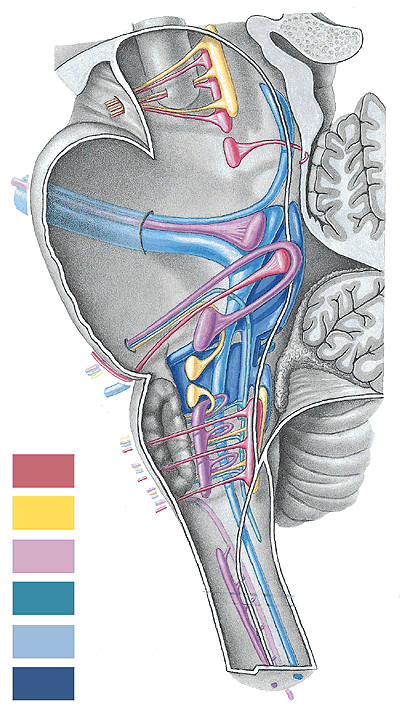 Parasympatické a 
motorické jádro n. III
Nucleus ruber
Jádro n. IV
N. oculomotorius
N. trochlearis 
- dorzální výstup !!!
N. trigeminus
Motorické jádro n. V
Pons
Jádro n. VI
Ventriculus quartus
(IV. komora)
Jádro n. VII
N.  facialis
Nucleus salivatorius 
superior n. VII
N. abducens VI
N. vestibulocochlearis VIII
Nucleus nervi 
hypoglossi XII
N. glossopharyngeus IX
N. vagus X
N. hypoglossus XII
Nucleus nervi 
accessorii XI
N. accessorius 
                   XI
Jádra okohybných nervů v mozkovém kmeni
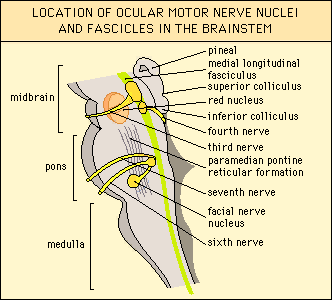 Střední
mozek
IV
III
Most
VII
VII
VI
Prodloužená
mícha
Motorická inervace oka
N. oculomotorius (III)
Jádrový komplex leží v mesencefalu na úrovni colliculus superior pod Silviovým akveduktem
Podjádro pro m. levator palpebrae superioris je nepárová středová struktura, která inervuje oba levátory (pravého i levého oka) !!
Podjádro pro m. rectus superior je párové a inervuje kontralaterální horní přímý sval
Podjádra  pro m. rectus medialis, inferior a        m. obliquus inferior jsou párové a inervují stejnostranné svaly
Struktura jádrového komplexu n.III
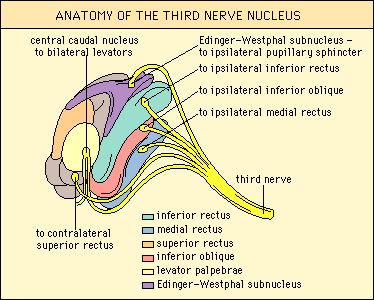 Léze postihující jádrový komplex n. III
Stejnostranná paréza n. okulomotorius  s ipsilaterálním ušetřením a kontralaterálním postižením elevace oka (m. rectus superior) a bilaterální parciální ptózou (m. levator palpebrae superioris)
Anatomie mesencefala v úrovni jádrového komplexu n.III
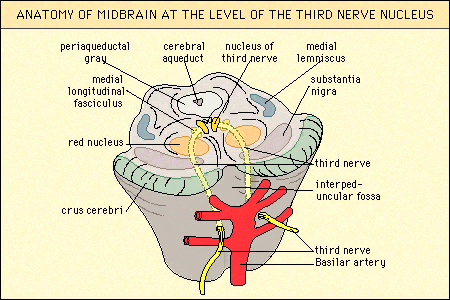 N. oculomotorius (III) - průběh nervu
Jádro n.III
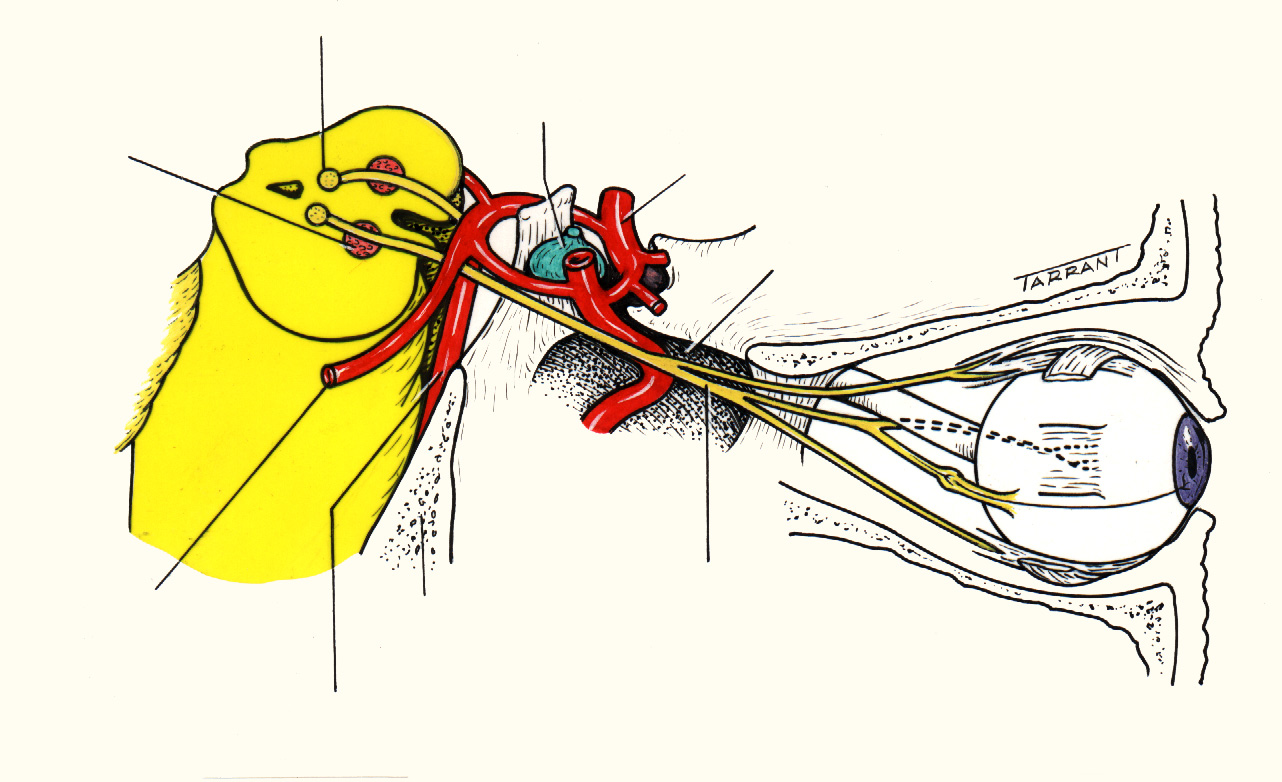 Hypofýza
Nucleus ruber
A. carotis interna
Sinus cavernosus
Pons
n. III
A. cerebri posterior
Clivus
Ganglion ciliare
A. basillaris
N. trochlearis (IV)
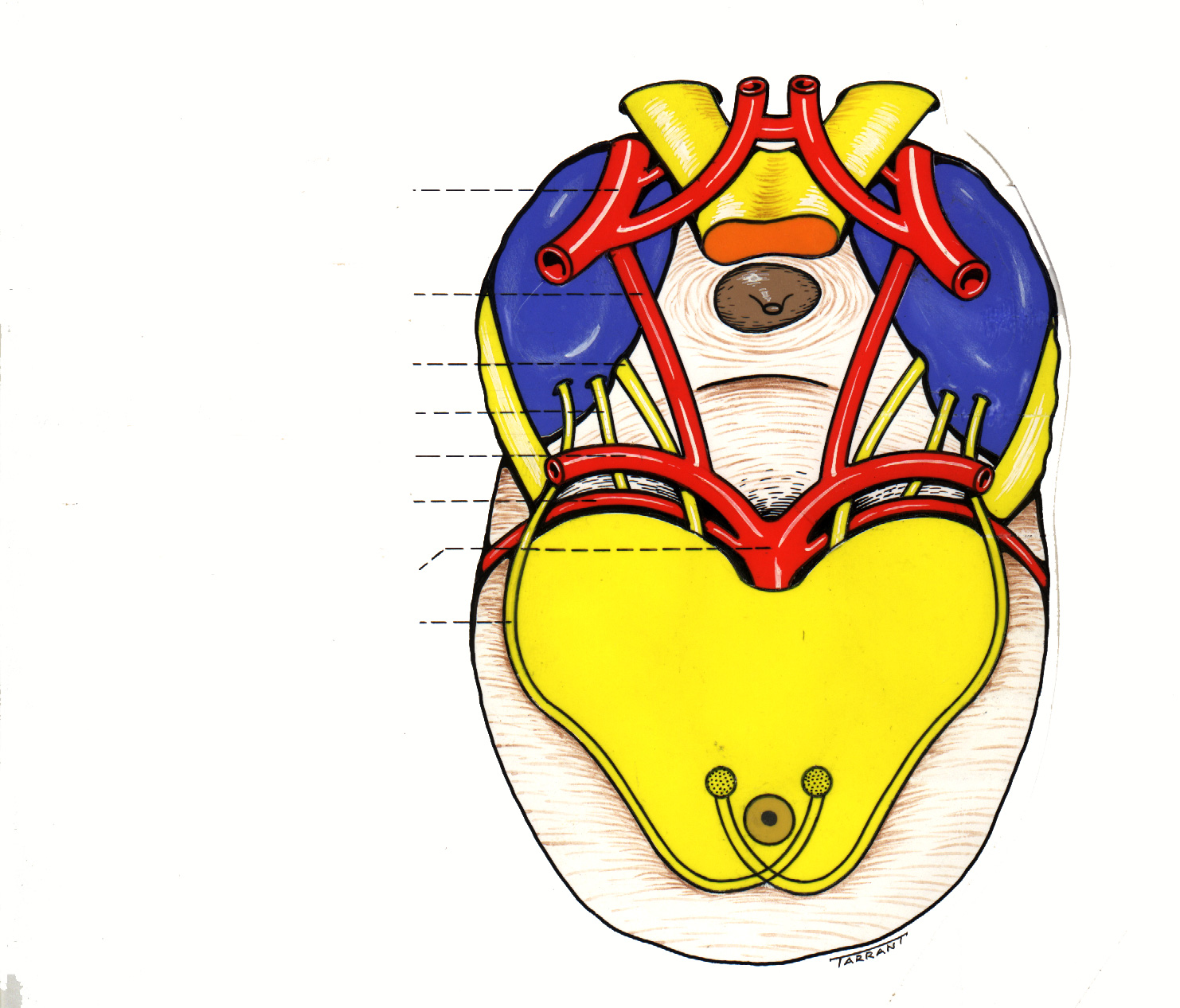 A. Carotis interna
A. Communicans post.
 artery
III
VI
A. cerebralis post.
A. Cerebellaris super.
A. basillaris
IV
Jediný hlavový nerv, který vybíhá dorzálně !!!
Zkřížený hlavový nerv !
Velmi dlouhý průběh; tenký nerv
N. abducens (VI)
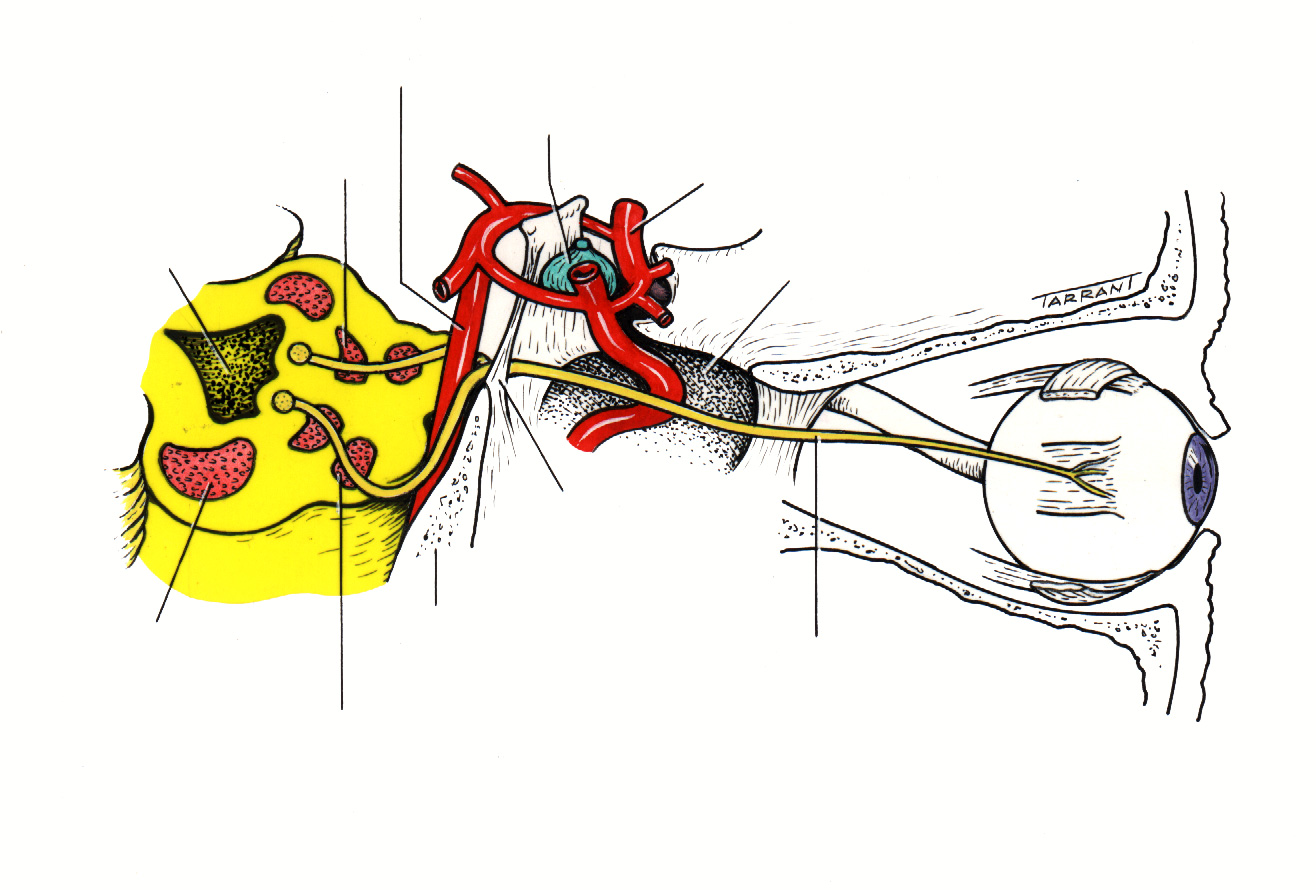 A. basillaris
Hypofýza
Lemniscus
medialis
A. carotis interna
IV. komora
Sinus cavernosus
Ligamentum
Petroclinoideum
Clivus
Vestibulární
jádro
n. VI
Tractus pyramidalis
N. facialis (VII)
Motorická inervace
M. orbicularis oculi
M. corrugator supercilii
M. frontalis
Autonomní (parasympatická) inervace 
Nucleus salivatorius superior  n. intermedius  ganglion pterygopalatinum (přepojení na postsynaptické vlákno)  n. maxillaris (V/2)       n. zygomaticus   n. lacrimalis (V/1)
M. corrugator
supercilii
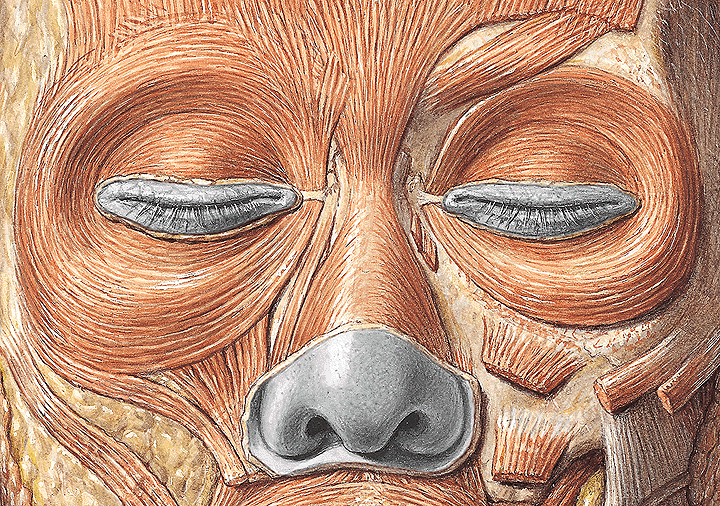 M. frontalis
M. orbicullaris oculi
Senzitivní inervace oka
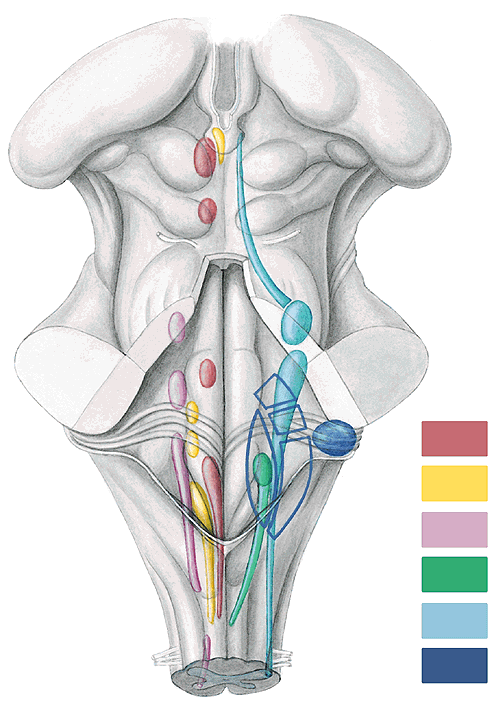 Corpus pineale
Parasympatické  Edinger
Westphalovo jádro n. III
Pulvinar thalami
Corpus geniculatum
mediale
Jádro n. III
Corpus geniculatum
laterale
Jádro n. IV
Colliculuc superior
Colliculuc inferior
Motorické jádro n. V
Jádro n.V (mesencefalické,
pontinní, spinální)
Jádro n. VI
Jádro n. VII
Nucleus cochlearis 
posterior
Nucleus salivatorius
superior n. VII
Nucleus salivatorius
inferior
Nucleus vestibularis 
medialis
Nucleus ambiguus
Nucleus nervi
hypoglossi
Nucleus solitarius
Nucleus dorsalis 
nervi vagi
IV.  Komora
mozková
Nucleus nervi accessorii
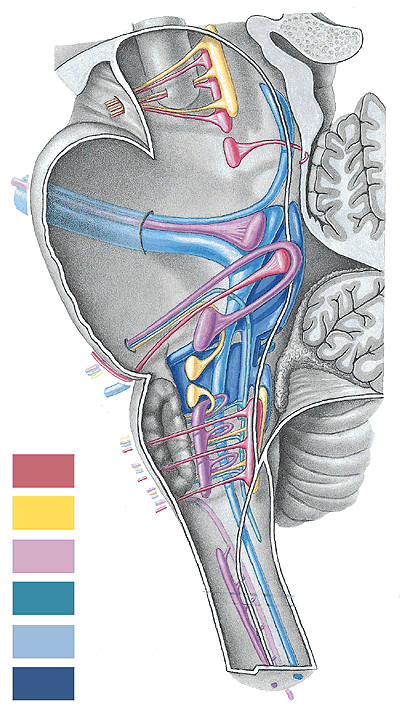 Parasympatické a 
motorické jádro n. III
Nucleus ruber
Jádro n. IV
N. oculomotorius
N. trochlearis 
- dorzální výstup !!!
N. trigeminus
Motorické jádro n. V
Pons
Jádro n. VI
Ventriculus quartus
(IV. komora)
Jádro n. VII
N.  facialis
Nucleus salivatorius 
superior n. VII
N. abducens VI
N. vestibulocochlearis VIII
Nucleus nervi 
hypoglossi XII
N. glossopharyngeus IX
N. vagus X
N. hypoglossus XII
Nucleus nervi 
accessorii XI
N. accessorius 
                   XI
Ganglion trigeminale
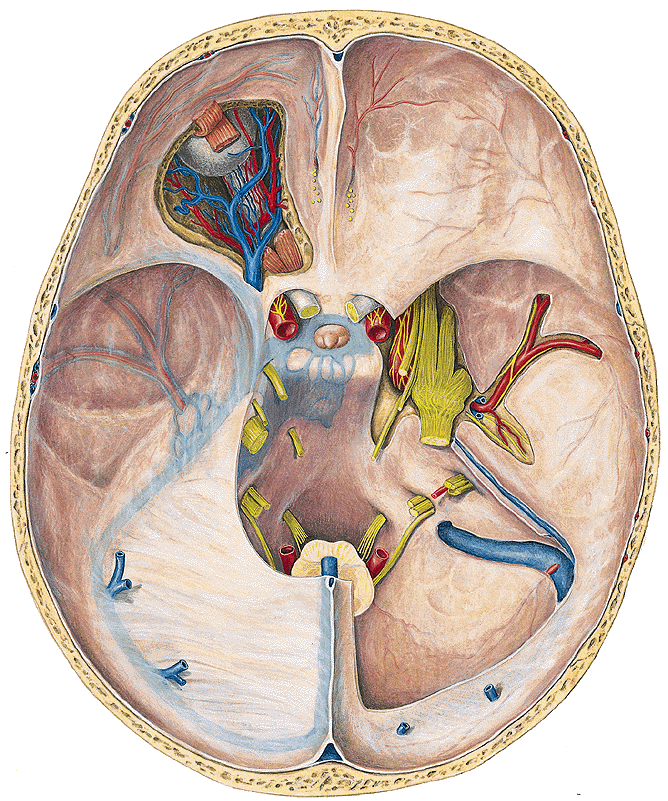 N. ophthalmicus (V/1)
N. maxillaris (V/2)
N. mandibularis (V/3)
Ganglion semilunare
N. trigeminus (V)
Oblasti senzitivní inervace n. V
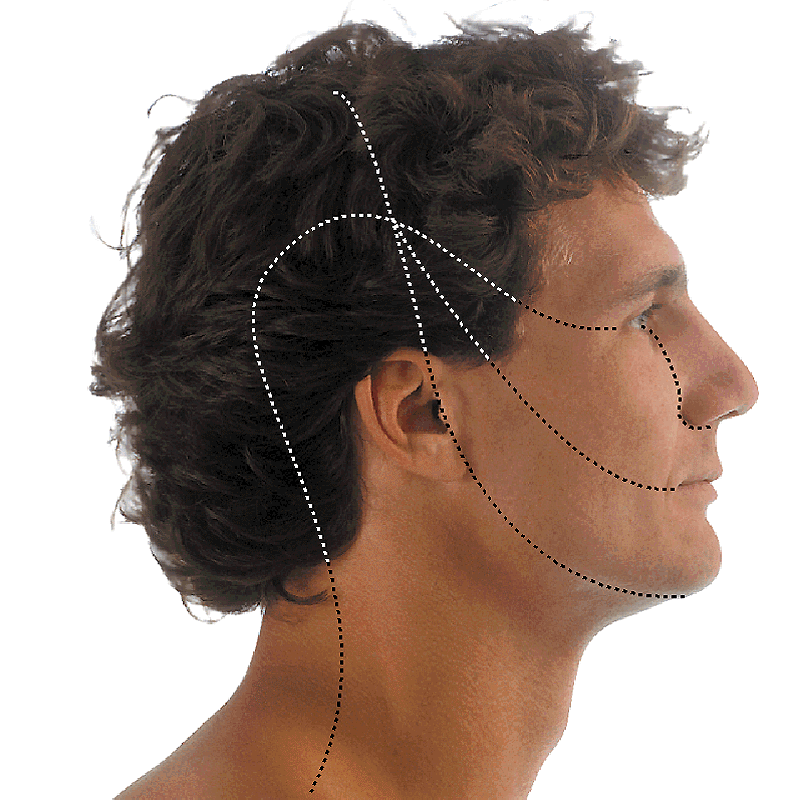 n. ophthalmicus V/1
n. maxillaris V/2
n. mandibularis V/3
n. occipitalis
major
Plexus cervicalis
Senzitivní inervace oka
N. ophthalmicus V/1 (čistě senzitivní větev)
N. lacrimalis – slzná žláza, zevní koutek, parasympaticus z  n. VII (přes V/2)  sekrece slz
N. frontalis  n. supraorbitalis, n. supratrochlealis – čelo, horní víčko , kořen nosu, vnitřní koutek
N. nasociliaris  n. ethmoidalis ant., n. ethmoidali posterior, n. infratrochlearis, senzitivní kořen k ciliárnímu gangliu – nosní sliznice, víčka, , slzný váček, rohovka …
N. maxillaris V/2 (čistě senzitivní větev) 
N. infraorbitalis spojivka dolního víčka
N. zygomaticus – sekretorická parasympatická vlákna z n.VII pro  slznou žlázu
N. Supratrochlearis
N. Ophthalmicus (V/1)
N. Frontalis
N. Supraorbitalis
N. Ethmoidalis post. et ant.
Ramus tentorii
N. Lacrimalis
Ganglion trigeminale
N. Trigeminus (V)
R. communicans
cum n. lacrimali
Nn. Ciliares longi
Ganglion ciliare
N. Zygomaticus
(z N. Maxillaris
 -V/2)
Fissura orbitalis superior
N. Nasociliaris
Pons Varoli
N. Infratrochlearis
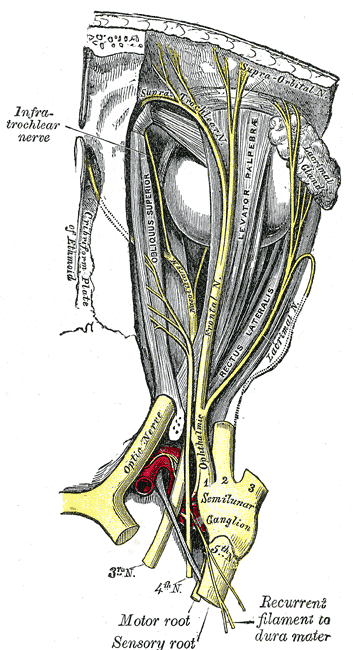 N. supratrochlearis
N. supraorbitalis
N. infratrochlearis
N. ethmoidalis post. et ant.
N. frontalis
Radix senzitiva ggl. ciliaris
N. nasociliaris
N. lacrimalis
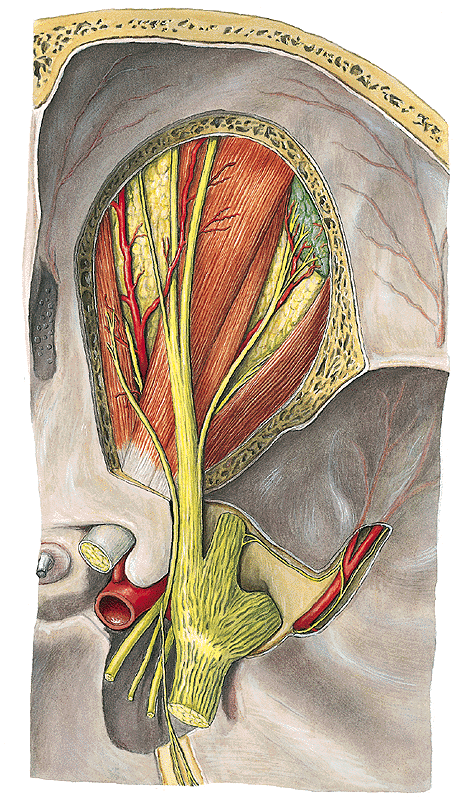 A. supraorbitalis
N. supratrochlearis
Glandula lacrimalis 
- pars orbitalis
N. supraorbitalis
N. nasociliaris
A a N. lacrimalis
N. frontalis
A. ophthalmica
N. trochlearis (IV)
N. ophthalmicus V/1
N. oculomotorius (III)
N. abducens (VI)
A. supraorbitalis
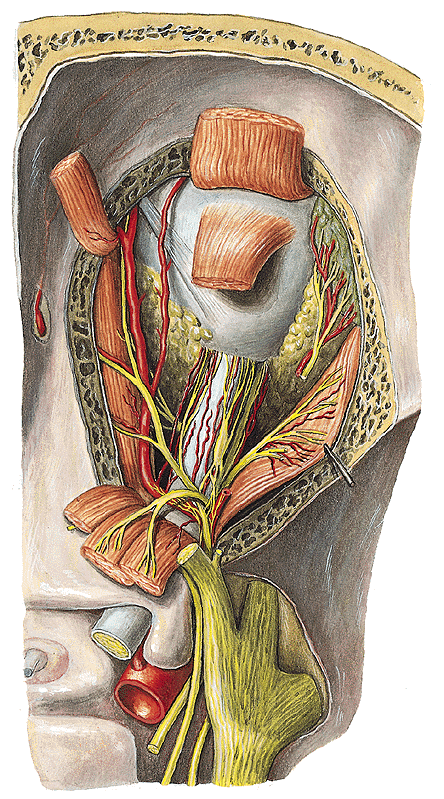 A. supratrochlearis
A. dorsalis nasi
A. ophthalmica
Glandula lacrimalis
N. infratrochlearis
N. ethmoidalis anterior
A a N. lacrimalis
N. Ciliares breves
N. nasociliaris
N. abducens (VI)
N. ethmoidalis posterior
Ganglion ciliare
N. ciliaris longus
N. Ophthalmicus V/1
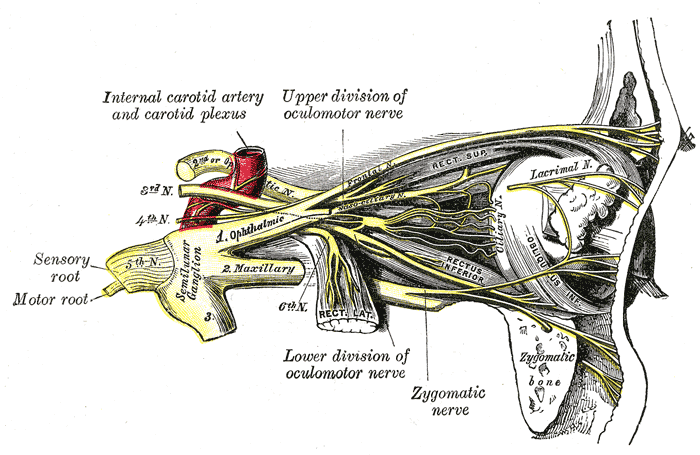 Ganglion ciliare
N. Maxillaris (V/2)
Ramus communicans cum nervo lacrimali
N. lacrimalis
(z N. ophthalmicus)
N. maxillaris V/2
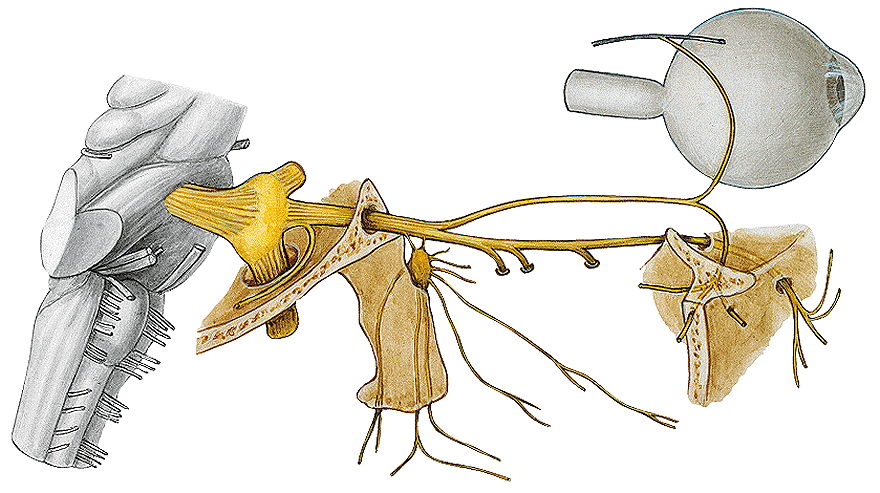 Foramen rotundum
N. zygomaticus
Nn. Alveolares
         superiores
N. infraorbitalis
Ganglion pterygopalatinum
Autonomní inervace oka
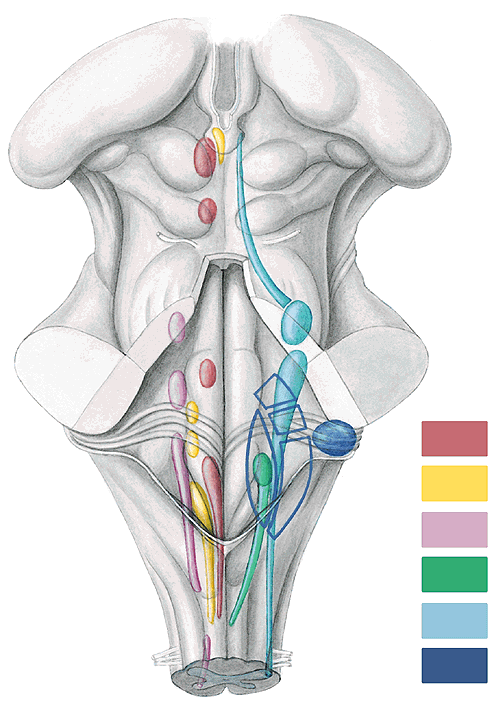 Corpus pineale
Parasympatické  Edinger
Westphalovo jádro n. III
Pulvinar thalami
Corpus geniculatum
mediale
Jádro n. III
Corpus geniculatum
laterale
Jádro n. IV
Colliculuc superior
Colliculuc inferior
Motorické jádro n. V
Jádro n.V (mesencefalické,
pontinní, spinální)
Jádro n. VI
Jádro n. VII
Nucleus cochlearis 
posterior
Nucleus salivatorius
superior n. VII
Nucleus salivatorius
inferior
Nucleus vestibularis 
medialis
Nucleus ambiguus
Nucleus nervi
hypoglossi
Nucleus solitarius
Nucleus dorsalis 
nervi vagi
IV.  Komora
mozková
Nucleus nervi accessorii
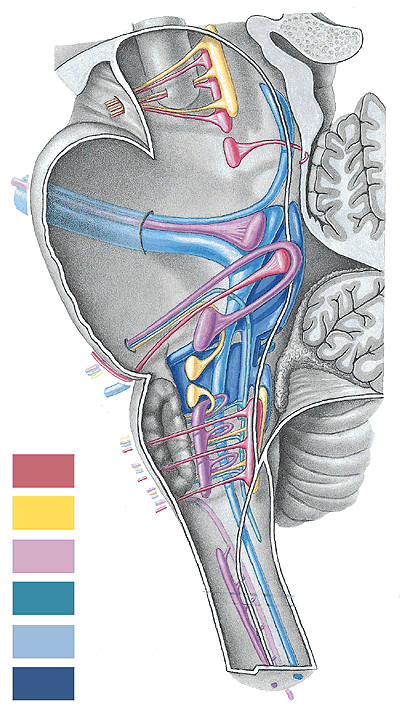 Parasympatické a 
motorické jádro n. III
Nucleus ruber
Jádro n. IV
N. oculomotorius
N. trochlearis 
- dorzální výstup !!!
N. trigeminus
Motorické jádro n. V
Pons
Jádro n. VI
Ventriculus quartus
(IV. komora)
Jádro n. VII
N.  facialis
Nucleus salivatorius 
superior n. VII
N. abducens VI
N. vestibulocochlearis VIII
Nucleus nervi 
hypoglossi XII
N. glossopharyngeus IX
N. vagus X
N. hypoglossus XII
Nucleus nervi 
accessorii XI
N. accessorius 
                   XI
N. oculomotorius (III)
N. trochlearis (IV)
Radix senzitiva z n. nasociliaris
Ramus superior n. III
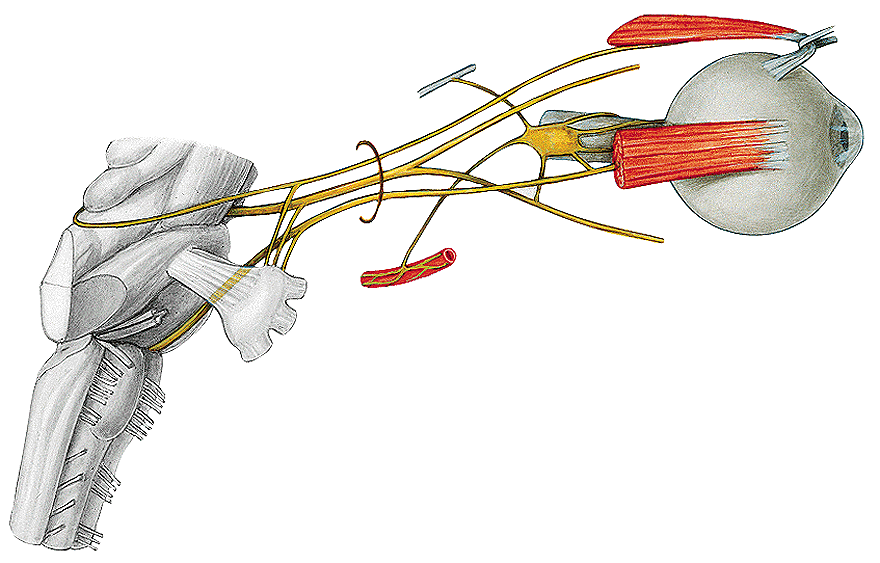 Ganglion ciliare; nn. Ciliares breves
Ramus inferior n. III; 
radix parasympathica
Plexus sympathicus; radix sympathica
N. abducens (VI)
Parasympatická sekretorická vlákna pro slznou žlázu z n. VII
n. maxillaris V/2
n. infraorbitalis
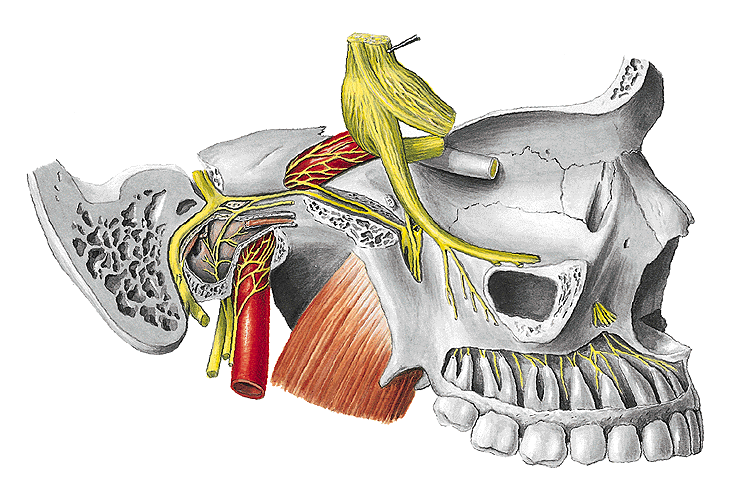 n. petrosus major
n. facialis VII
(nucleus salivatorius superior – parasympatické jádro)
Ganglion pterygopalatinum
Parasympatická sekretorická vlákna pro slznou žlázu
Ramus communicans cum nervo lacrimali
N. lacrimalis
(z N. ophthalmicus)
N. maxillaris V/2
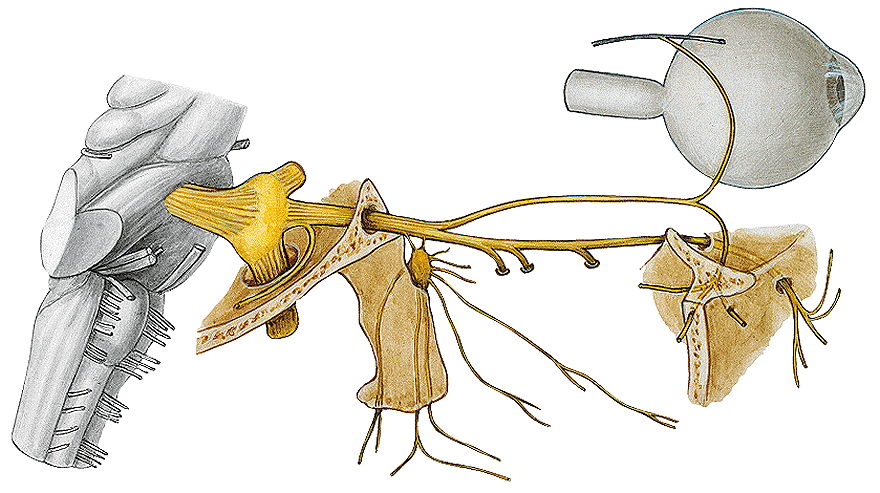 N. zygomaticus
N. infraorbitalis
Ganglion pterygopalatinum přepo-
jení na postganglionární neuron
Zornicové reakce - parasympatická pupilomotorická vlákna
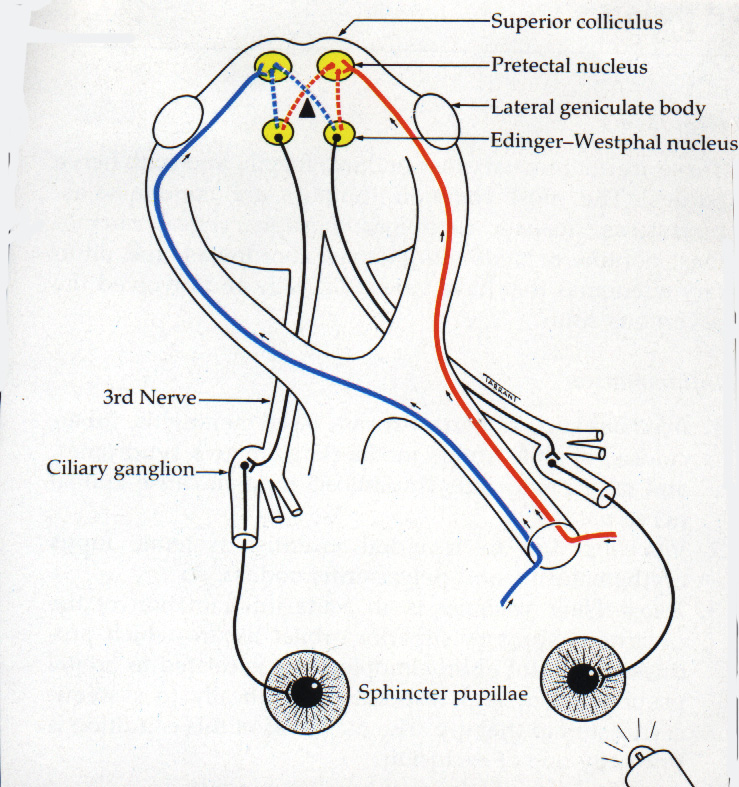 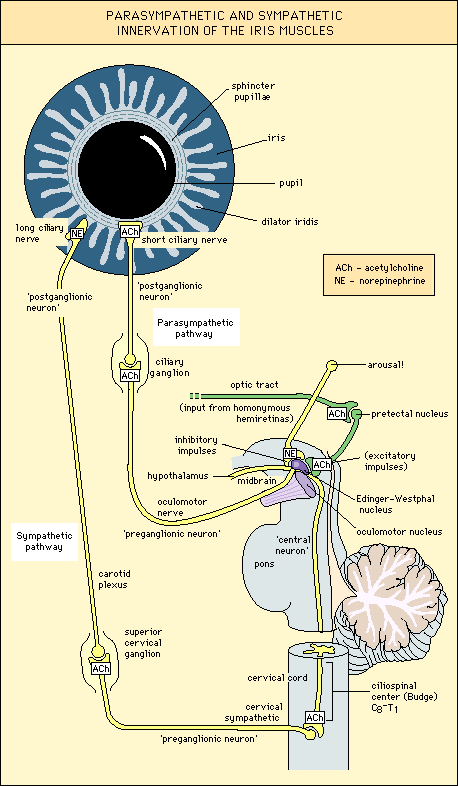 Autonomní nervový systém oka
Sympaticus (nikde se nekříží)
1. Neuron (centrální) začíná v zadním hypothalamu, sestupuje nezkříženě mozkovým kmenem a končí v Budgeho ciliospinárním centru míchy mezi C8 a Th2
2. Neuron (pregangliový) vystupuje z Budgeova ciliospinálního centra míchy a končí v ganglion cervicale superius krku
3. Neuron (postgangliový) vystupuje podél a. carotis a přidává se k oftalmické větvi n. trigeminus. Cestou n. nasociliaris a nn. ciliares longi dosahuje k dilatátoru zornice a corpus ciliare
Sympatická vlákna přes ganglion ciliare pouze probíhají, nepřepojují se zde!!
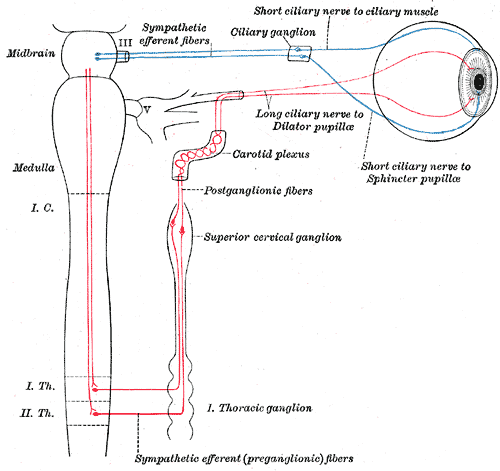 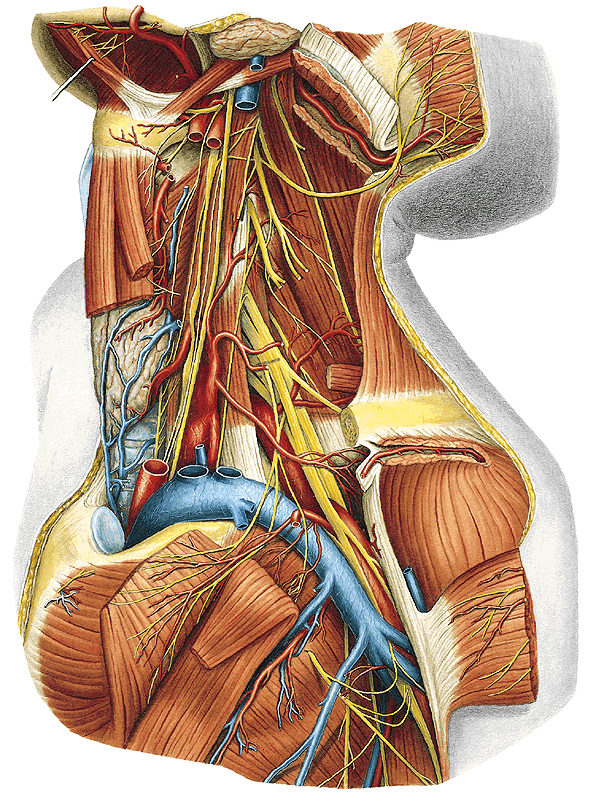 Ganglion cervicale superius
Ganglion cervicale medium
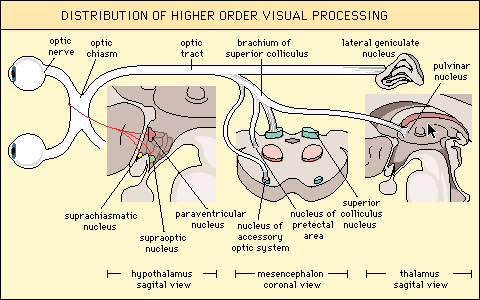 Krevní zásobení oka
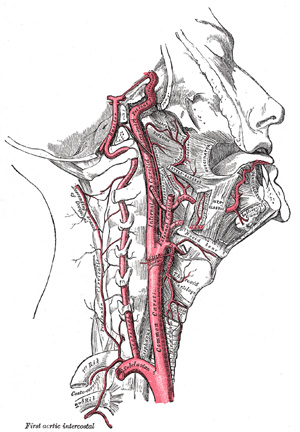 A. basilaris
A. carotis interna
A. carotis externa
A. vertebralis
A. carotis communis
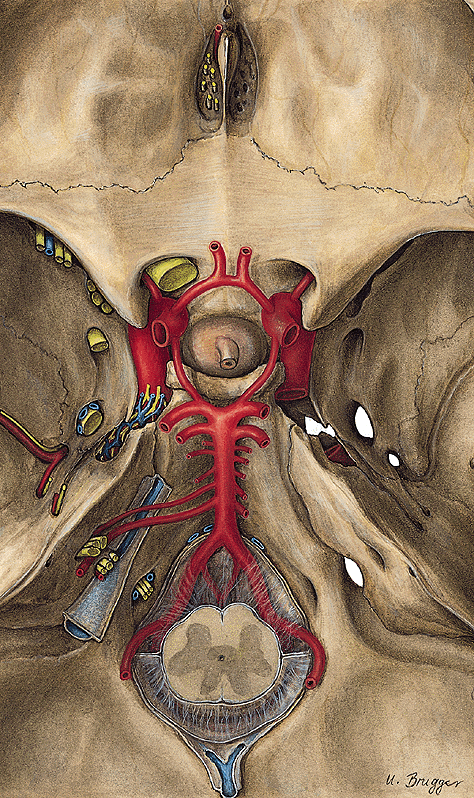 N. opticus
A. cerebri anterior
A. ophthalmica
A. carotis interna
A. cerebri media
A. cerebri posterior
A. communicans 
posterior
A. basilaris
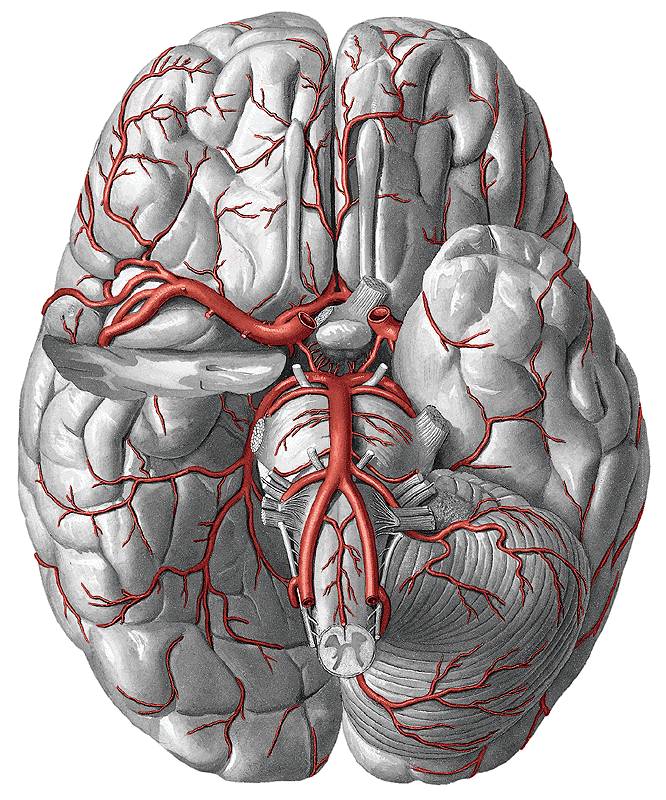 N. opticus
Chiasma opticum
N. oculomotorius
N. trigeminus
N. abducens
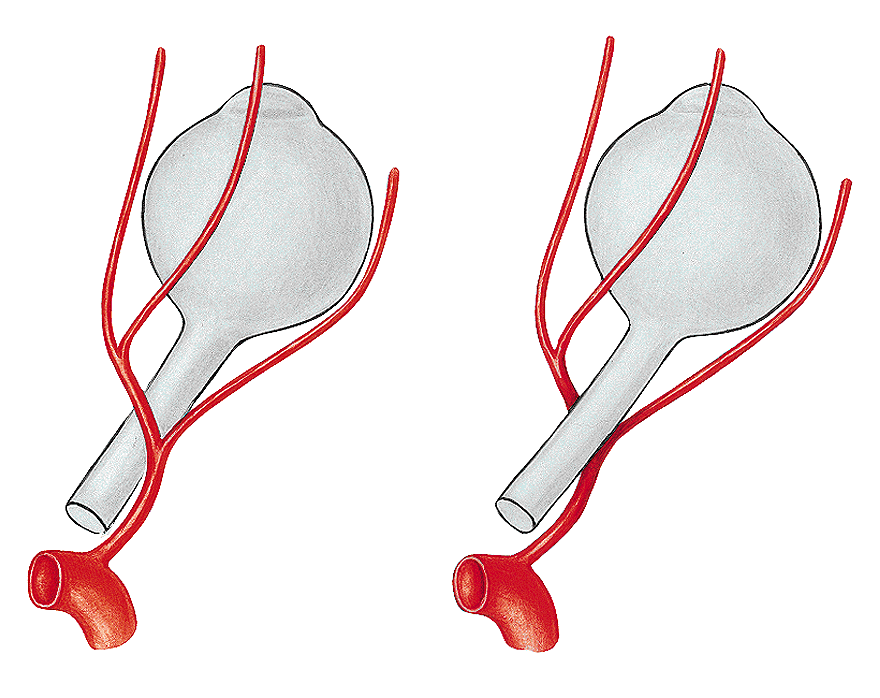 A. supraorbitalis
A. lacrimalis
A. lacrimalis
A. ophthalmica
A. carotis interna
90%
10%
Větve a. ophthalmica
1. A. centralis retinae vstupuje ~ 1cm za okem do    n.opticus
2. A. lacrimalis ke gland. lacrimalis;  rr. musculares pro okolní okohybné svaly; konečné větve aa.palpebrales laterales pro laterální koutek oční (spojivka, víčka)
3. Rr. Musculares k okohybným svalům;  aa.ciliares anteriores ke corpus ciliare; aa.episclerales, aa.conjunctivales
4. Aa. ciliares posteriores breves pro cévnatku
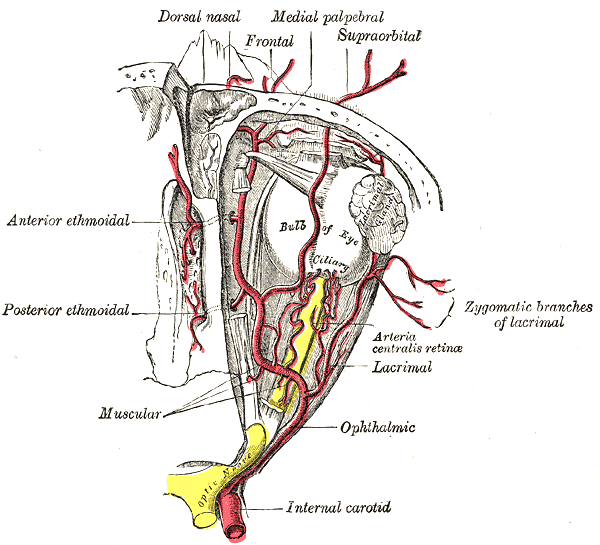 Aa. palpebrales laterales
5. Aa. ciliares posteriores longae nasal. et temporal. jdou po průchodu sklérou ke corpus ciliare a spolu a aa. ciliares ant. tvoří  circulus arteriosus iridis major a minor
6. A. supraorbitalis zásobuje oblast čela
7. A. ethmoidalis posterior pro sliznici sinus sphenoidalis a cellulae ethmoidales posteriores 
8. A. ethmoidalis anterior pro sliznici sinus frontalis a cellulae ethmoidales anteriores
9. Aa. palpebrales mediales jdou k víčkům. Při jejich volném okraji vytvářejí s aa. palpebrales laterales   (z a. lacrimalis)  arcus palpebralis sup. et inf.
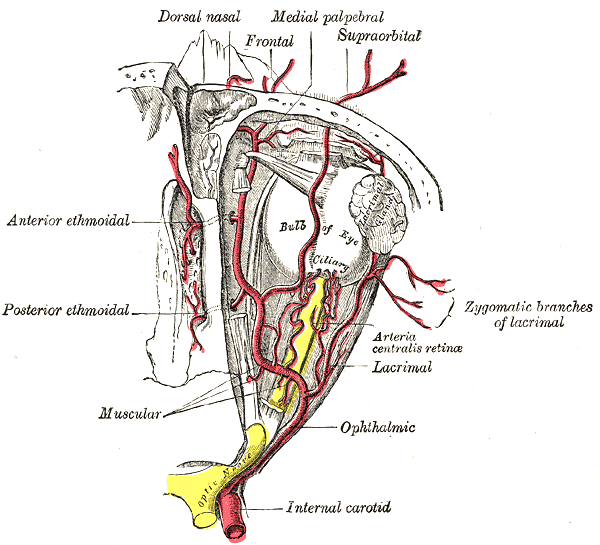 Aa. palpebrales laterales
Průběh ciliárních artérií
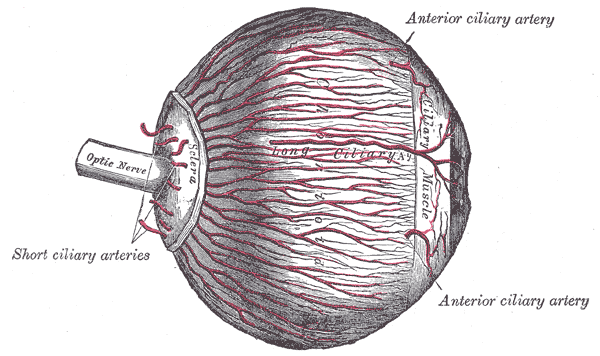 Konečné větve a. ophthalmica
10. A. supratrochlearis (a. frontalis) přechází do kůže nad kořenem nosním

11. A. dorsalis nasi přechází na dorsum nosu a anastomozuje s a. angularis z a. facialis!!! (a. carotis externa)
A. supraorbitalis
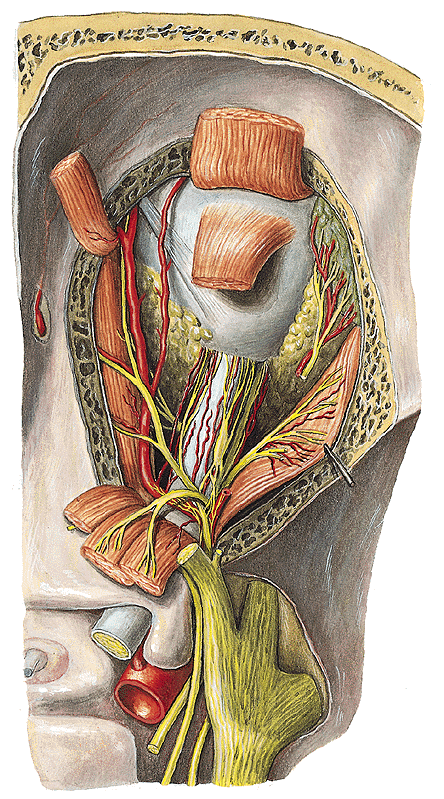 A. supratrochlearis
A. dorsalis nasi
A. ophthalmica
Glandula lacrimalis
N. infratrochlearis
N. ethmoidalis anterior
A a N. lacrimalis
N. Ciliares breves
N. nasociliaris
N. abducens (VI)
N. ethmoidalis posterior
Ganglion ciliare
N. ciliaris longus
N. Ophthalmicus V/1
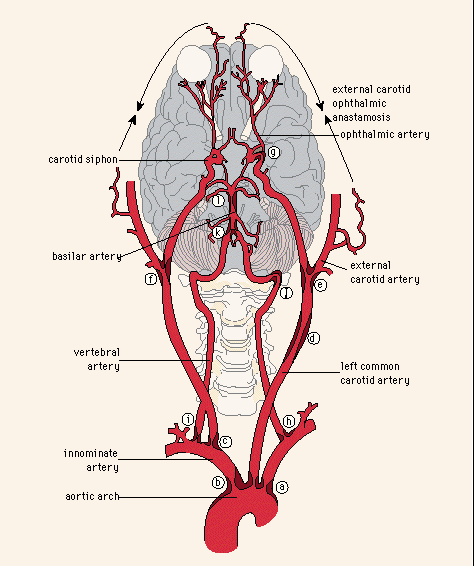 Odvod žilní krve z orbity
1. V. ophthalmica superior začíná v oblasti vnitřního očního koutku jako v. nasofrontalis. Anastomozuje s v. angularis  (napojení na v.facialis). Přítoky:       vv. palpebrales,  vv. ethmoidales ant. et post.,            v. lacrimalis, vv. ciliares, vv. musculares,            vv. vorticosae, v. centralis retinae. V. ophthalmica sup.  jde přes fissura orbitalis superior a ústí do sinus cavernosus.
2. V. ophthalmica inferior vzniká z  žilní pleteně na spodině orbity. Anastomozuje s v. ophthalmica sup. Orbitu opouští přes fissura orbitalis inf. a ústí do plexus pterygoideus.
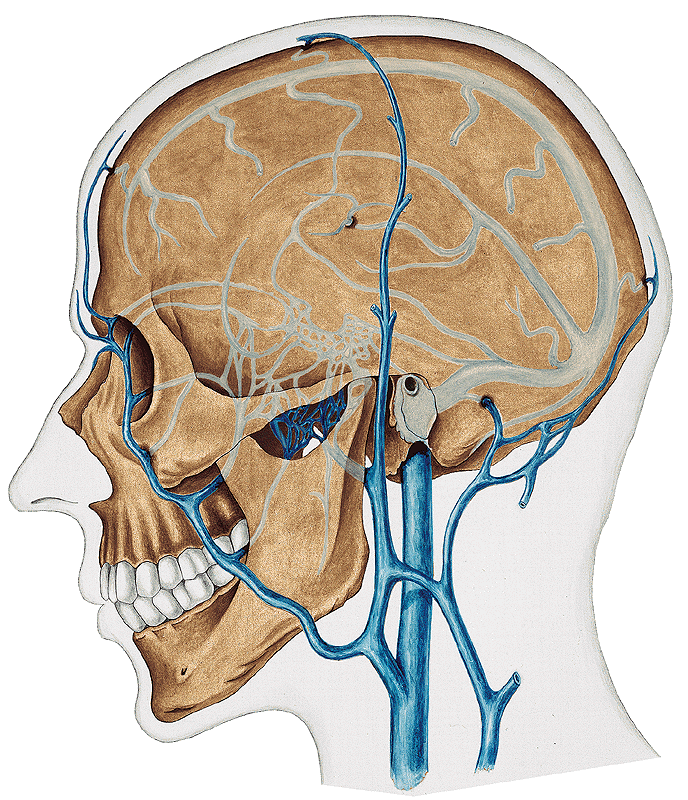 v. ophthalmica 
superior
v. angularis
Sinus cavernosus
v. ophthalmica 
inferior
Plexus pterygoideus
v. jugularis interna
v. facialis
v. retromandibularis
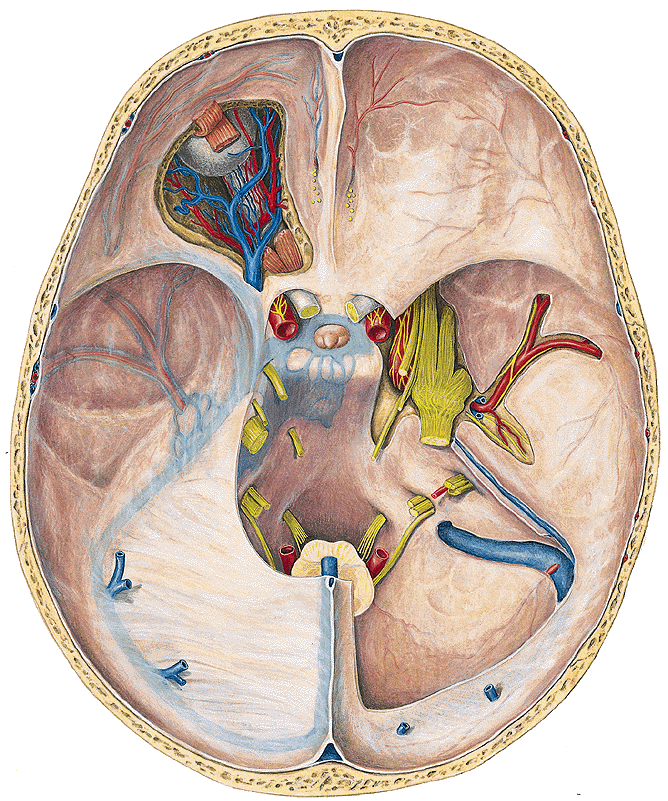 v. nasofrontalis
v. lacrimalis
vv. ciliares
v. ophthalmica 
superior
Sinus cavernosus
Průběh vortikozních žil sklérou 
v oblasti ekvátoru
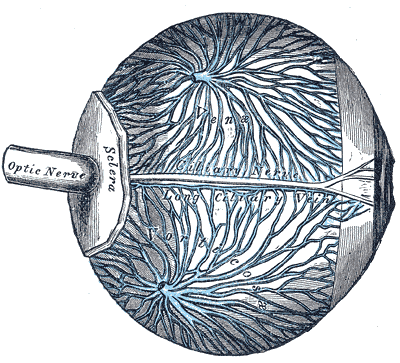 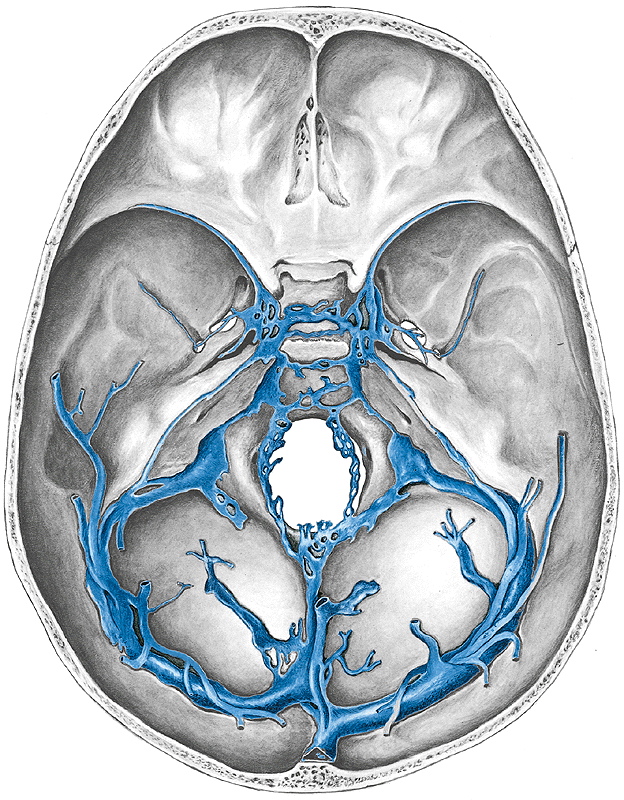 Sinus cavernosus
Koronární řez skrze               sinus cavernosus
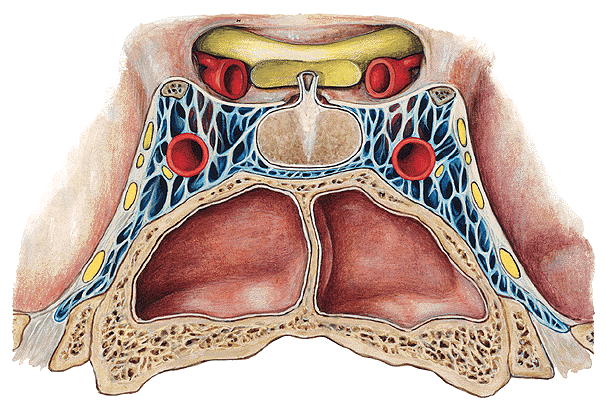 A. ophthalmica
Hypofýza
A. carotis interna
Sinus cavernosus
III
Sinus sphenoidalis
IV
VI
V/1

V/2